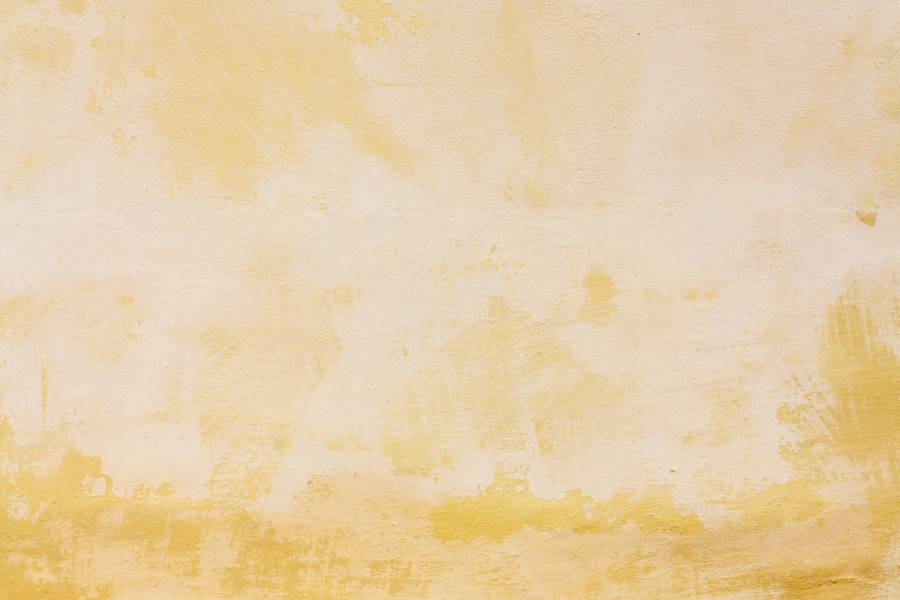 Social Skills Training
Where is the Science and Where is the Practice?
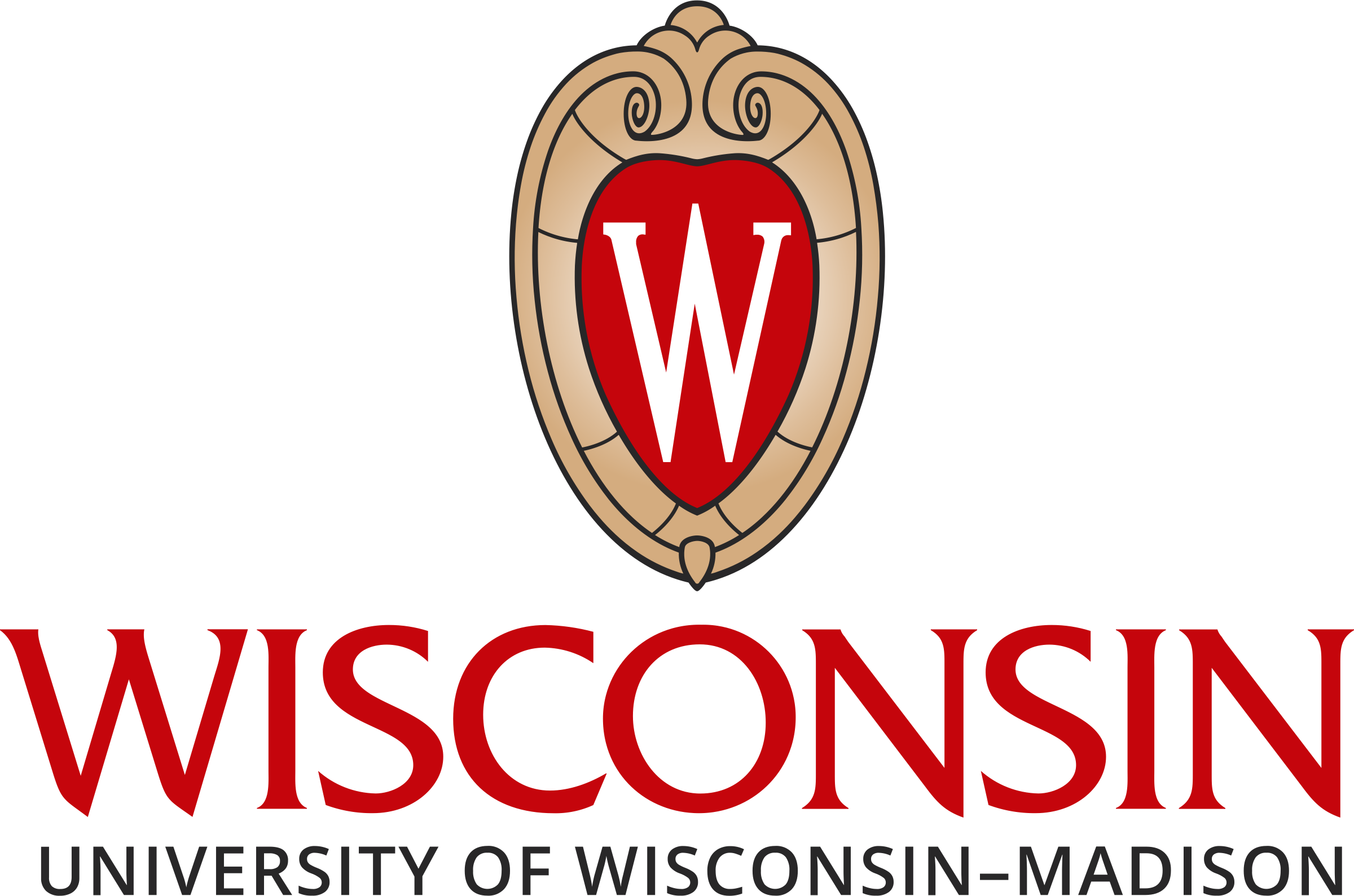 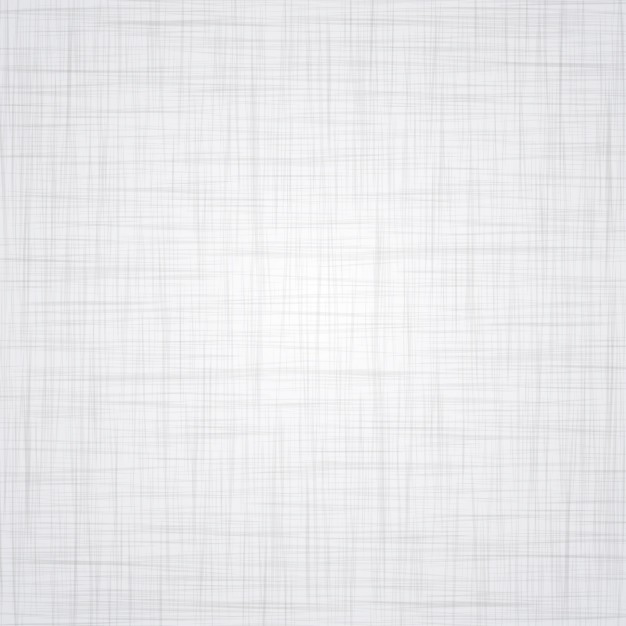 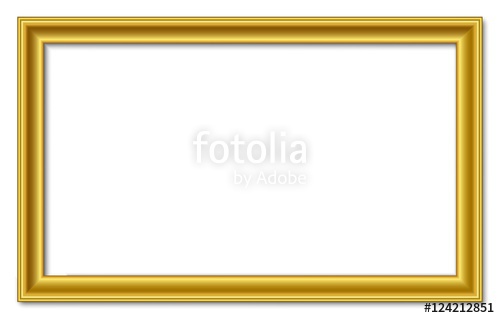 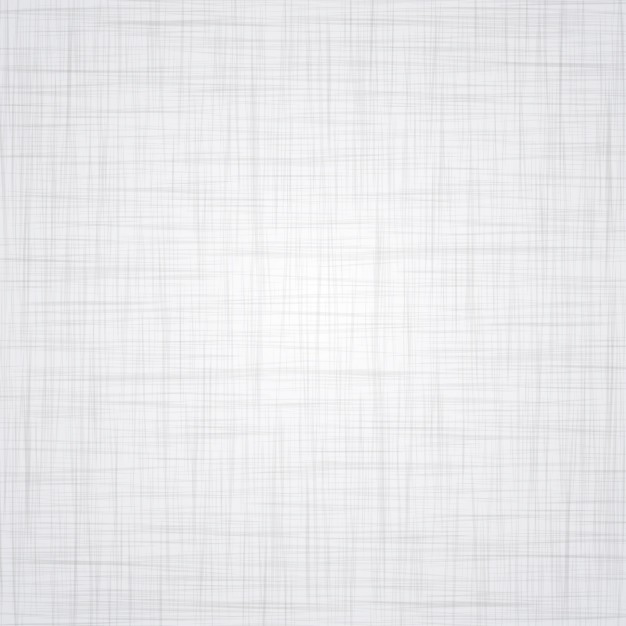 Big Picture
All Work is Social.
[Speaker Notes: Consensus in the field of rehabilitation that social skills shape employment outcomes (Phillips et al., 2014, Phillips et al., 2015)]
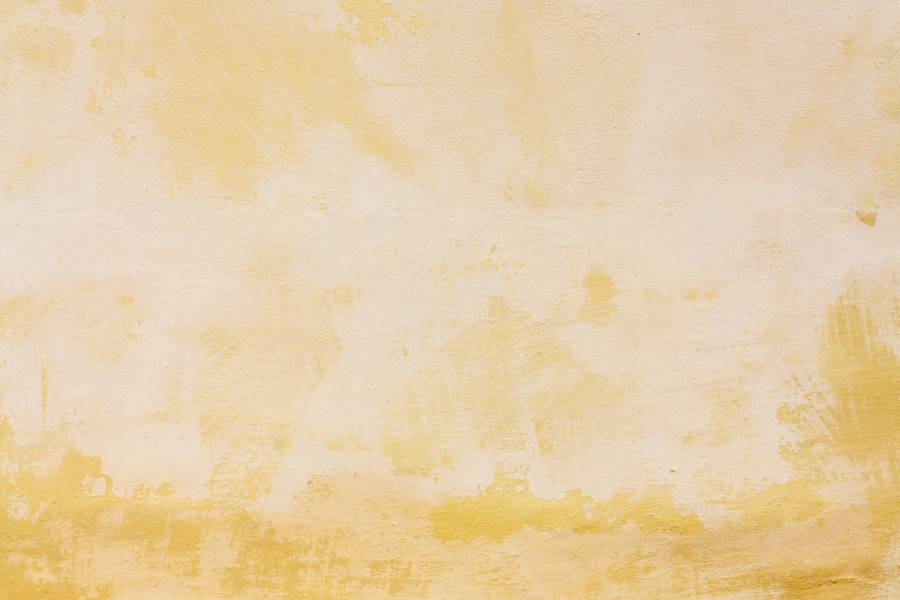 Messy Business
Human interaction is amazing and amazingly complex

A couple of question reflects the heart of the issue: Where and how did you learn to be socially effective?

Do you make judgements of social skills the same way as others?

Can my mother tell the difference after social skills training or is it only measurable by pre-post self-report instruments?
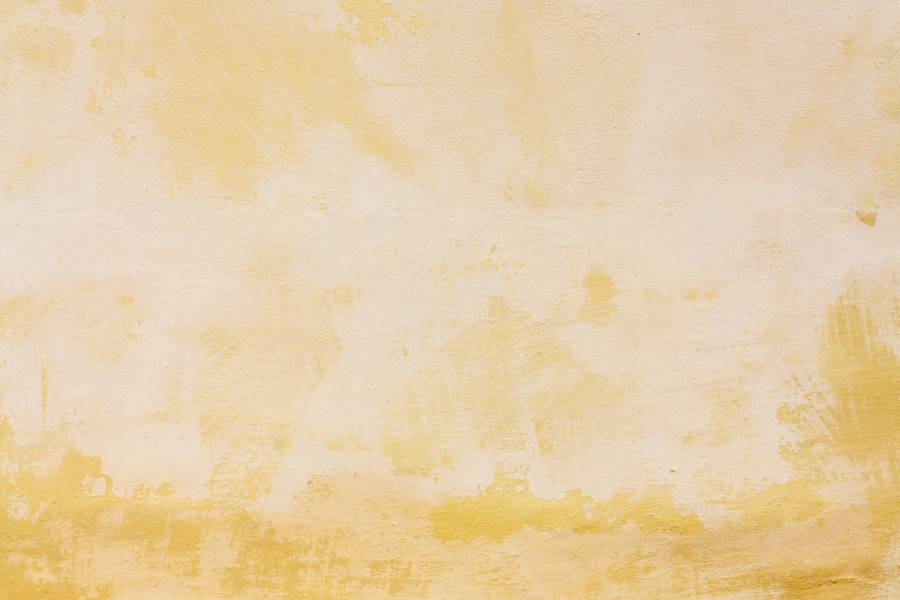 What do we know about the intersection of social skills, employment, and disability?
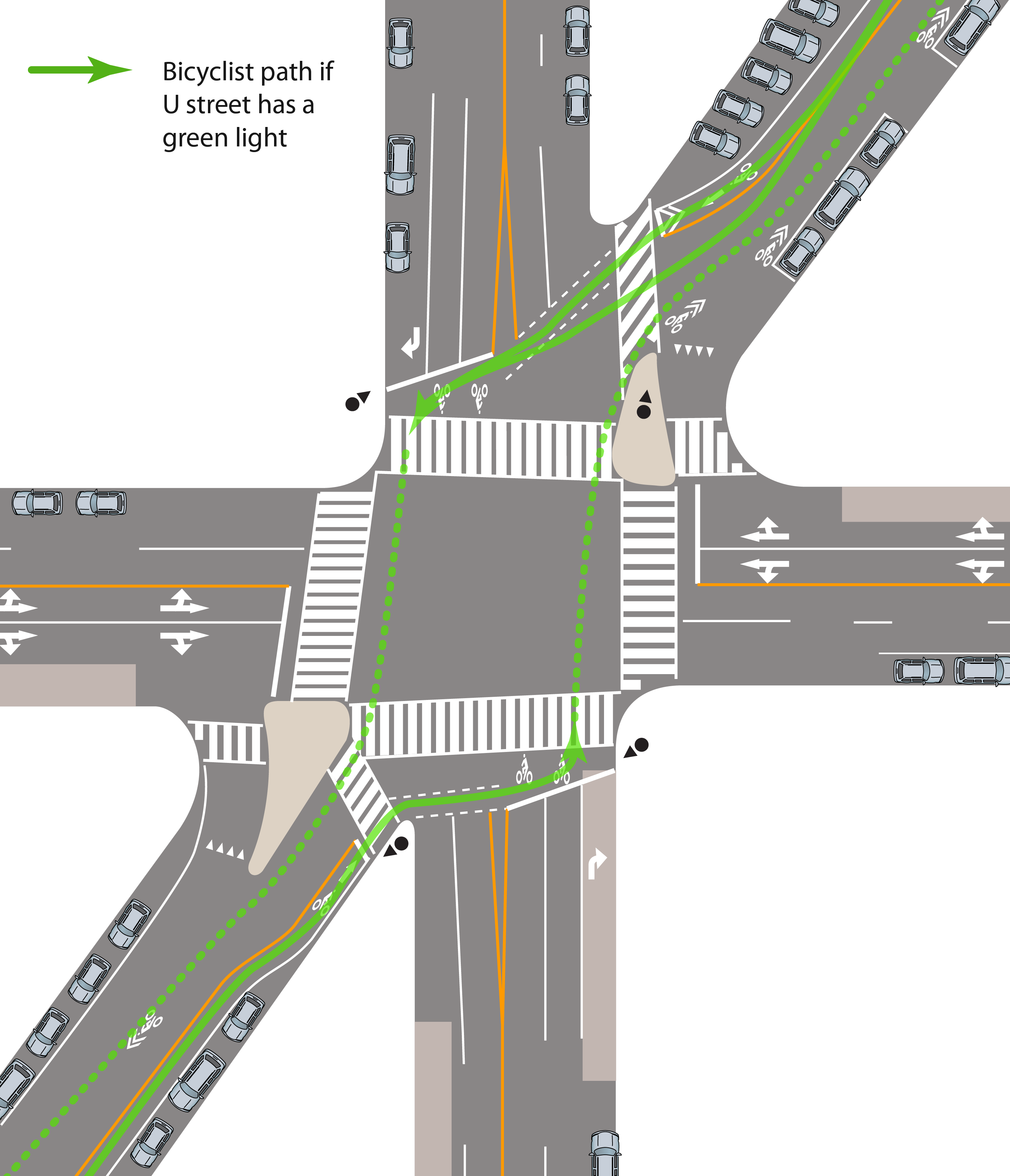 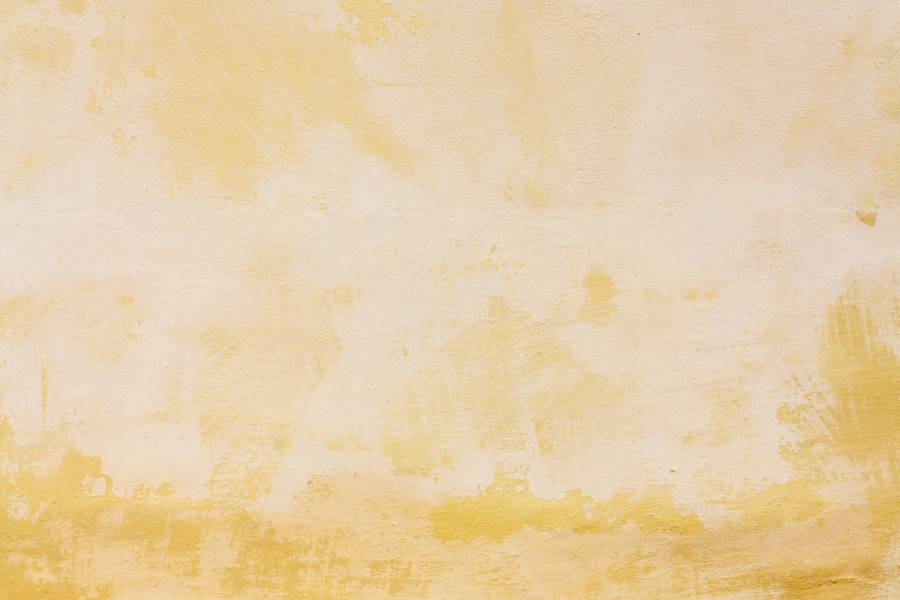 A Caricature of My Experience
Someone complains in a staff meeting about a clients lack of social skills. 
New counselor assigned in same staff meeting to teach social skills.
New counselor tells staff they don’t know how to teach socials skills.
Senior staff member shares previously used training.
Dust off social skills training content.
Invite all clients that we have not enjoyed interacting with to come to social skills group.
Teach social skills training.
Ask clients whether they enjoyed the training.
Put training on shelf to collect dust until the next cycle.
Risk in Moving to Quickly from Complex to Intervention and Lost Opportunity in Focusing Only on Group Social Skills Training
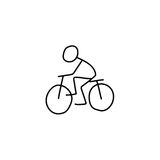 Opportunities in
Assessment
Planning
Using Supports
Leaning on Strengths
Educating Others in addition to the Client
Complex
Intervention
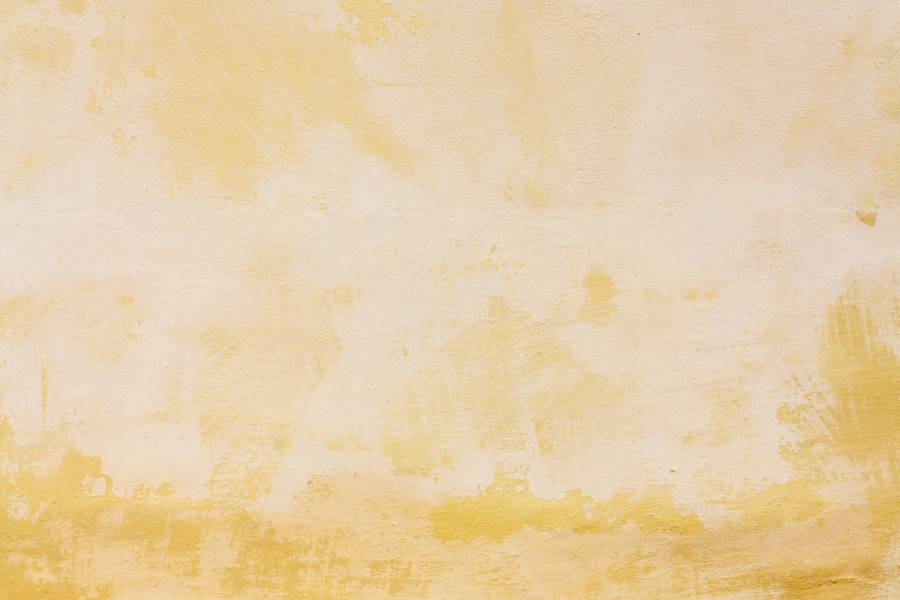 History
Henry George – American political economist argued in 1884 that the increasingly complex society placed a greater demand for interacting well in society.

Thorndike argued in 1920 that social intelligence is the ability to “act wisely in human relations”

The middle of the 20th century saw an increase in social skills research that began to balloon in the 1970s and 80s.

As the literature grew, so did the terms and definitions used to describe social effectiveness.
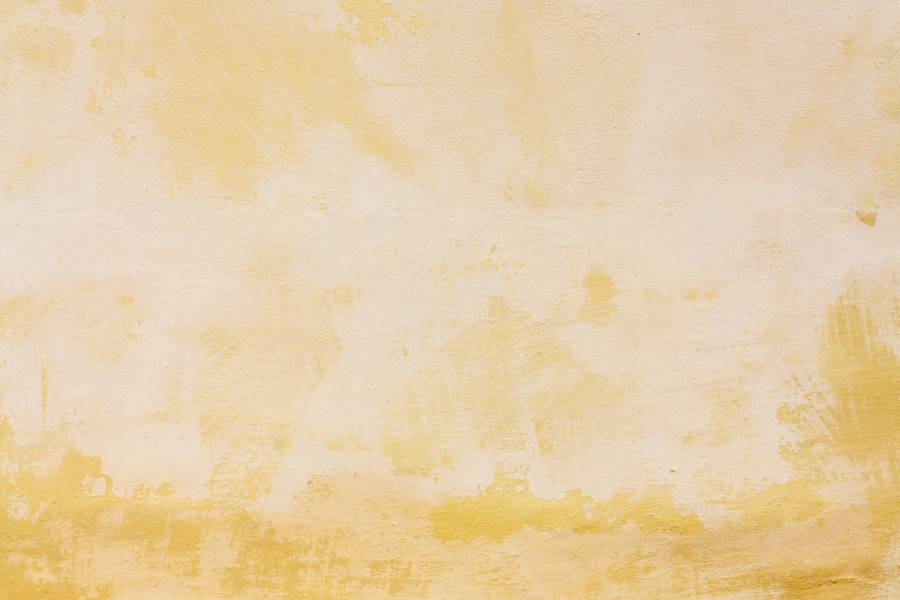 Historical Baggage
Even before E. L. Thorndike defined social intelligence researchers were associating disability with social deficiency. 
Brannick (1918) and Doll (1917) both noted the lack of social competence as one of only two criteria necessary for diagnosing a person with feeblemindedness. 

While a direct and indirect relationship exists between some disabilities and social deficiencies, the disability literature has historically limited social skills research to identification of what’s wrong or to removal or minimization of stressors in a person’s life. 

For several decades after Thorndike defined what social intelligence is, disability research focused almost exclusively on what it isn’t and on who doesn’t have it.
[Speaker Notes: Imagine learning a complex task in which the expert only taught things that should not be done. This type of instruction would be very unlikely to produce competence in that task.]
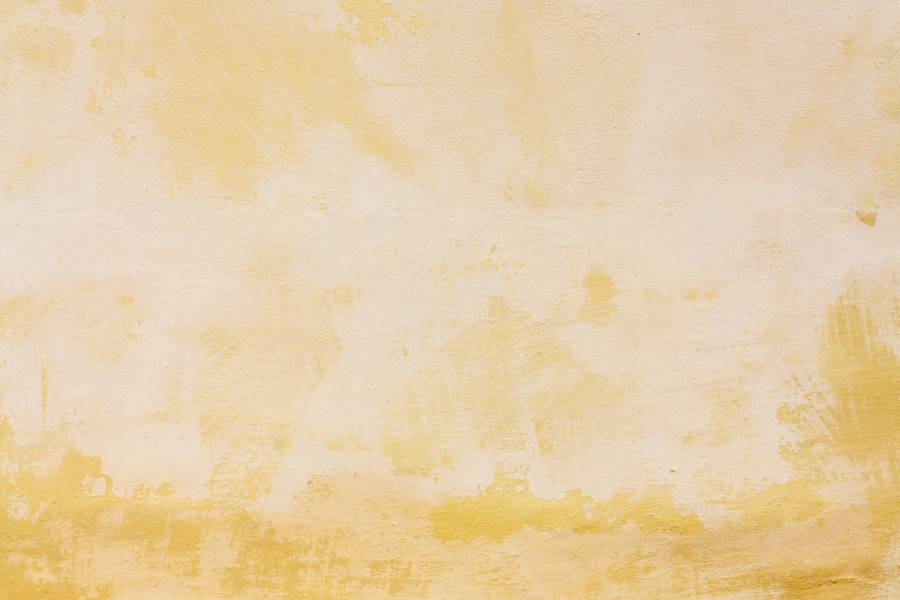 There were four groups I initially wanted to hear from on this question.
People with Disabilities
The Existing Research
Vocational Rehabilitation Professionals
Employers
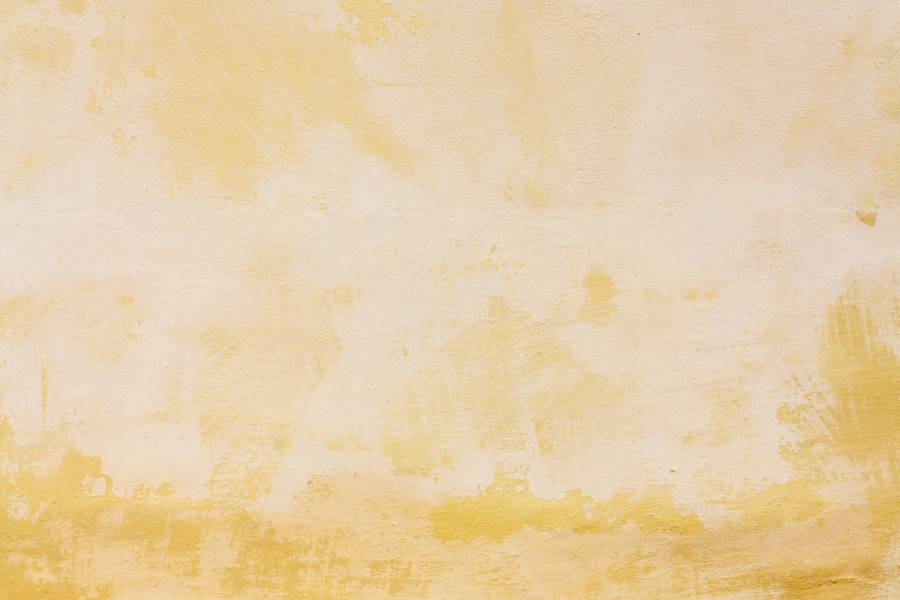 There were four groups I initially wanted to hear from on this question.
People with Disabilities
The Existing Research
Vocational Rehabilitation Professionals
Employers
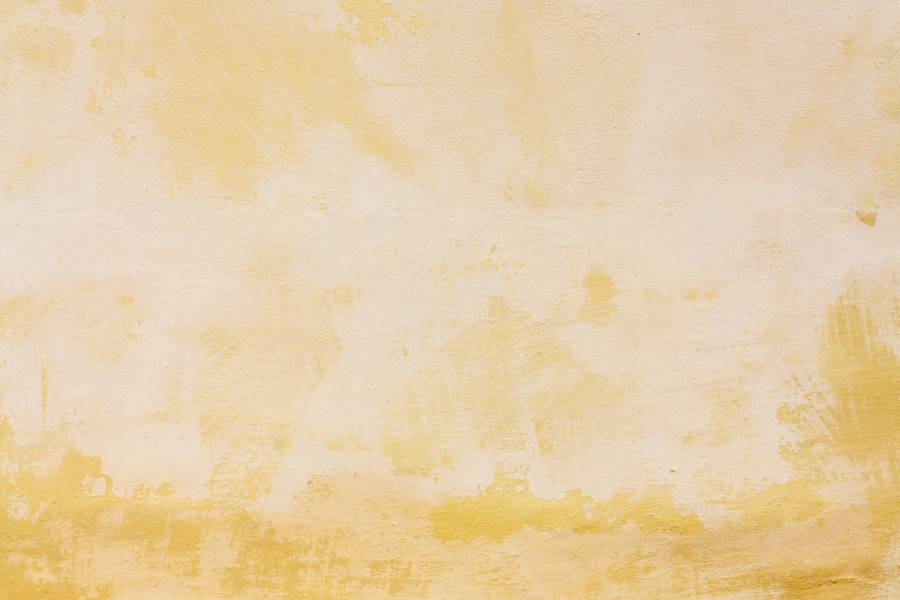 Existing Research
Initial Realizations
There is no major river of social skills research, only a multitude of small streams. Not cool for a lazy researcher.
No one as yet had written a review to organize the multitude of small streams. Also not cool for a lazy researcher.

30-Year Review of the Social Effectiveness Research
Searched articles from January 1982 to May 2013
Searched the six primary rehabilitation counseling and rehabilitation psychology journals
[Speaker Notes: I didn’t really want to ask to many questions until I knew something about what people had already said. After seeing the state of the rsearch, I was left with no choice but to conduct a review.]
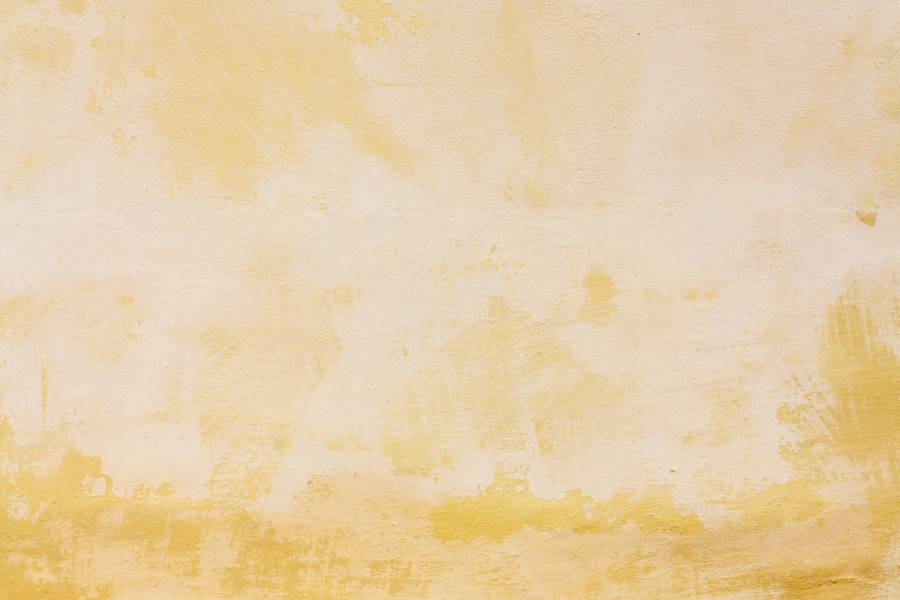 Search Terms
Interpersonal Skills
Social Skills
Interpersonal competence
Social competence
Interpersonal intelligence
Social Intelligence
Interpersonal effectiveness
Social effectiveness
Interpersonal functioning
Social functioning
Emotional intelligence
Soft Skills
Political Skill
[Speaker Notes: Terms such as social impairment and social deficit were not included as they tend to describe what social skills isn’t and I was interested for this study primarily in what it is.]
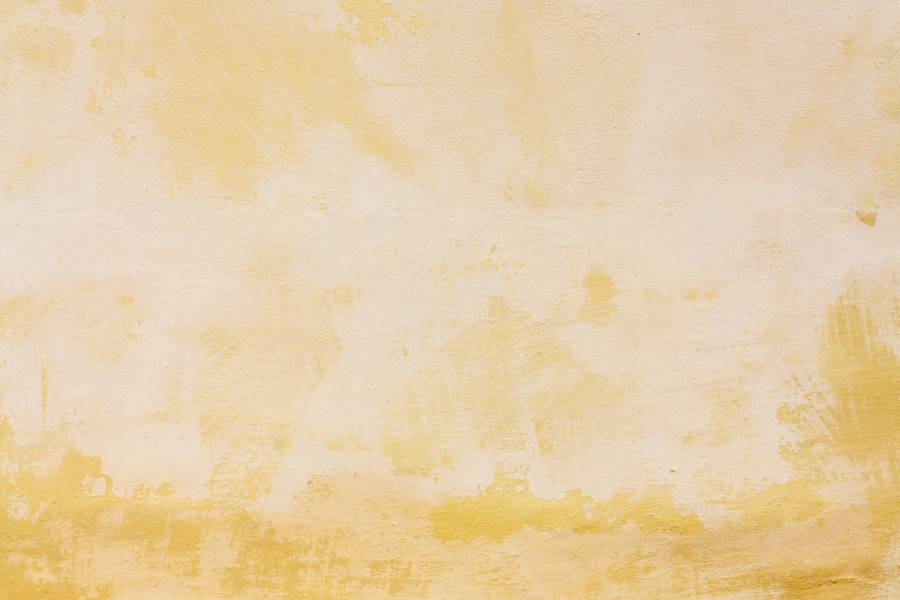 Insights from the 30-Year Review
175 Articles over the past 30 years that gave prominent attention to social effectiveness

Another 433 articles made passive mention of a social effectiveness construct
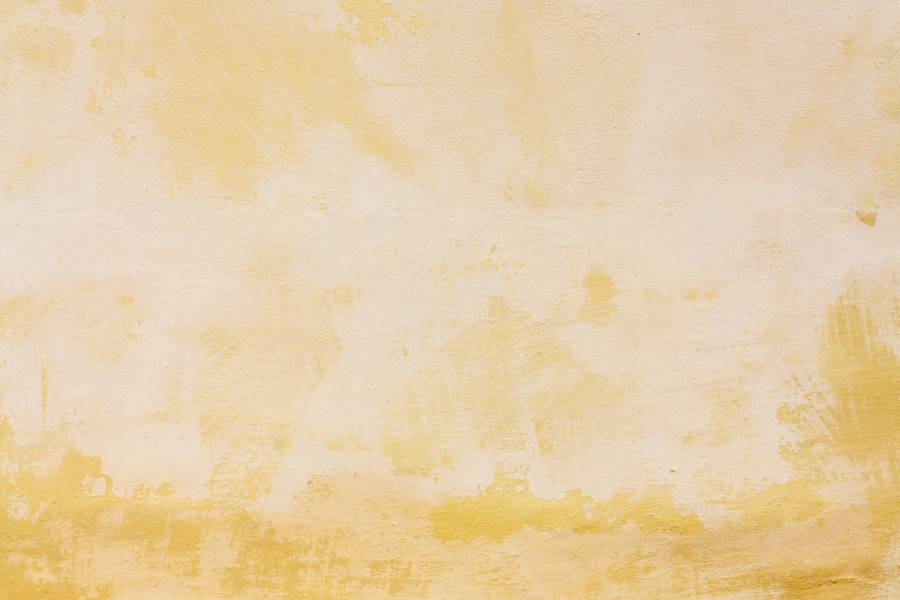 Insights from the 30-Year Review
Publications Over Time
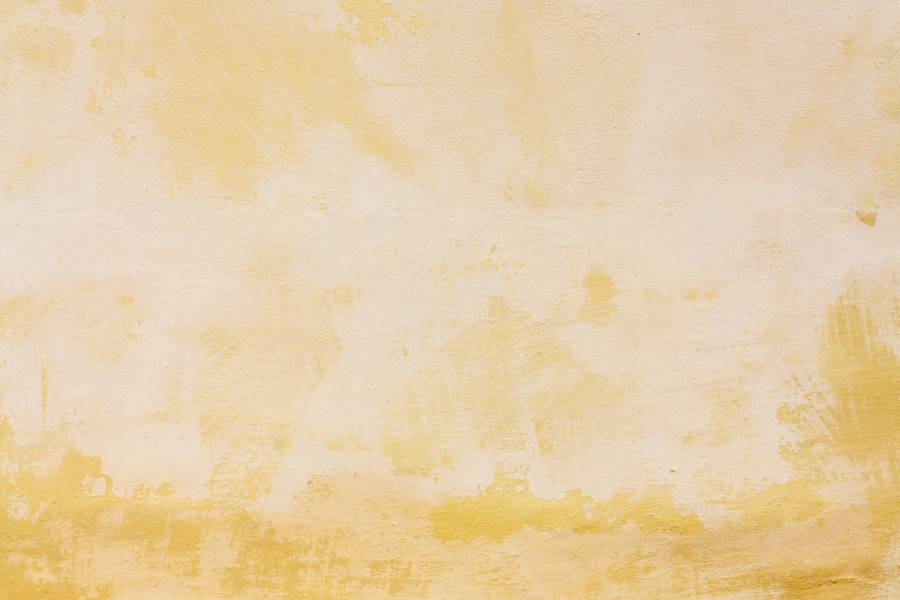 Insights from the 30-Year Review
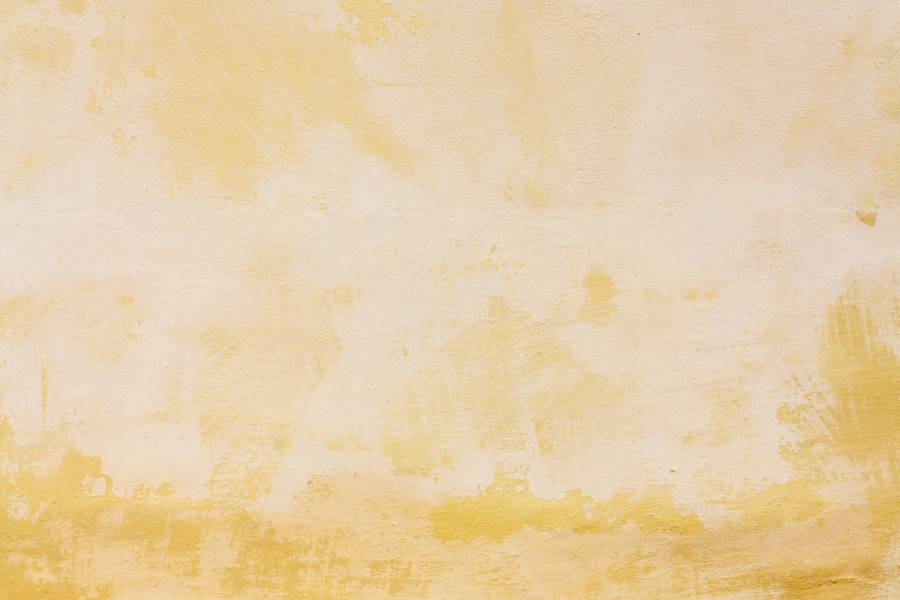 Insights from the 30-Year Review
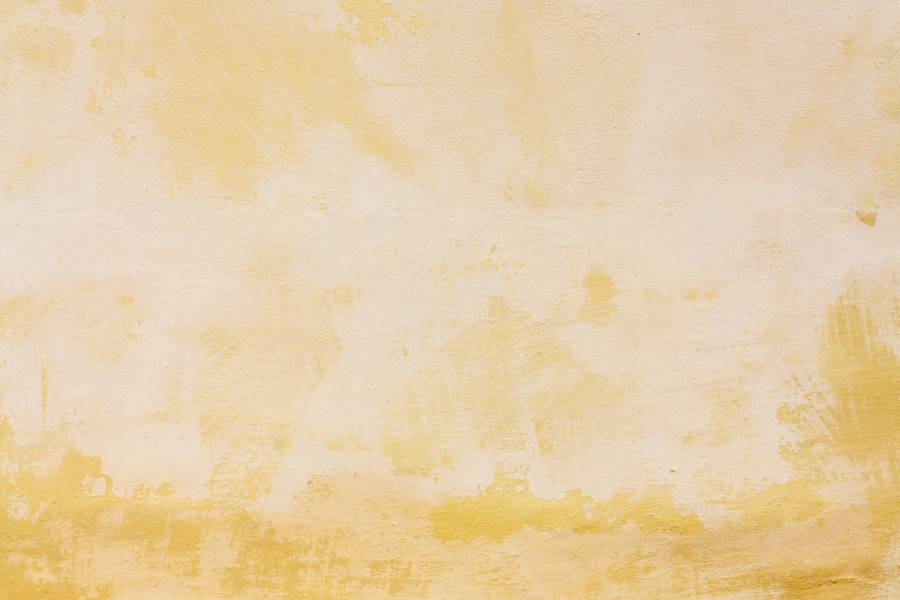 Insights from the 30-Year Review
Terms Used
[Speaker Notes: Soft Skills first used in 1999
Social Problem Solving Skills First used in 2001]
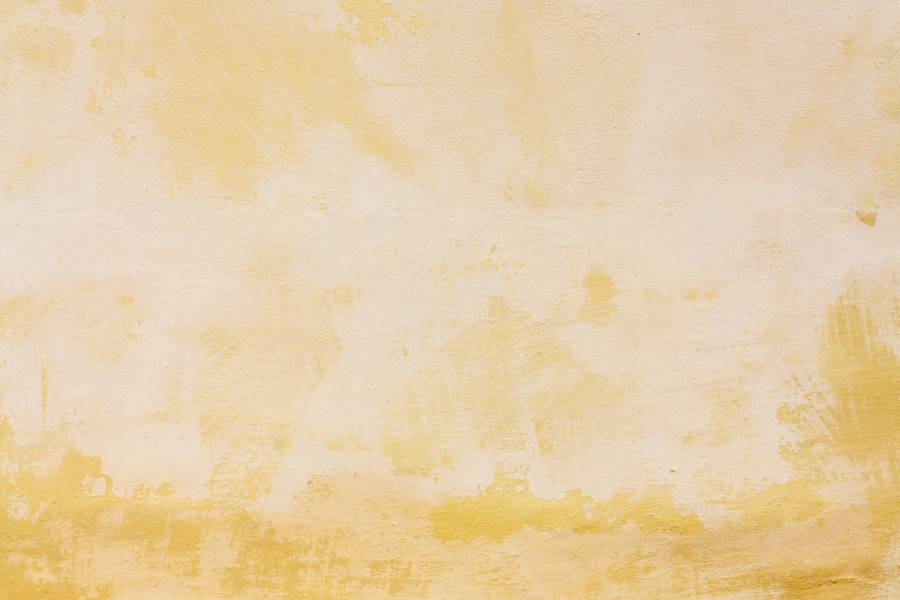 Insights from the 30-Year Review
Social Skill(s) – 8 (Different with each use)
Social Problem-Solving – 7
Social Functioning – 5
Social Competence – 4
Soft Skills – 3 (Different with each use)
Interpersonal Skills – 2
Interpersonal Effectiveness, Interpersonal Functioning, and Interpersonal Intelligence – 1 each
Definition Used
Social Skill(s) – 7
Social Problem-Solving – 7
Social Functioning – 5
Social Competence – 4
Soft Skills – 3
Interpersonal Skills – 2
Interpersonal Effectiveness, Interpersonal Functioning, and Interpersonal Intelligence – 1 each
Social Skill(s) – 7
Social Problem-Solving – 7
Social Functioning – 5
Social Competence – 4
Soft Skills – 3
Interpersonal Skills – 2
Interpersonal Effectiveness, Interpersonal Functioning, and Interpersonal Intelligence – 1 each
Social Skill(s) – 7
Social Problem-Solving – 7
Social Functioning – 5
Social Competence – 4
Soft Skills – 3
Interpersonal Skills – 2
Interpersonal Effectiveness, Interpersonal Functioning, and Interpersonal Intelligence – 1 each
Social Skill(s) – 7
Social Problem-Solving – 7
Social Functioning – 5
Social Competence – 4
Soft Skills – 3
Interpersonal Skills – 2
Interpersonal Effectiveness, Interpersonal Functioning, and Interpersonal Intelligence – 1 each
Social Skill(s) – 7
Social Problem-Solving – 7
Social Functioning – 5
Social Competence – 4
Soft Skills – 3
Interpersonal Skills – 2
Interpersonal Effectiveness, Interpersonal Functioning, and Interpersonal Intelligence – 1 each
[Speaker Notes: Only about 17% of articles with prominent use of social effectiveness term defined the term (31 out of 175).

Handout can be used to consider the definitions more fully.]
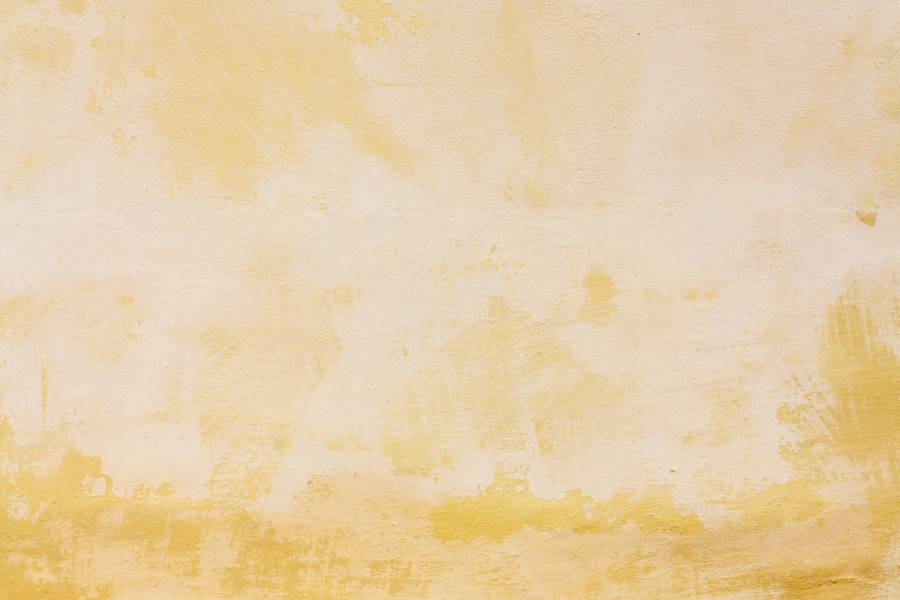 Vocational Rehabilitation Professionals
It is unlikely that an human service professional is more frequently faced with challenges of identifying and addressing social skills in the employment process than VR counselors.

What did they think?
[Speaker Notes: Using an established qualitative method, we interviewed VR counselors, supervisors, and administrators from five States representing five of the 10 RSA regions. Total of 35 participants broken down as follows: Six Administrators, 11 supervisors, and 18 counselors.]
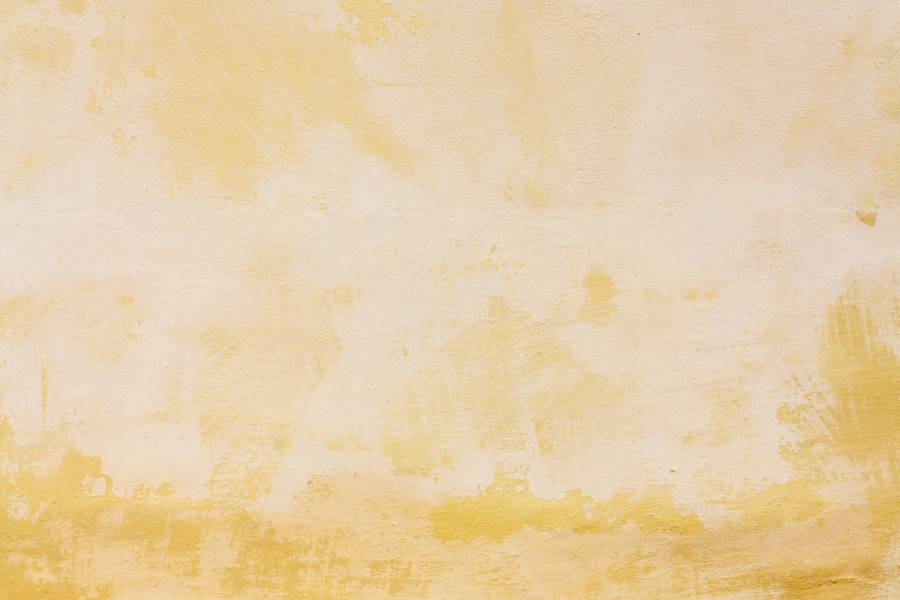 Common Elements
Nonverbal Communication
Ability to Connect
Inappropriate Behaviors
Respecting Authorities & Receiving Feedback
Perception
Verbal Communication
Maintaining Boundaries
Autonomy
Social Anxiety or Avoidance
Self-esteem
Other
[Speaker Notes: Terms such as social impairment and social deficit were not included as they tend to describe what social skills isn’t and I was interested for this study primarily in what it is.]
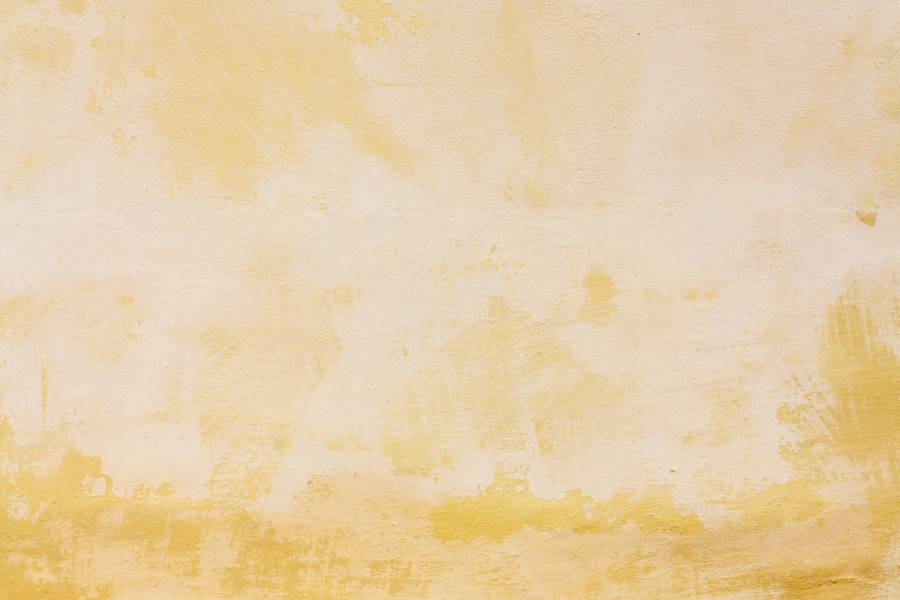 Exercise
Using the Two Lists Provided

Provide a definition for workplace social skills
List some of the most critical aspects or elements of workplace social skills
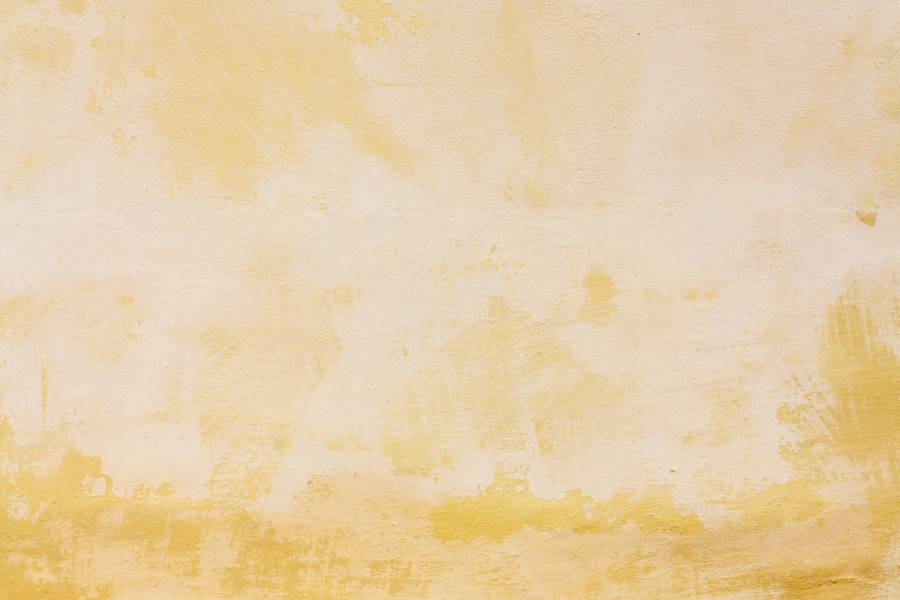 Hopefully a little closer to what the construct of social skills is and what it includes: What can VR Professionals do in regards to social skills?
[Speaker Notes: Brian’s Answer: Acknowledge Them, Improve them and Use Them. But how?]
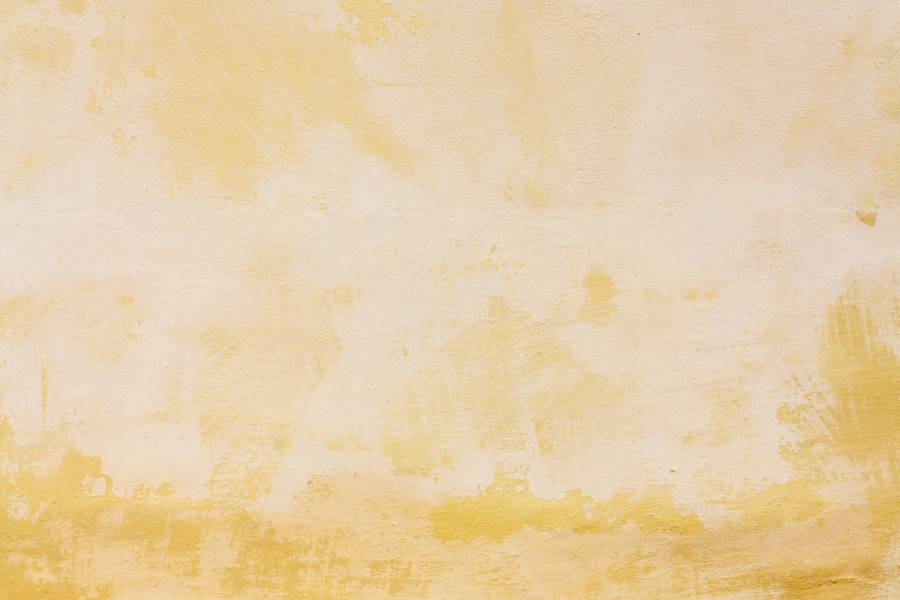 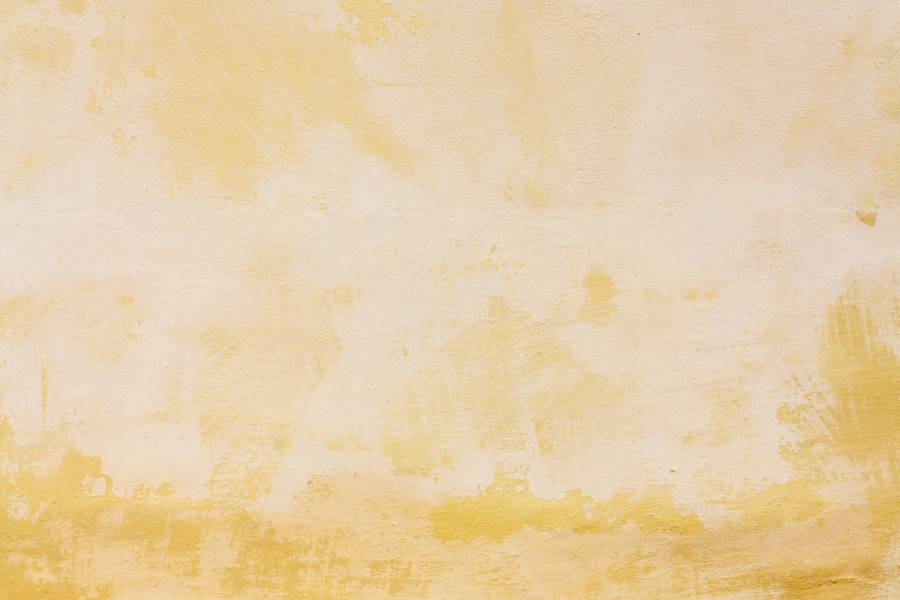 Identify
What?

How?

Cautions
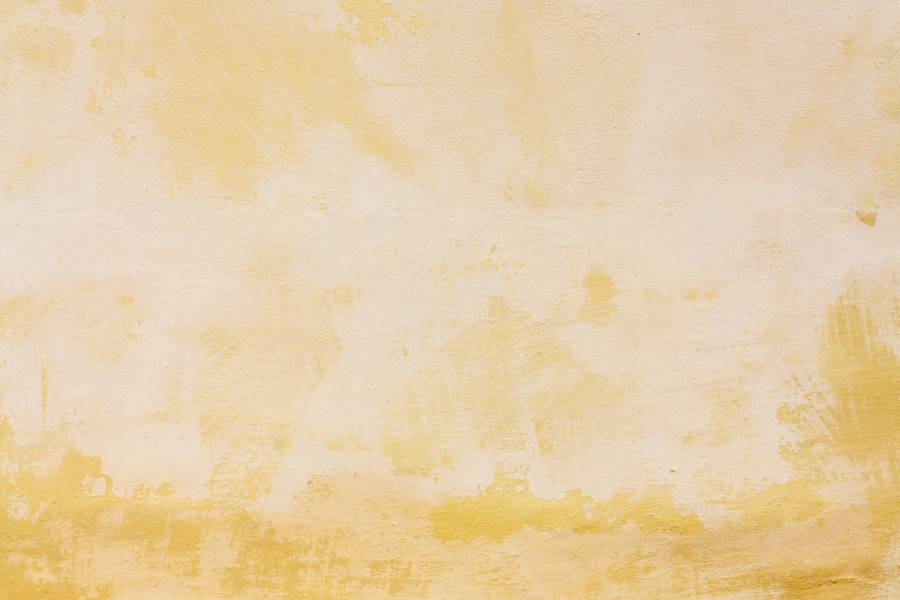 The What
How are social skills like the tire on a wheelbarrow you ask?
Strengths

 Deficits
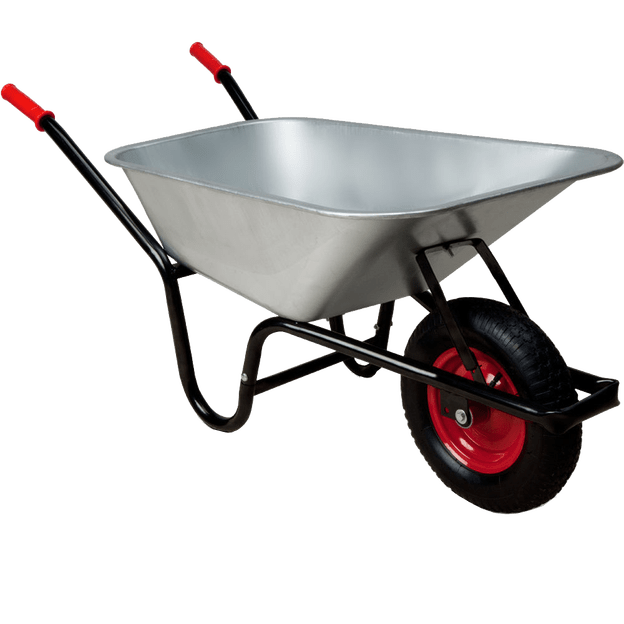 [Speaker Notes: Social Skills are like a wheelbarrow tire. I never think about a well functioning wheelbarrow tire, but it is all I can think about when one isn’t functioning well.]
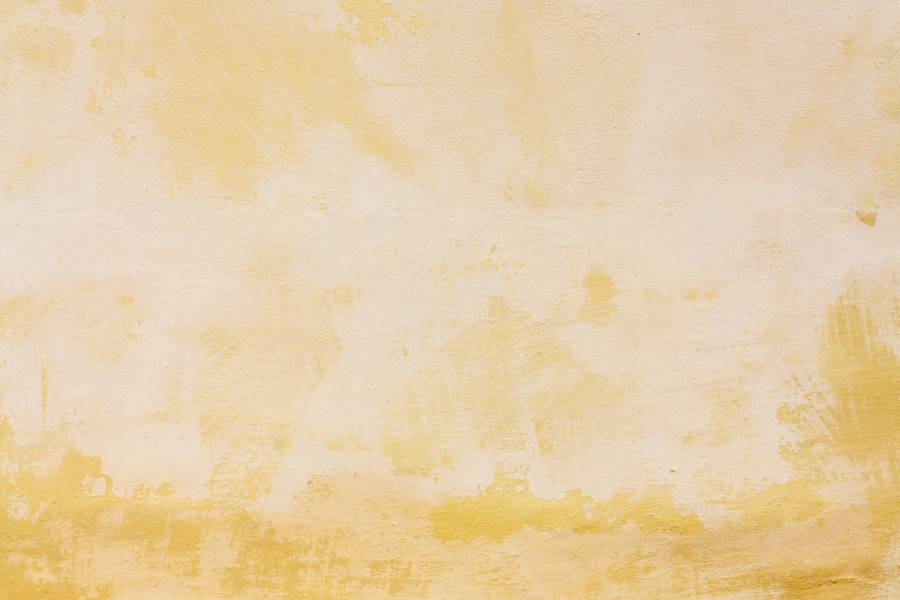 How?
Informal Assessment
Interview
Observation
Counseling Sessions

 Formal Assessment
Inventories
Using Raters in Controlled Setting

Everything in Between
[Speaker Notes: Formal may help you to get in the habit of noticing strengths]
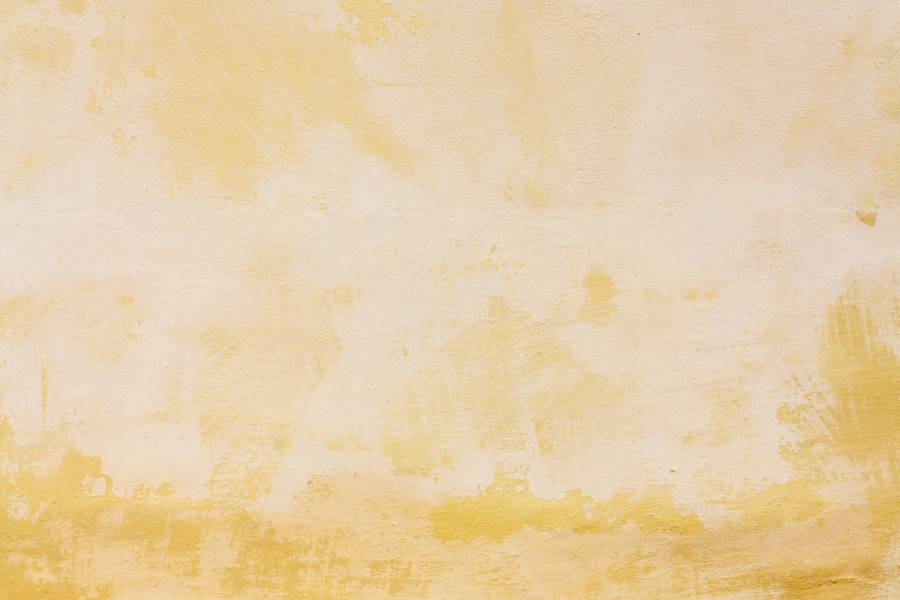 Common Paper-and-Pencil Assessments
Inventory of Interpersonal Problems 

Inventory of Interpersonal Strengths

Social Self-Efficacy

Social Well-Being

Social Problem-Solving
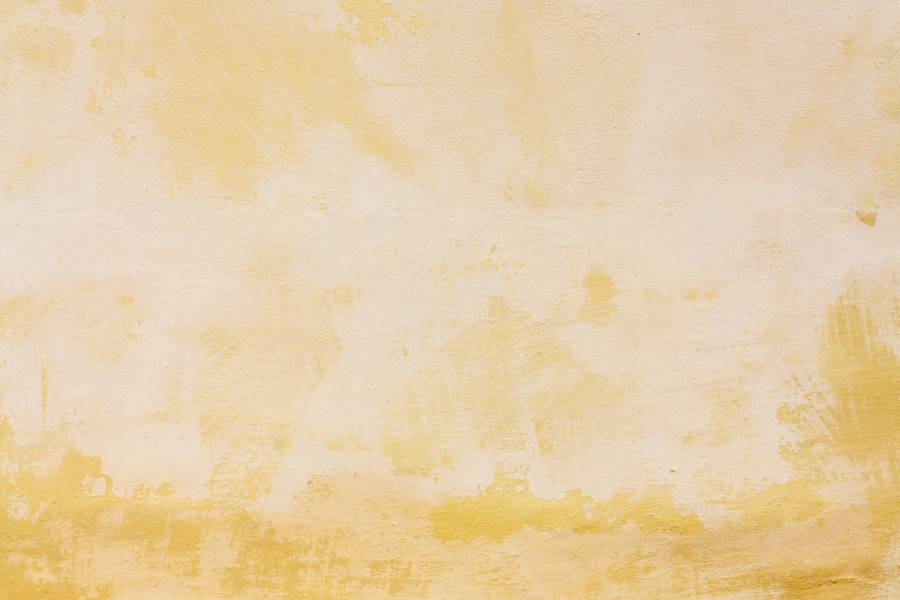 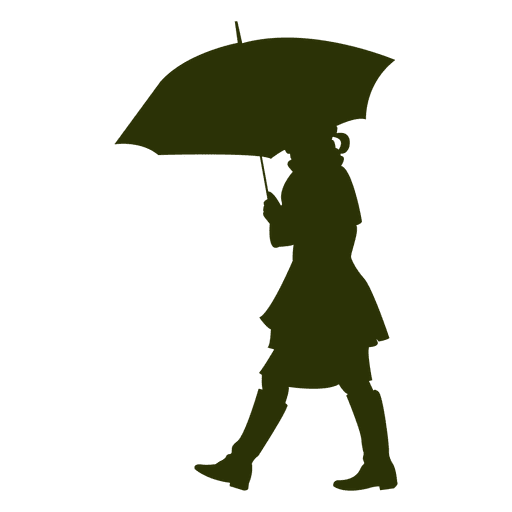 Cautions
Attribution Bias and considerations of stress

Forgetting that we may be part of the problem or that others could be part of the solution
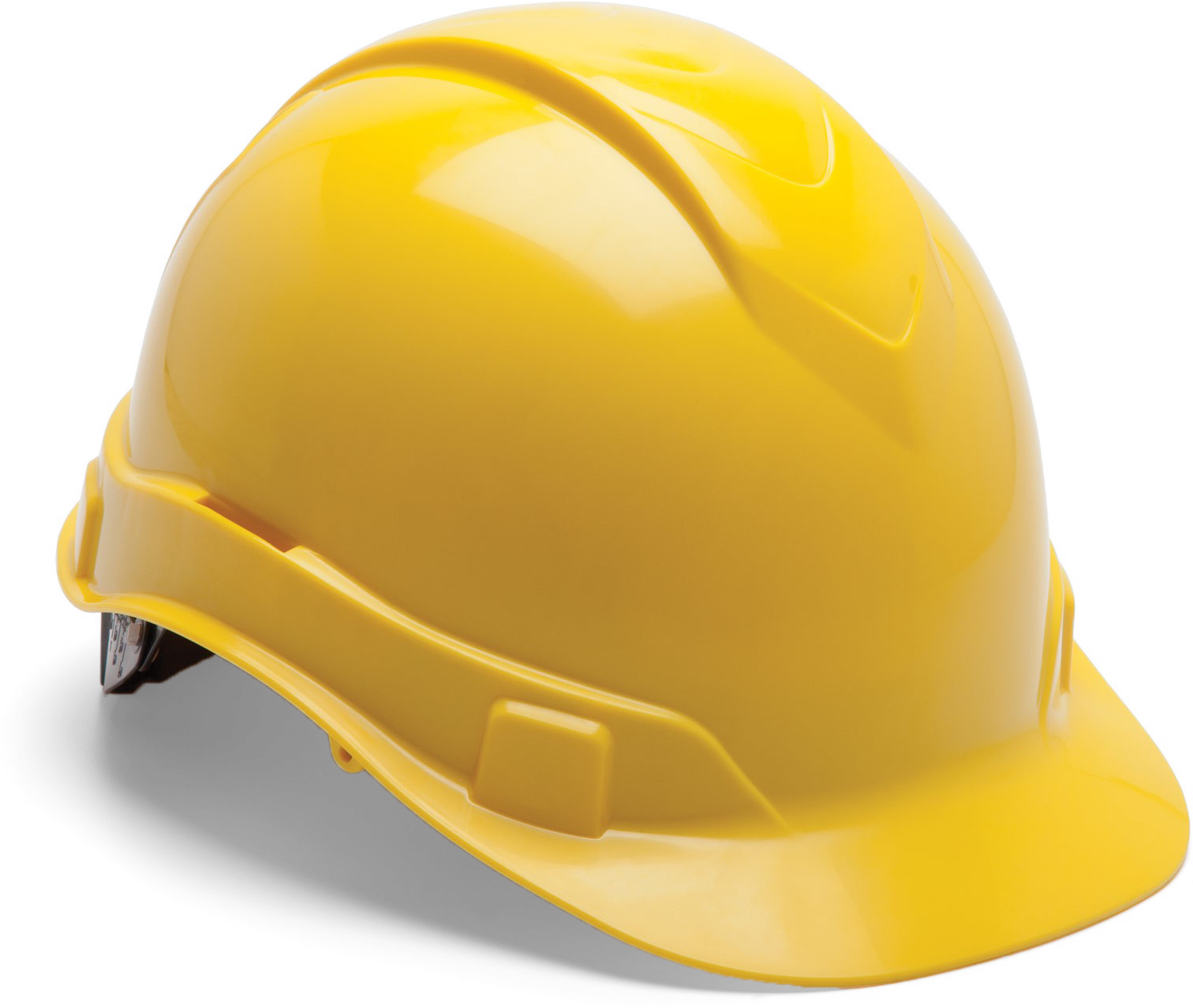 [Speaker Notes: Attribution Bias – We may see someone who is having a terrible set of life circumstances as being grumpy.]
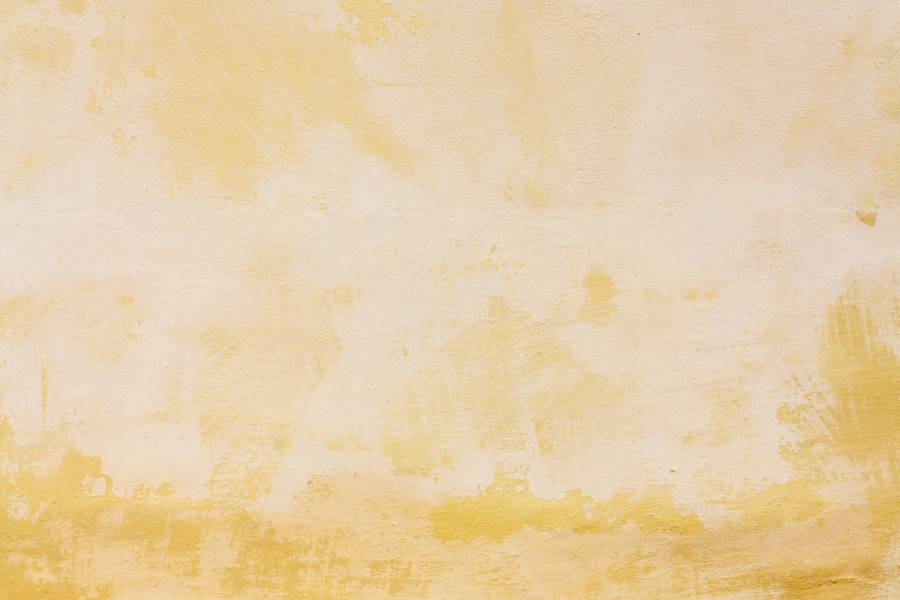 Improve
So you identify a social deficit. Now what?
Insight might come from asking the following: How did you learn your first lessons on socially skilled behavior?
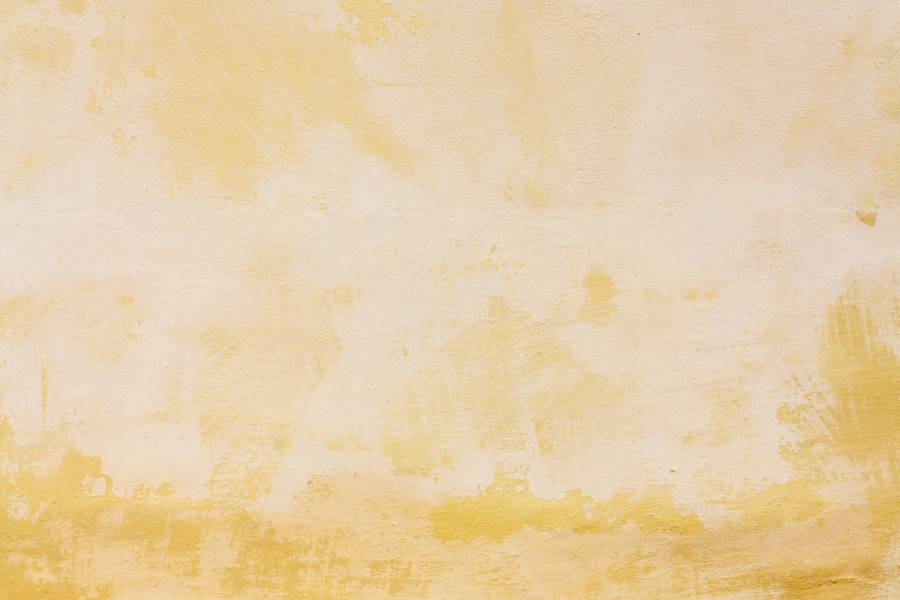 Identify
What?

How?

Cautions
[Speaker Notes: What requires a consideration of intervening with the person or the environment. We claim to have evolved past the exclusive use of the medical model, but social skills interventions sometimes suggest otherwise.]
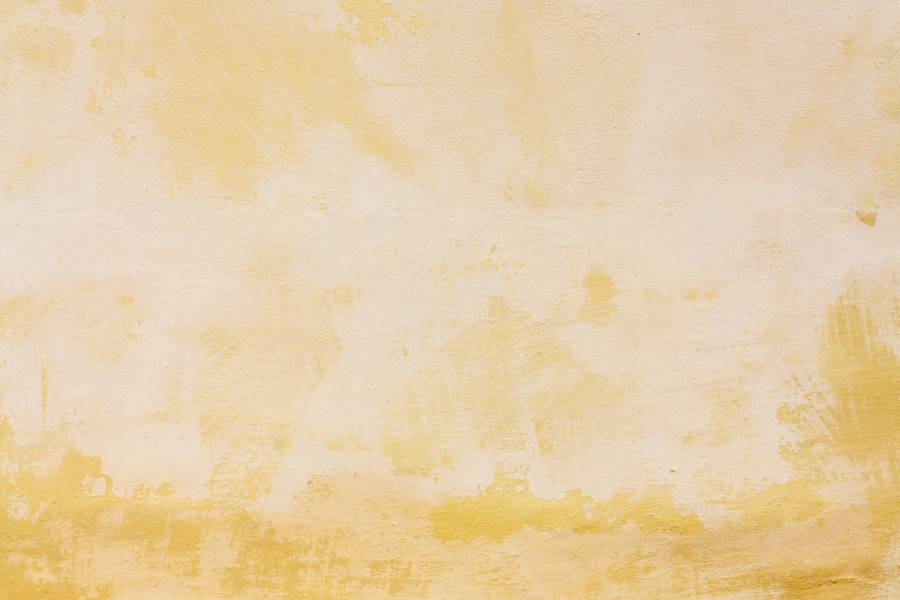 Insights from the 30-Year Review
Intervention Used or Suggested
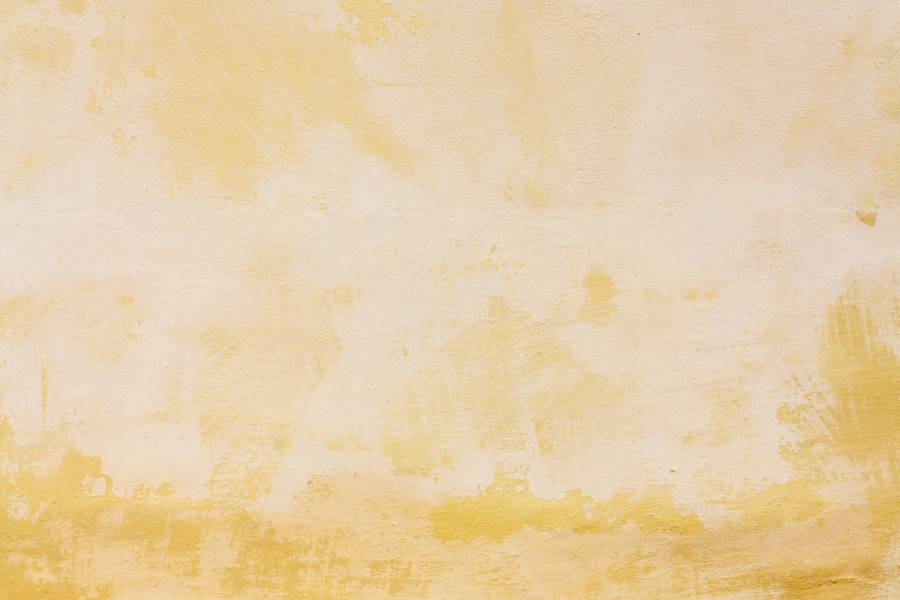 Specific Trainings
Skills to Pay the Bills
 The Harbor-UCLA “Work Positive Assistance” (WPA) project
Working at Gaining Employment Skills (WAGES)Cognitive Behavioral Therapy
[Speaker Notes: Working at Gaining Employment Skills (WAGES) - Targets transition-related social skills - Consistes of self-regulation training, problem solving, teamwork, and communication domains.]
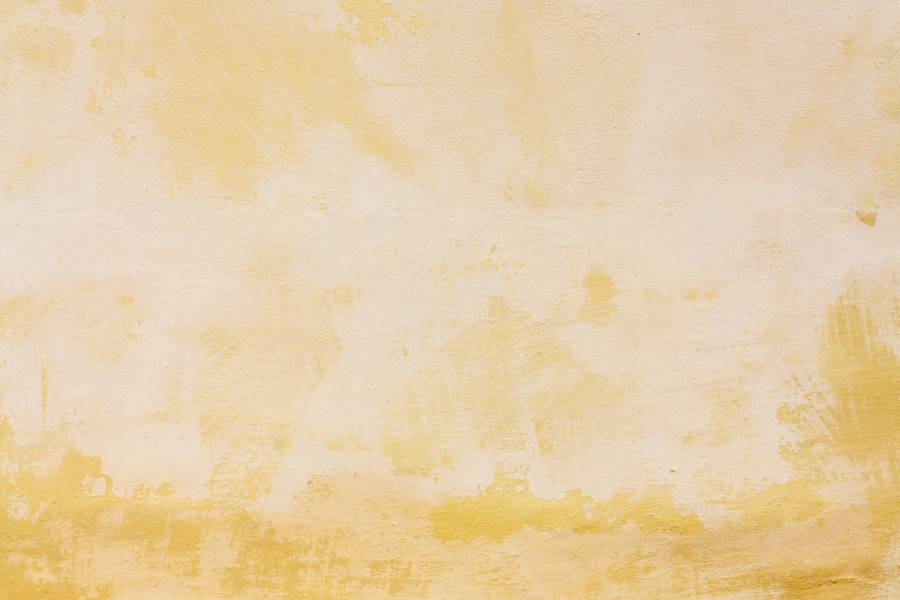 Caution
The standard for effective interventions must get beyond changes in pre and post tests.
A gold standard for change would be whether mom can tell a difference

May not be effective to think of all deficits as requiring the same treatment, “She has a social deficit. Enroll her in the social skills training class.”

Social skills change takes time and may be limited.

Difficulty generalizing from workshop to real world or even from one real world context to another.
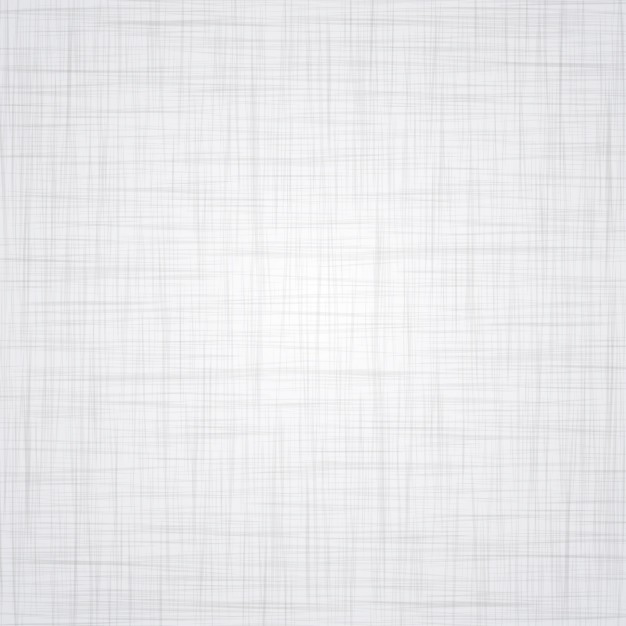 What Skills to Pay the Bills Covers
💡Six core modules to this experiential training:
Enthusiasm & Attitude
Communication
Teamwork
Networking
Problem Solving
Professionalism
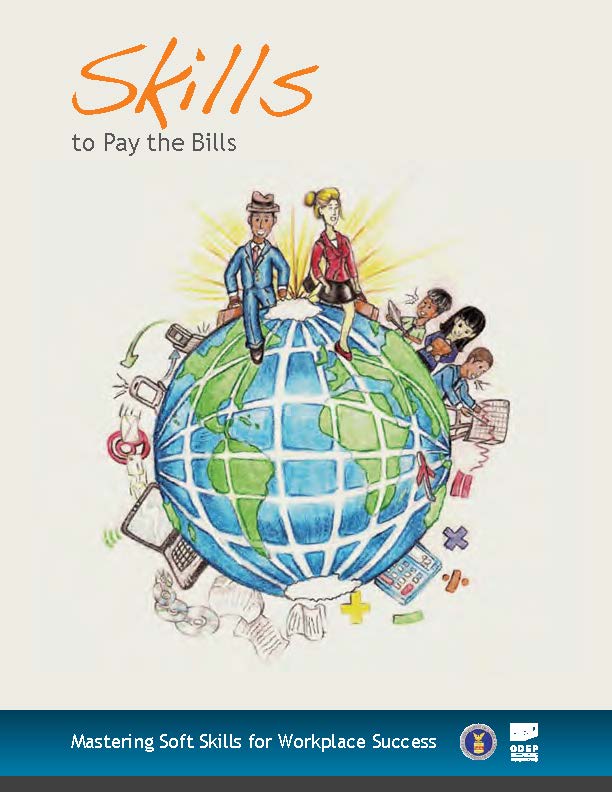 [Speaker Notes: 90% fidelity rate to the original design]
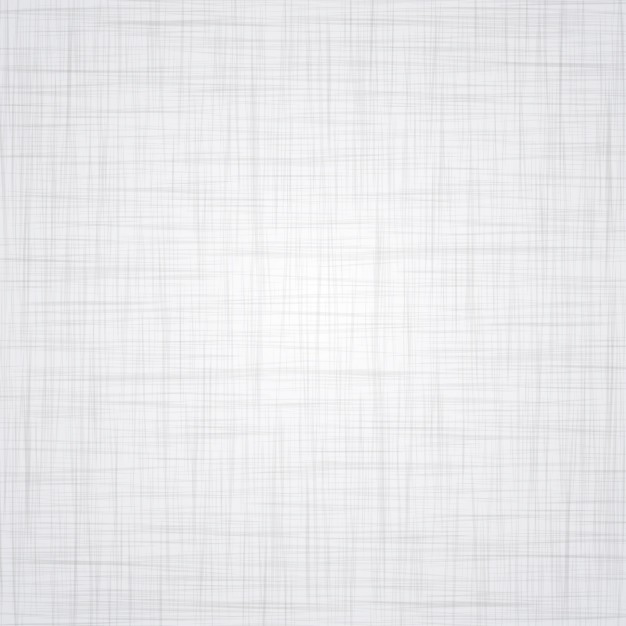 Initial Pilot Studies
💡 Real difficulty recruiting for an 8-week   
     commitment
💡 Changes in self-reported Social Self-Efficacy 
      and Social Problem-Solving
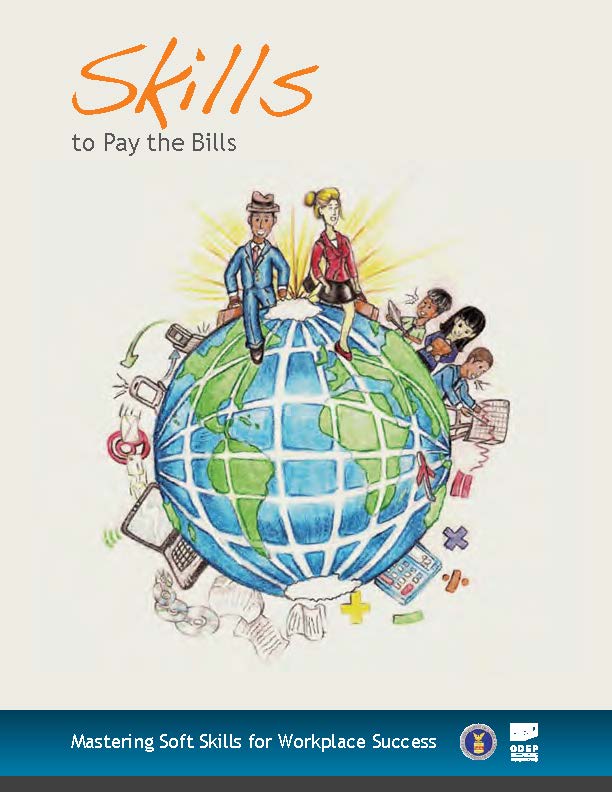 [Speaker Notes: 90% fidelity rate to the original design]
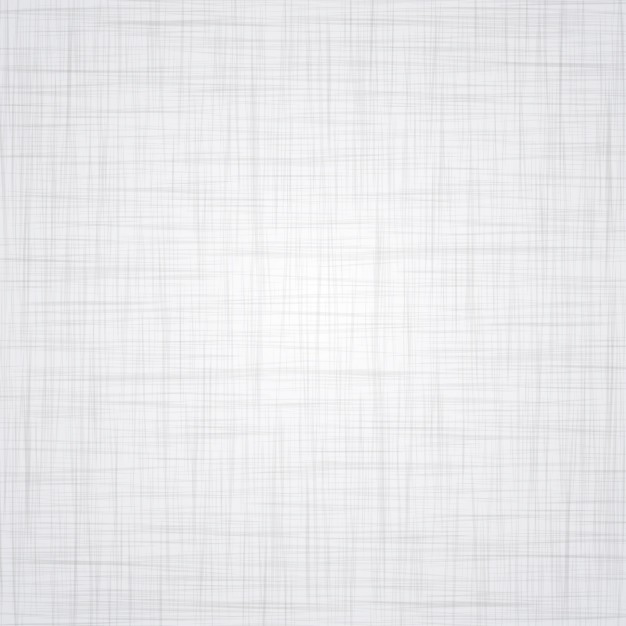 Enthusiasm and Attitude
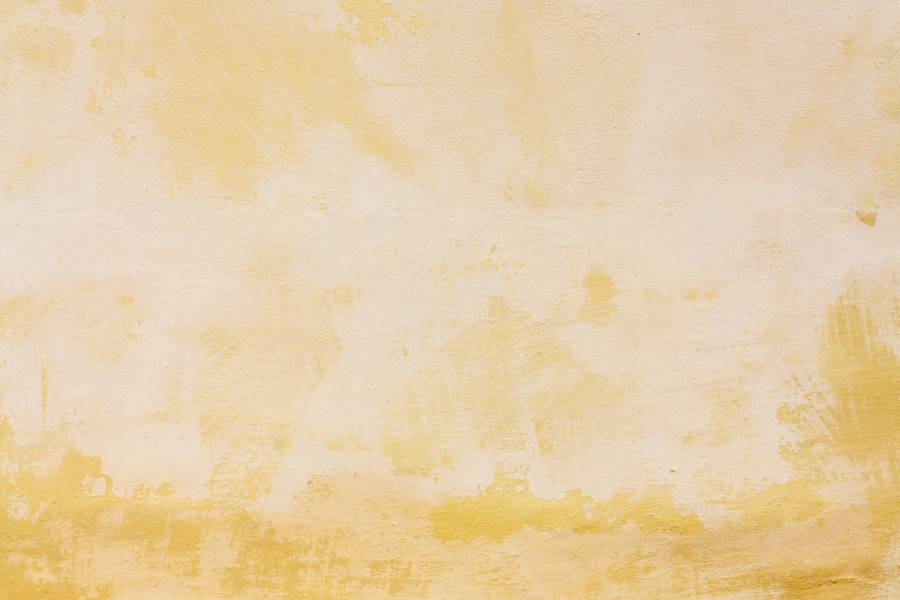 Positivity is Powerful
💡Positivity communicates that you want to work and 
     that you are competent. It also makes the work more  
     enjoyable for you and others.
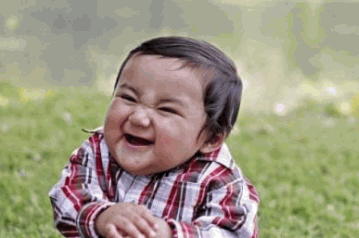 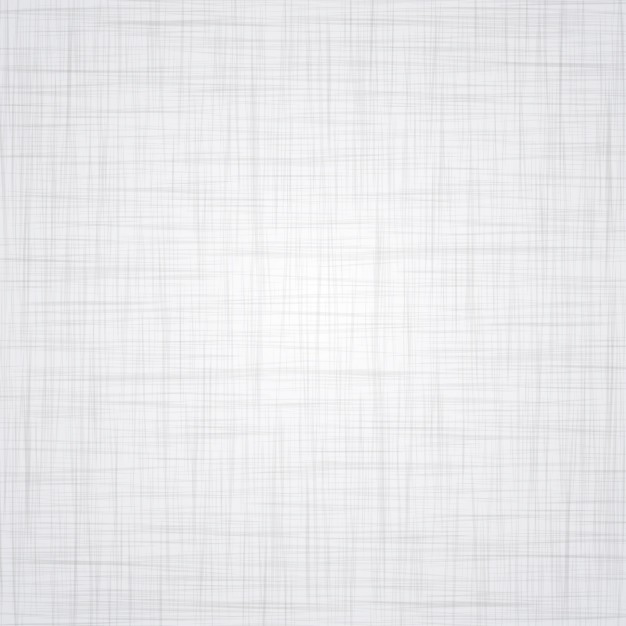 [Speaker Notes: 90% fidelity rate to the original design]
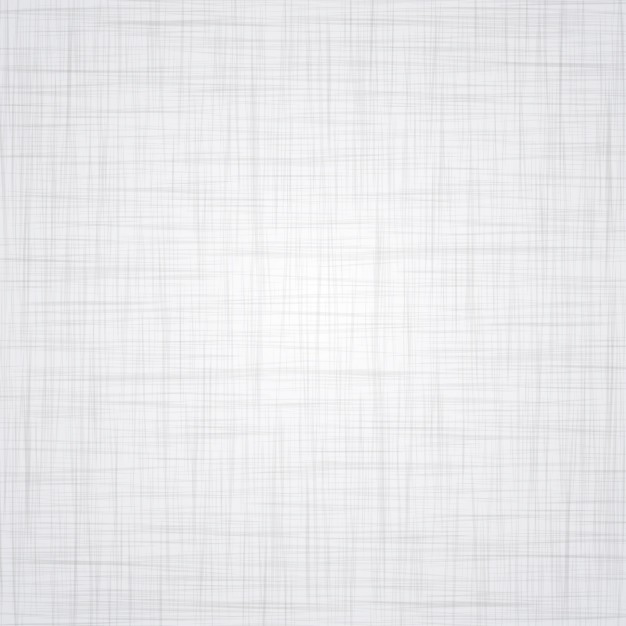 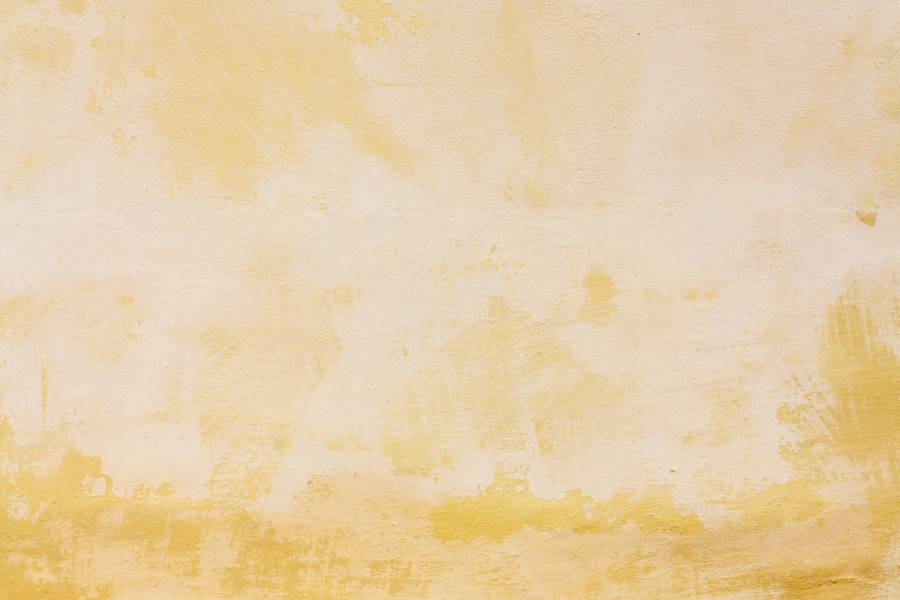 Activities
💡Manual Activity 6 - Never Underestimate the Power of PMA

💡Manual Activity 7 – Life is Full of Hard Knocks
The Road to Success is Paved with Failure

💡Manual Activity 10 – Translating Features to Benefits
40% - Attitude
25% - Image and Appearance
25% - Communication Skills
10% - Job Skills
[Speaker Notes: 90% fidelity rate to the original design]
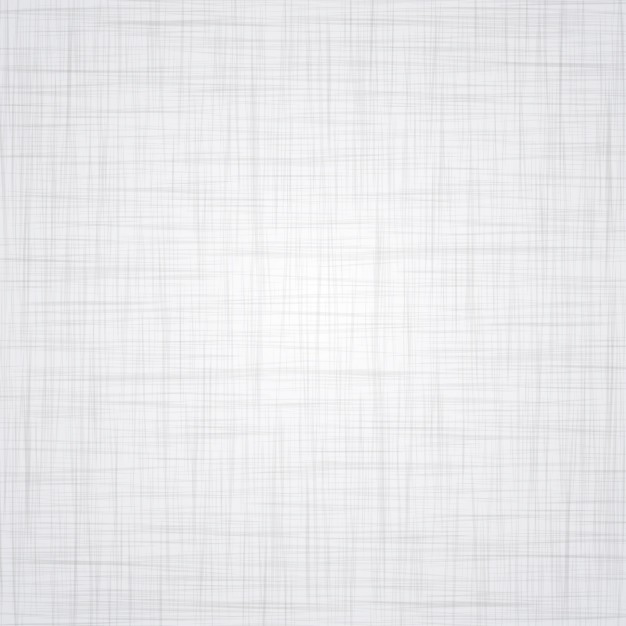 Communication
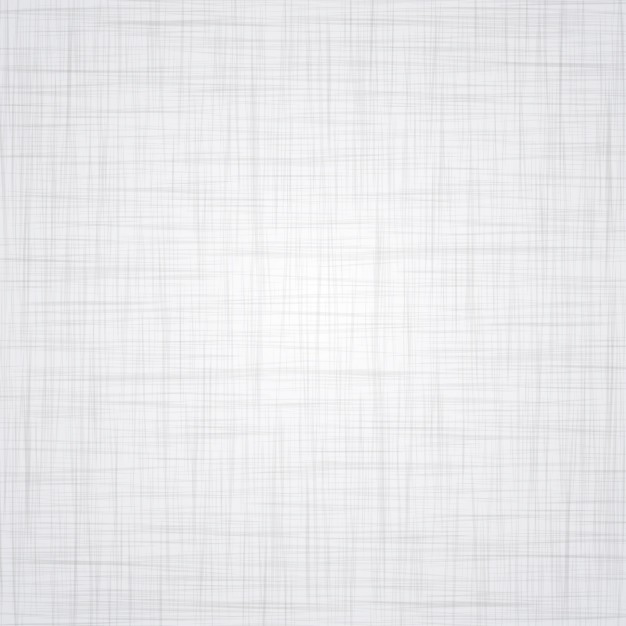 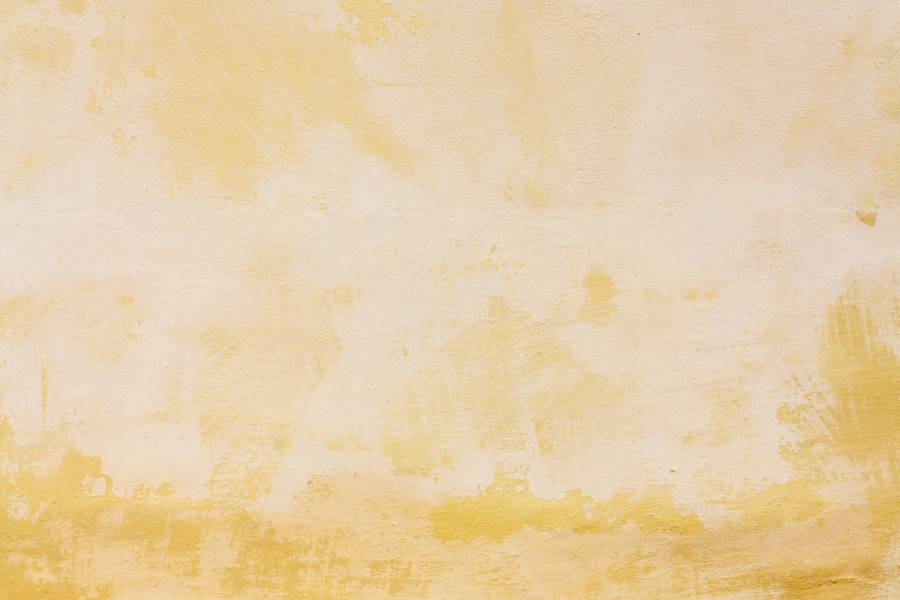 Reciprocity
💡Communicating TO others and learning how to 
     interpret information received FROM others.
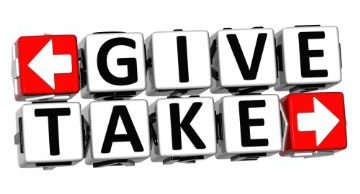 [Speaker Notes: 90% fidelity rate to the original design]
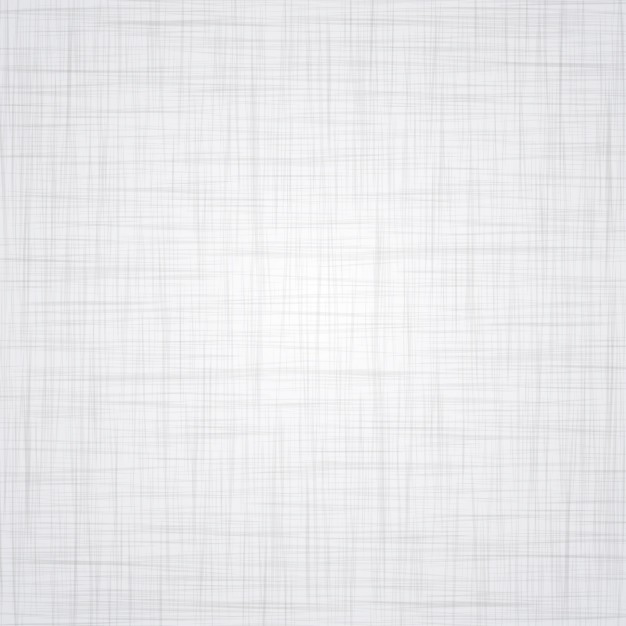 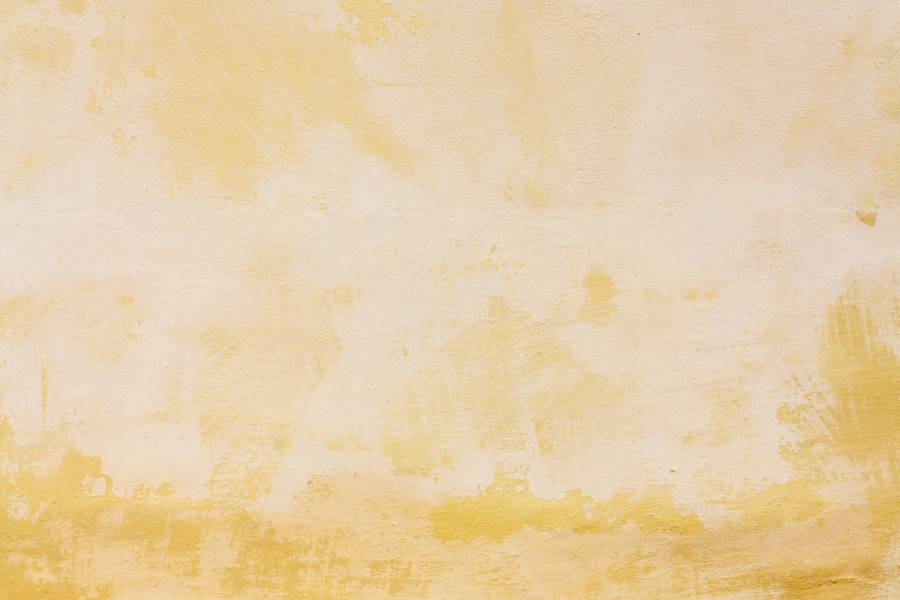 Activities
💡Manual Activity 1 – What’s Your Point (journal and extension)

💡Manual Activity 2 – Flipping the Switch

💡Manual Activity 3 – Oh, Puh-leeeze!
Actions Speak Louder Than Words

💡Manual Activity 4 – Listen Hear!!!

💡Manual Activity 5 – Quit Talkin’! I Know What to Do!
[Speaker Notes: 90% fidelity rate to the original design]
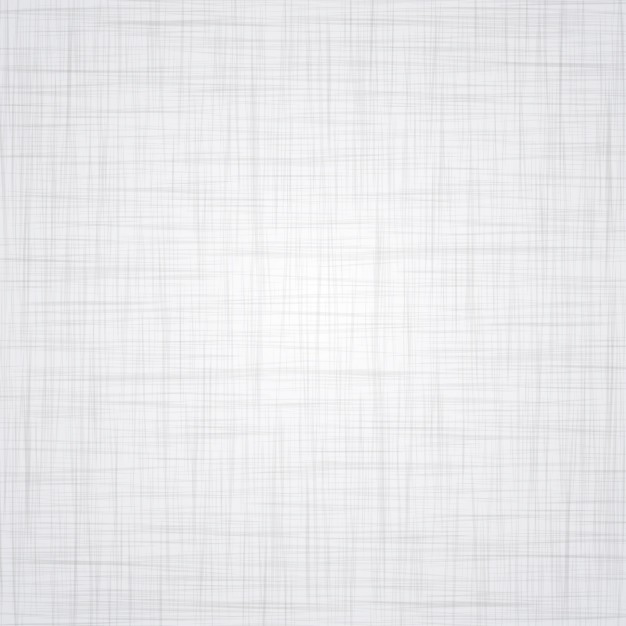 Teamwork
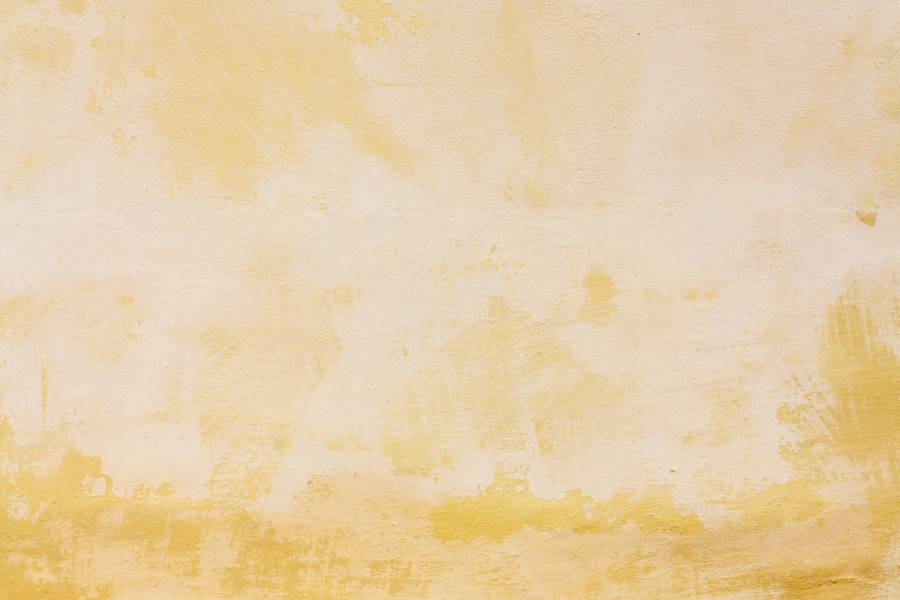 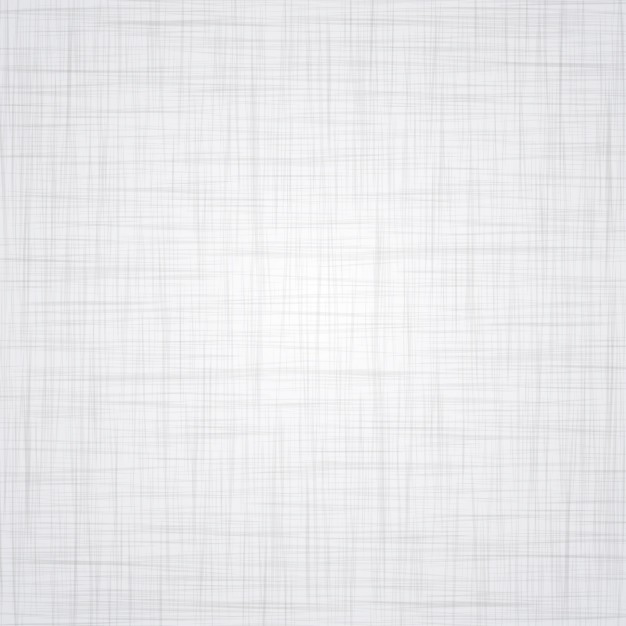 Teamwork
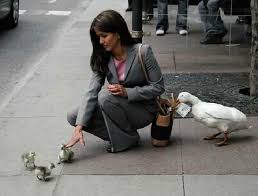 💡Working collaboratively
💡Sense of responsibility
💡Respect for Differences
💡Contributing to groups
💡Working collaboratively
💡Sense of responsibility
💡Respect for Differences
💡Contributing to groups
[Speaker Notes: 90% fidelity rate to the original design]
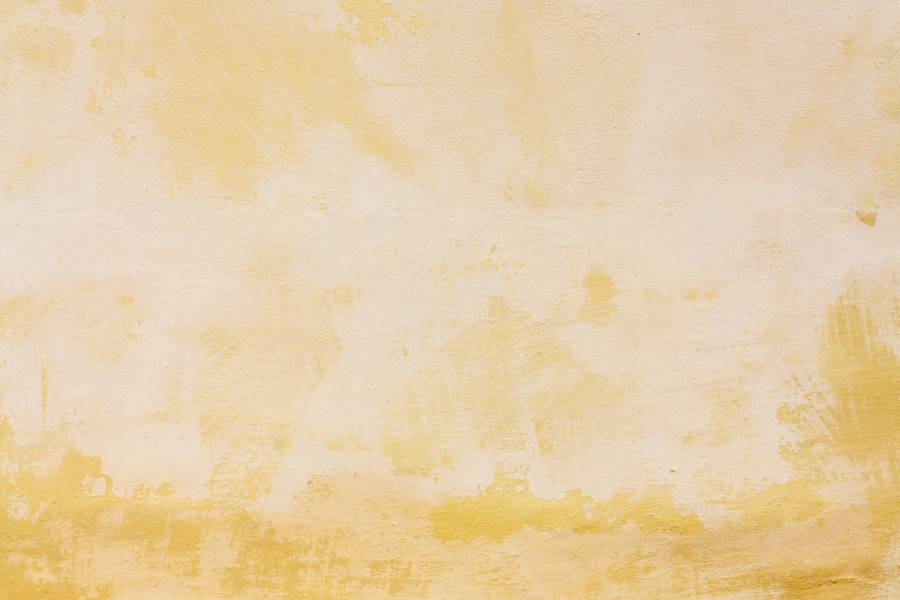 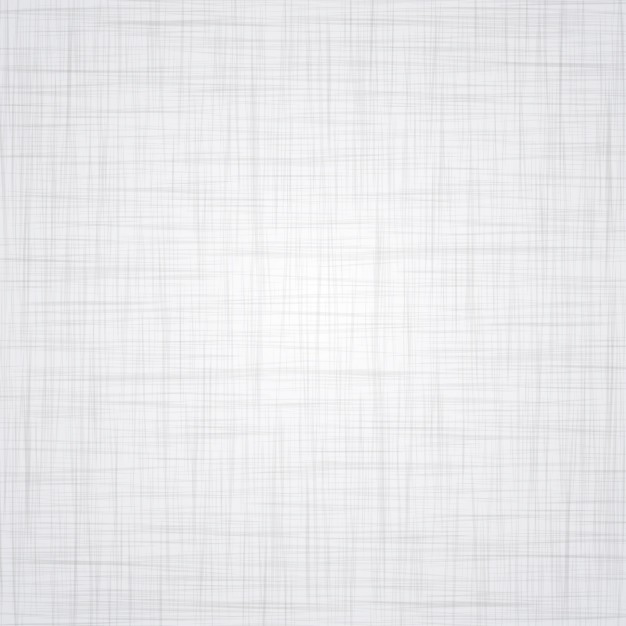 Activities
💡Manual Activity 11 – There is No “I” in Team

💡Manual Activity 12 – I’ll Give You Some of Mine if You Give Me Some of  
     Yours

💡Manual Activity 13 – The Good, the Bad, and the Reasonable
[Speaker Notes: 90% fidelity rate to the original design]
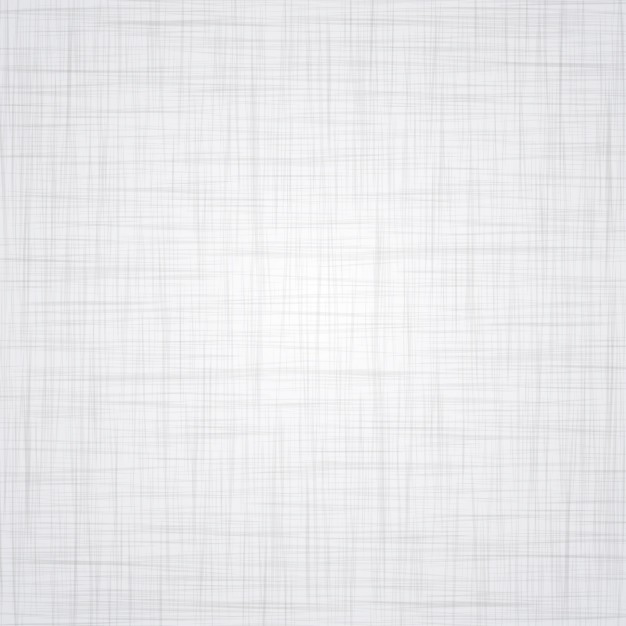 Networking
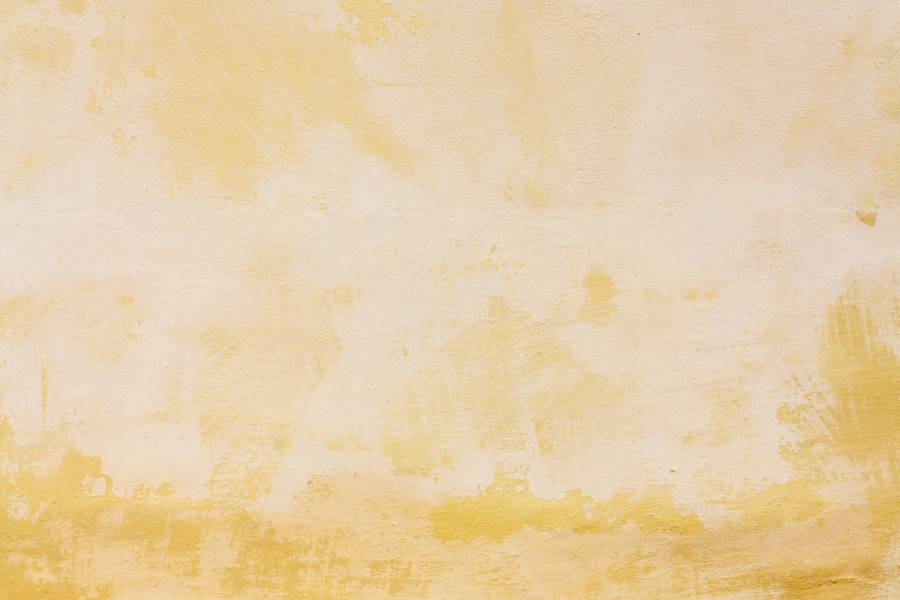 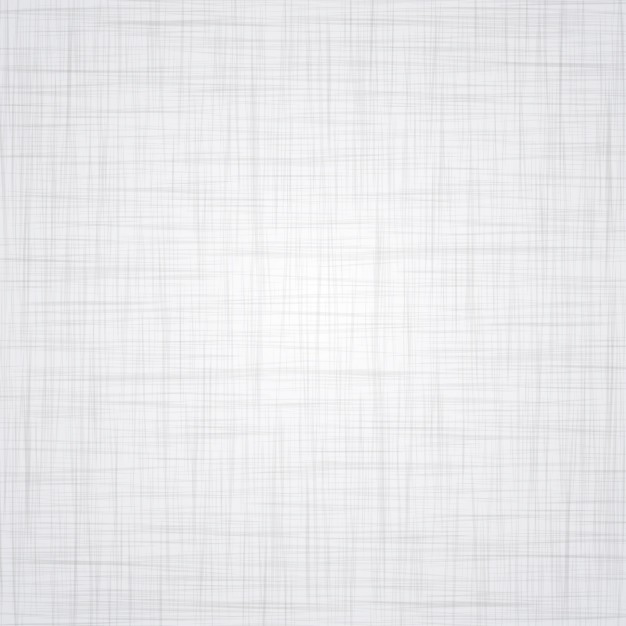 Networking
💡It’s not what you know, it’s who you know.
💡
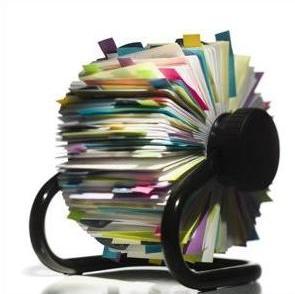 [Speaker Notes: 90% fidelity rate to the original design]
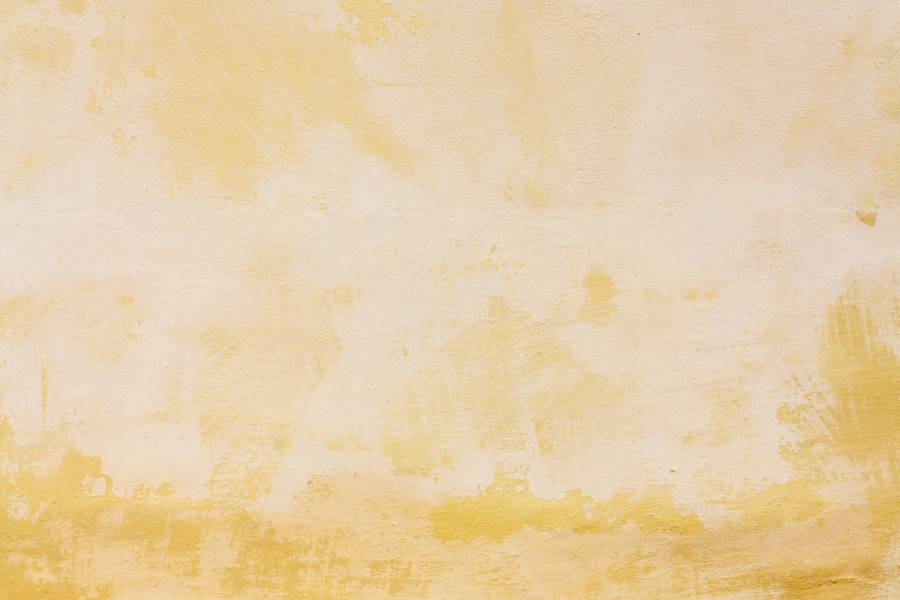 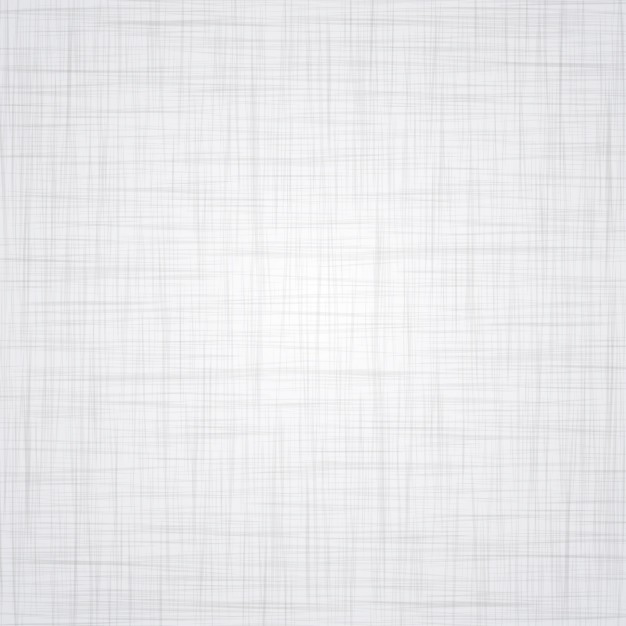 Activities
💡Manual Activity 16 – An Introduction to Networking
80% of jobs today are NOT advertised

💡Manual Activity 17 –  You Expect Me to do What? Talk to People?

💡Manual Activity 18 – Using Social Media to Network
35% of employers say they eliminated a candidate based on social media

💡Manual Activity 19 – Text vs. Email…Does it Really Matter?

💡Manual Activity 20 – It’s a Small World
[Speaker Notes: 90% fidelity rate to the original design]
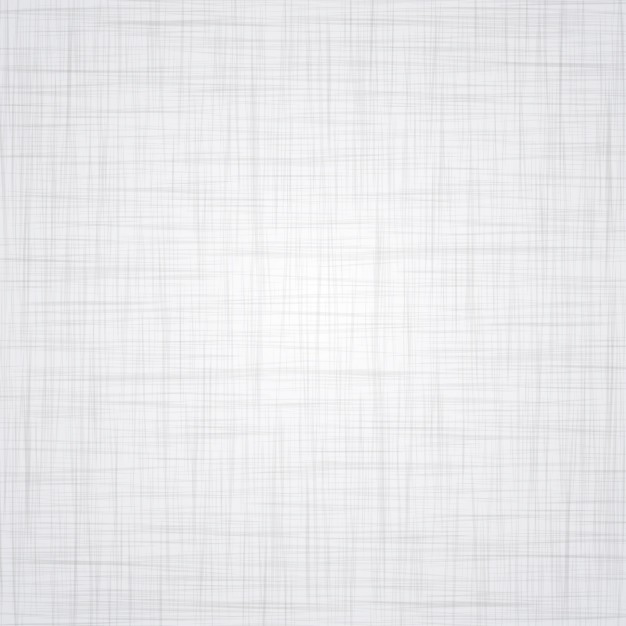 Problem Solving and Critical Thinking
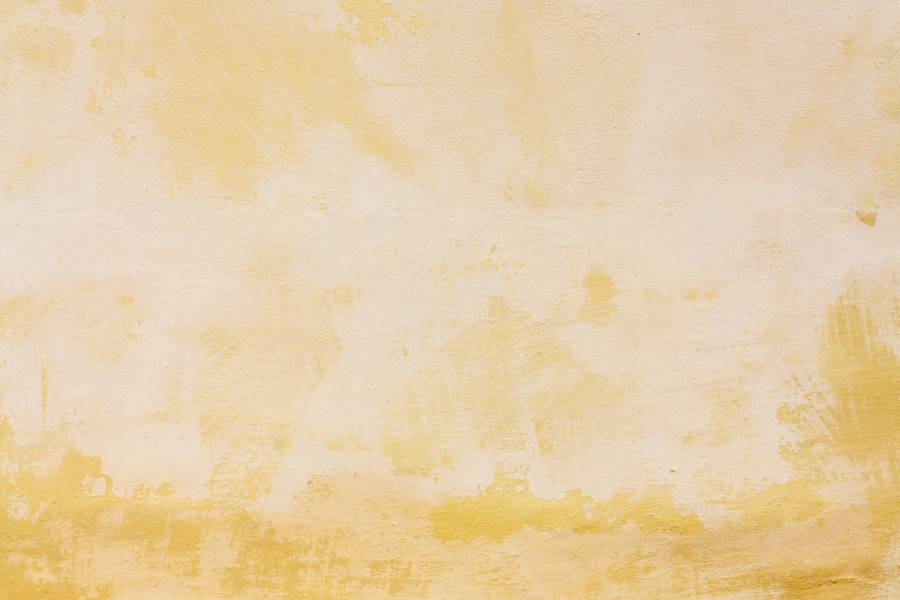 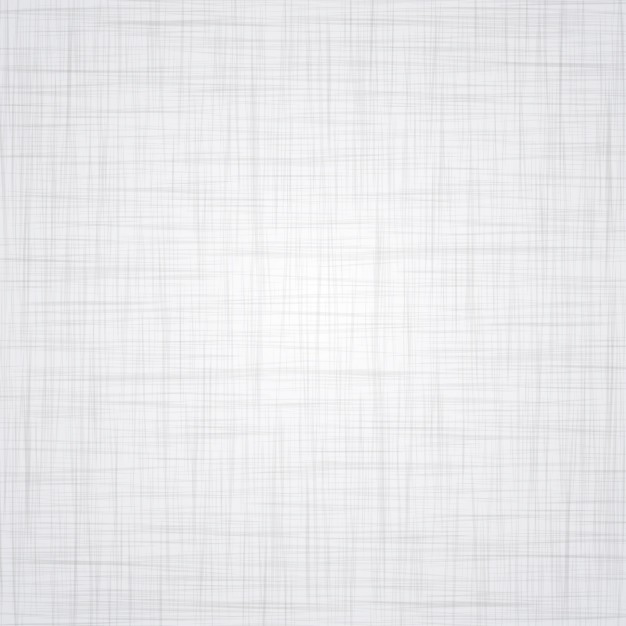 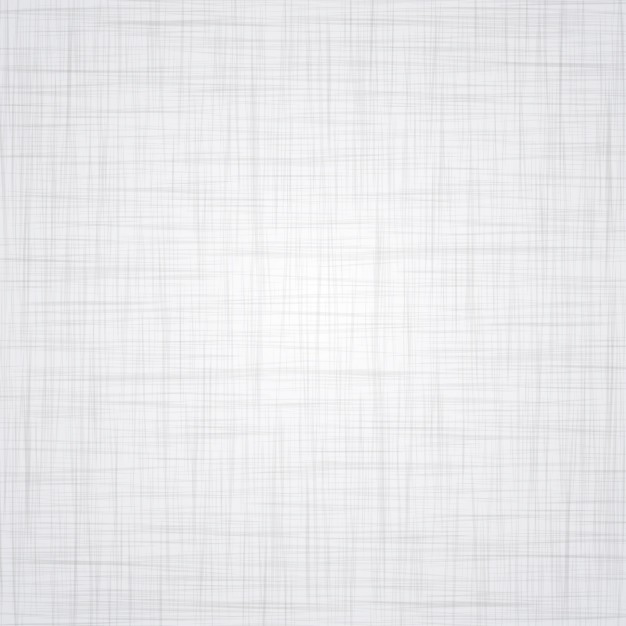 Problem Solving
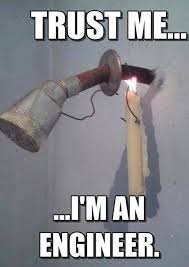 💡Refers to the ability to use knowledge, facts, 
     and data to effectively solve problems.
[Speaker Notes: 90% fidelity rate to the original design]
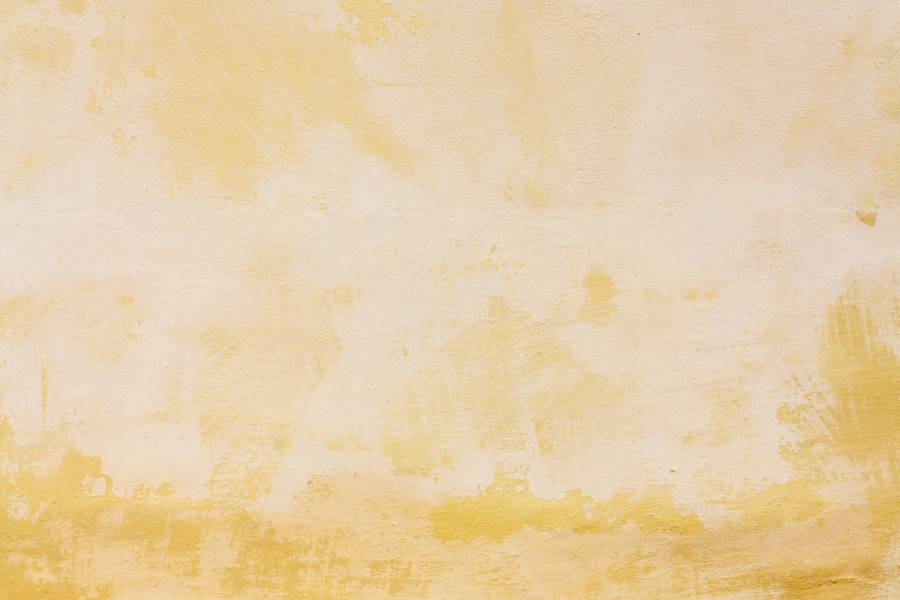 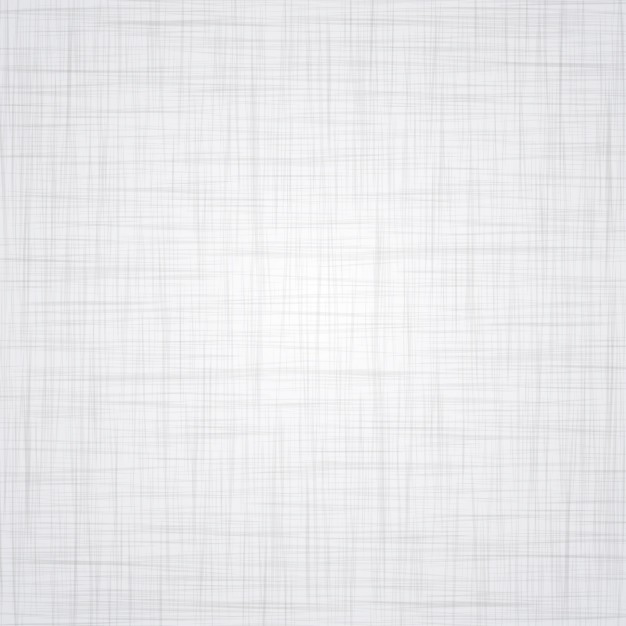 Activities
💡Manual Activity 24 – Perception vs. Reality

💡Manual Activity 25 –  Tell Me About a Time When…
[Speaker Notes: 90% fidelity rate to the original design]
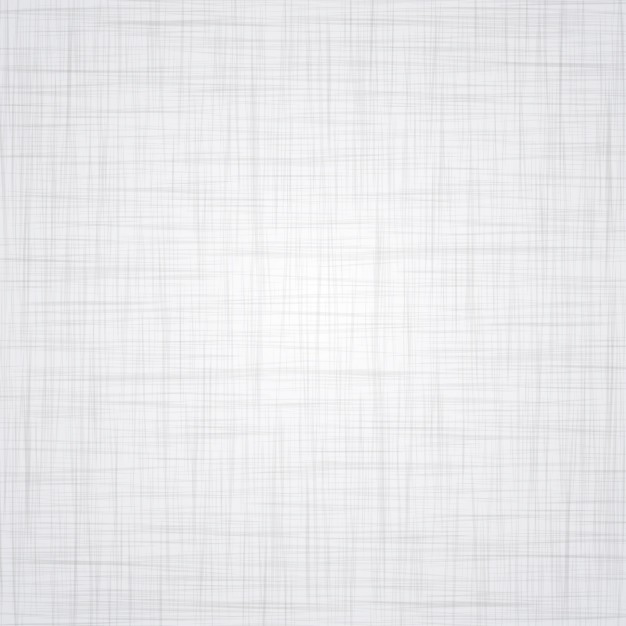 Professionalism
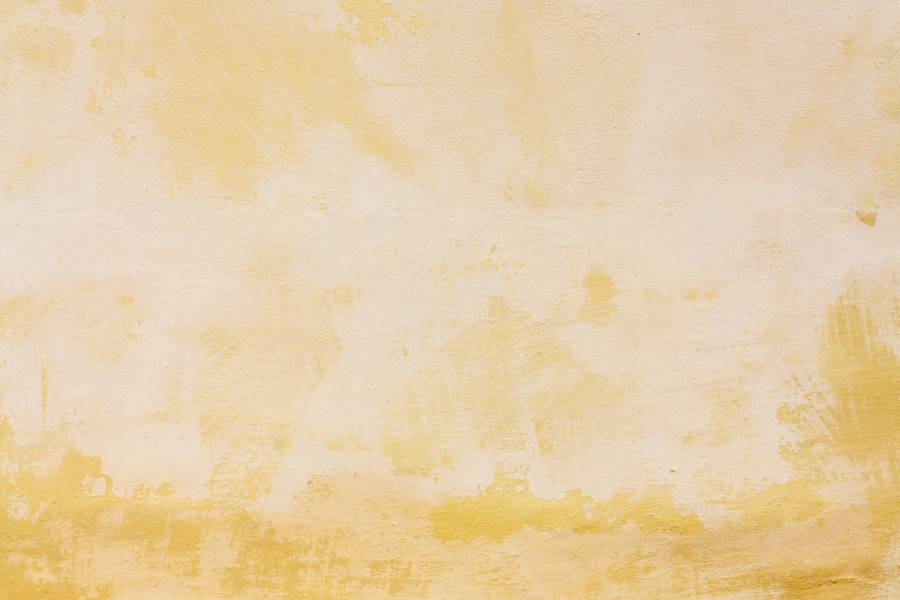 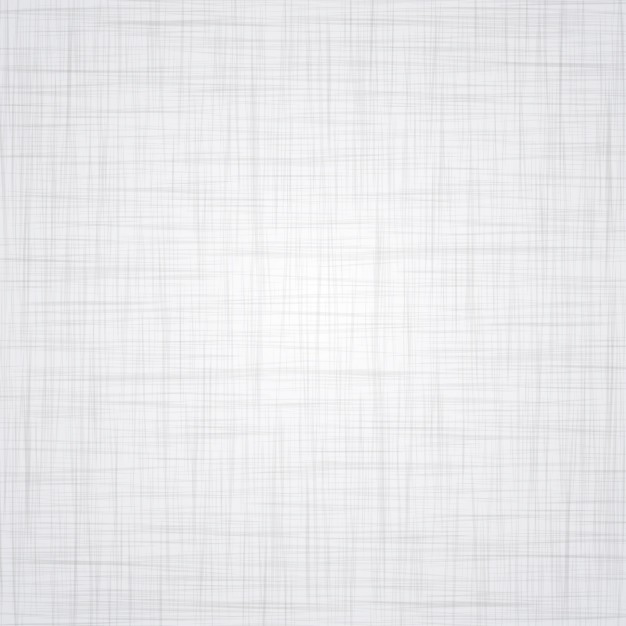 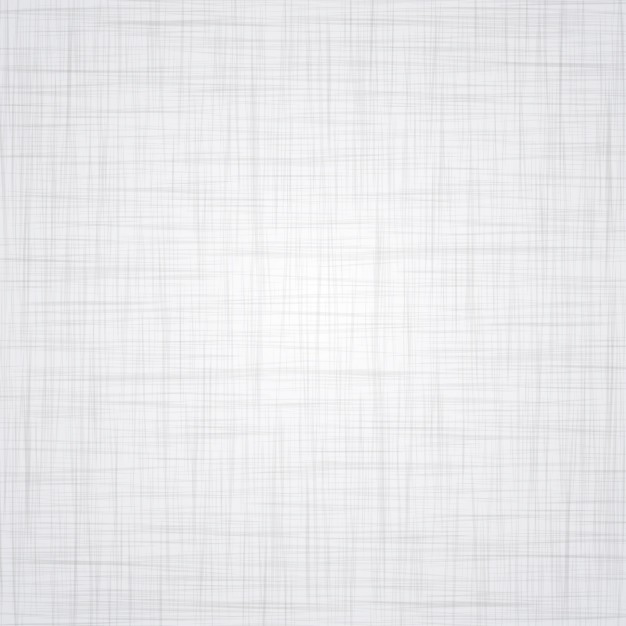 Professionalism
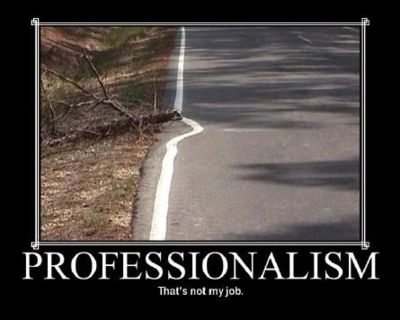 💡Professionalism is not wearing 
    a suit, it is conducting oneself 
    with qualities that demonstrate 
    responsibility, integrity,     
    accountability, and excellence.
[Speaker Notes: 90% fidelity rate to the original design]
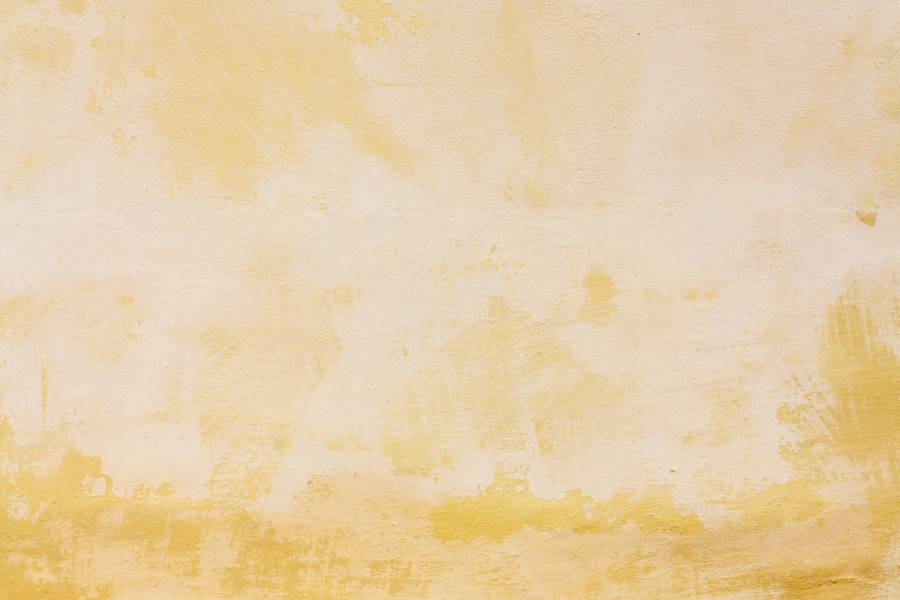 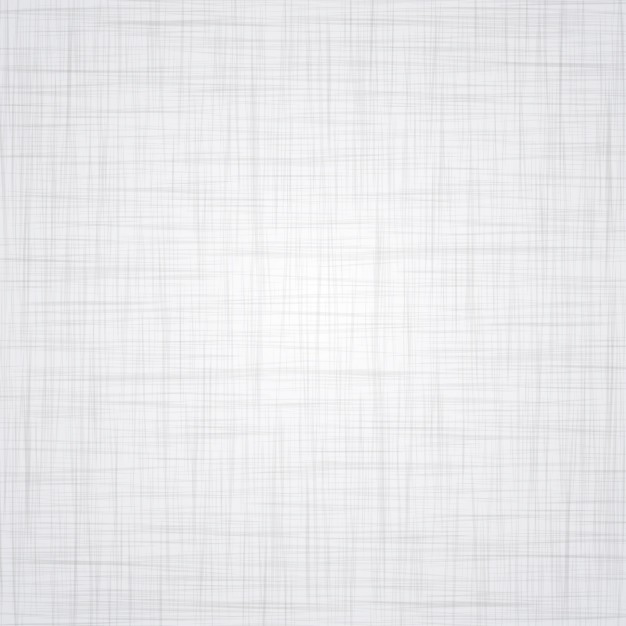 Activities
💡Manual Activity 28 – Teamwork – Essential to Professionalism

💡Manual Activity 30 –  Self-Reflection
Imagine you are in your final years of life. You are sitting in a rocking chair reflecting on the life you have lived. You are contemplating the answers to the following questions:
Did you choose a career that you enjoyed?
What accomplishments did you achieve?
What characteristics are you known for among your friends?
What brought you the greatest happiness?
[Speaker Notes: 90% fidelity rate to the original design]
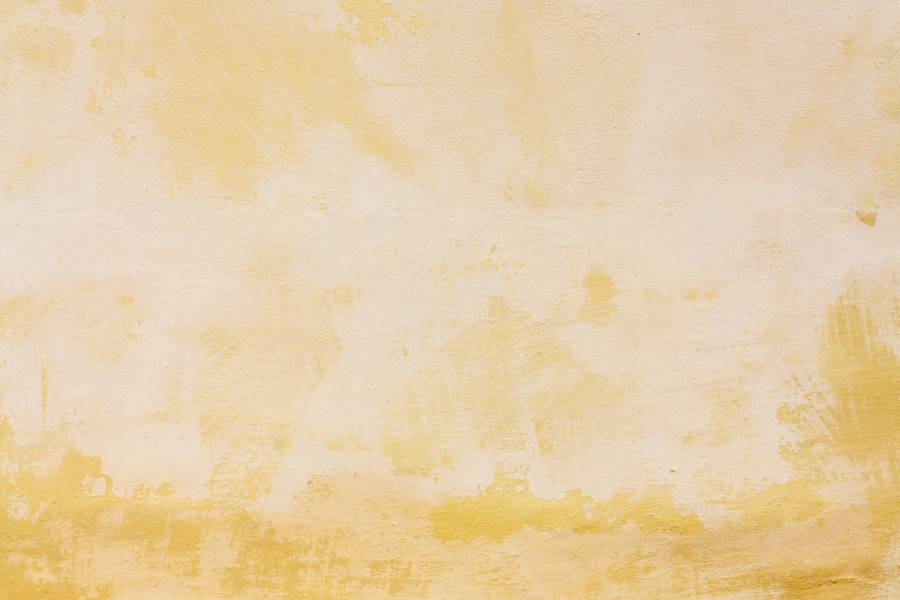 Capitalize
When there is a strength, we have an opportunity to help a client maximize it in her or his job pursuit. But how?
Weak ties & Social capital
[Speaker Notes: Someone with many social strengths is likely to have more weak ties and more social capital. These two types of relationship are good for different things.]
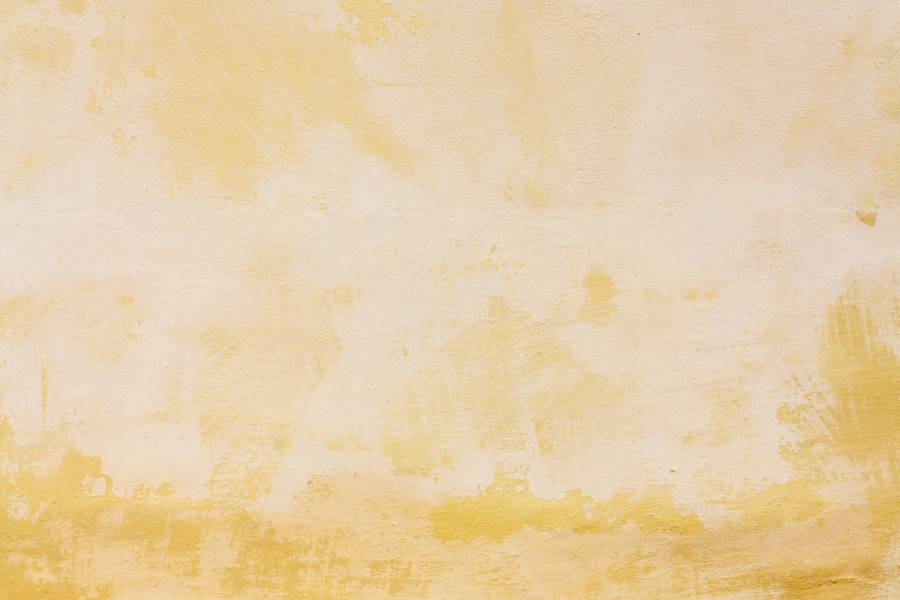 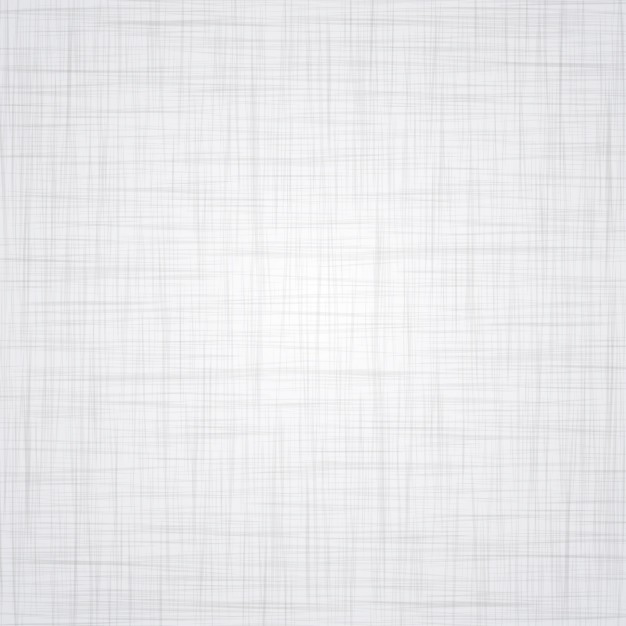 Weak Ties and Social Capital
Weak Ties – As you might have guessed. Weak ties represent more distant relationships
Advantage = Novel information

Social Capital – Greater social capital refers to closer or more intimate relationships
Greater commitment to your well-being
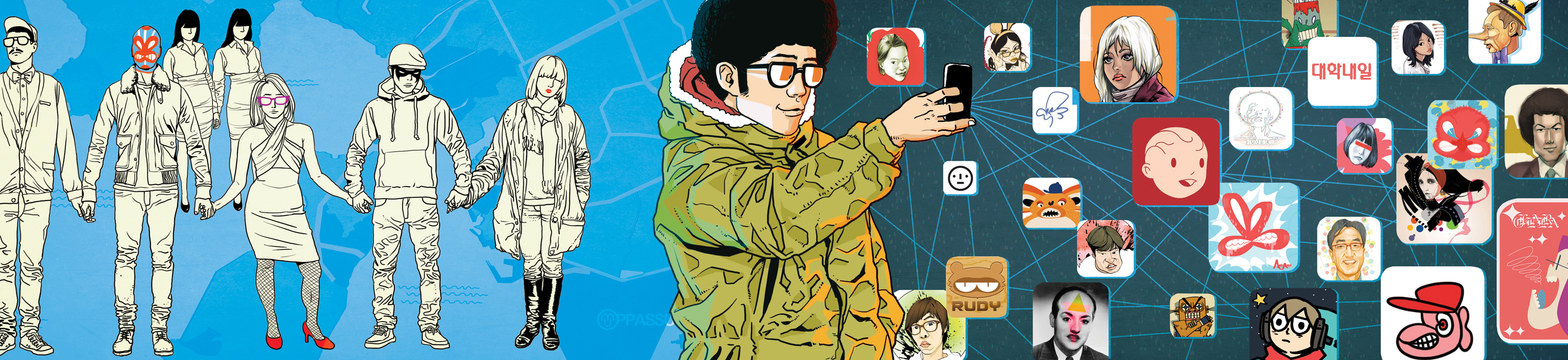 [Speaker Notes: 💡Social capital is defined as a person’s or group’s level of empathy for 
    another person or group, such that “whatever affects one similarly affects 
    the other” (Robison & Ritchie, 2010, p. 16).]
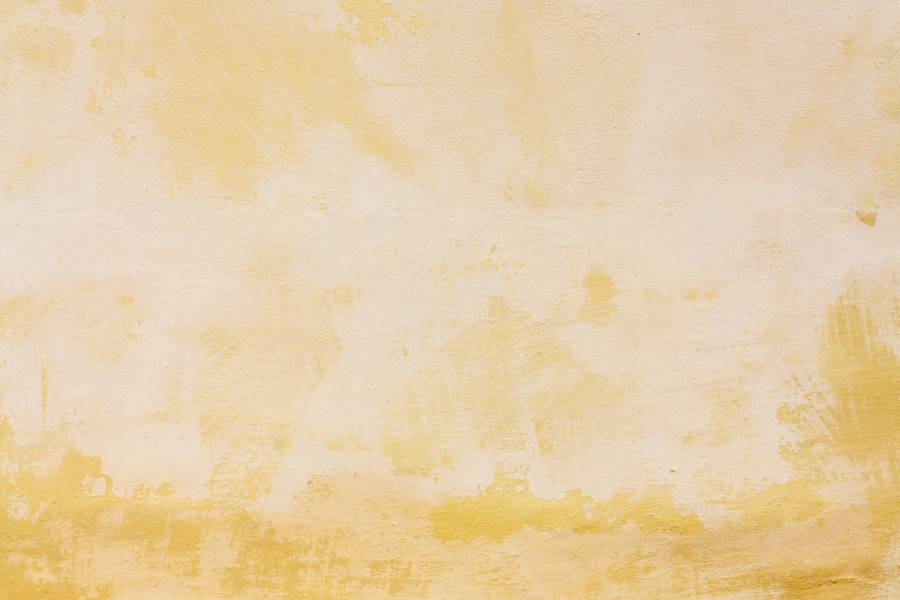 Work in Social Capital
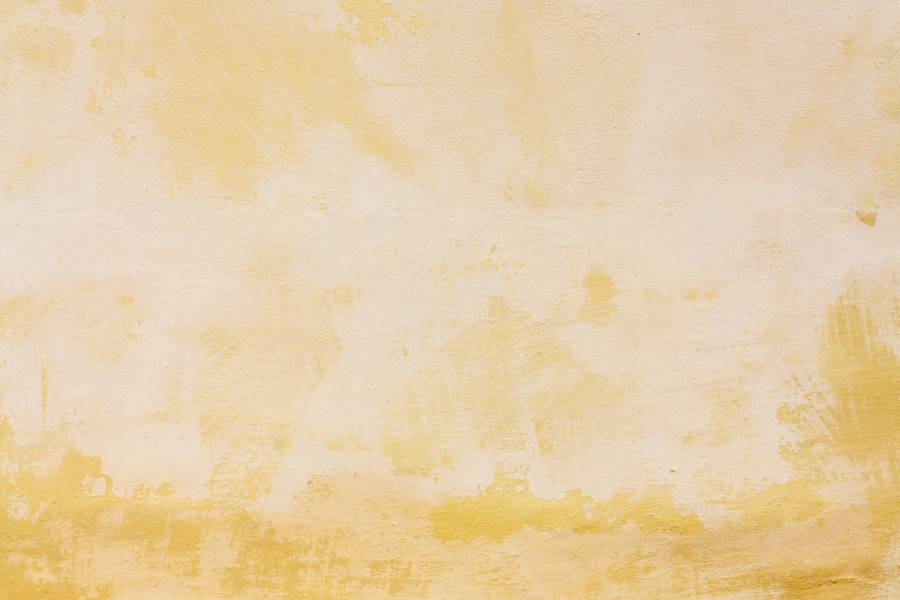 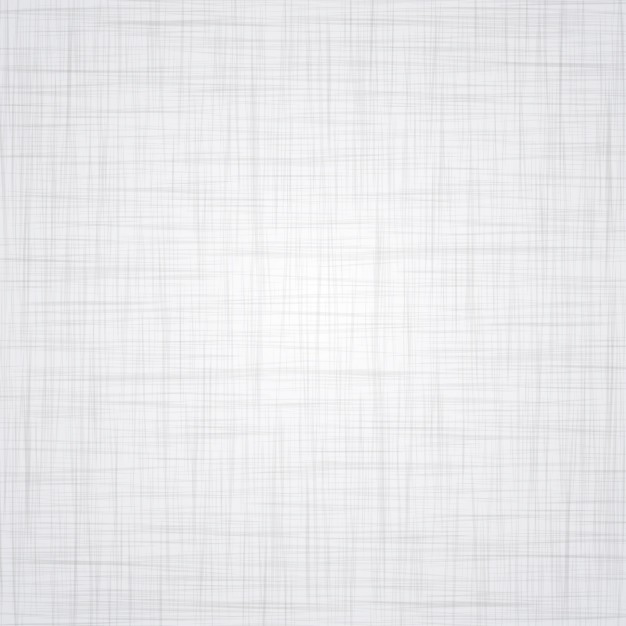 Study Method
💡 The five items in the starting wage survey measured five levels of 
     relationship, namely: 
complete stranger,
close childhood friend
someone they do not get along with
a complete stranger referred by a close childhood friend, and
a complete stranger referred by a local state agency. 

💡 Participants were asked to determine the maximum amount they       
    would be willing to pay a new bookkeeper in a small healthcare 
    company.
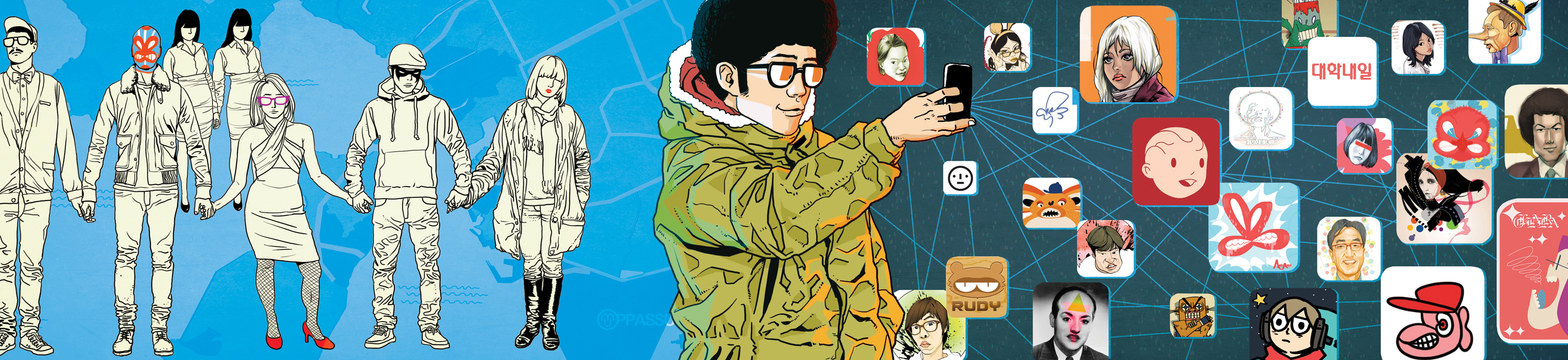 [Speaker Notes: Based on the social capital framework, Item 1 provided a neutral relationship where no social capital was expected to exist; Item 2 provided a relationship where the highest levels of social capital were expected; and Item 3 provided a situation in which negative levels of social capital were expected. Item 4 and 5 provided situations where the indirect use of social capital was measured in two different relationships (i.e., a stranger being referred to an employer by a close friend and by a local state agency). 
 The four forms of the survey were identical except that the bookkeeper in the surveys differed by representing a different combination of disability status and social role.]
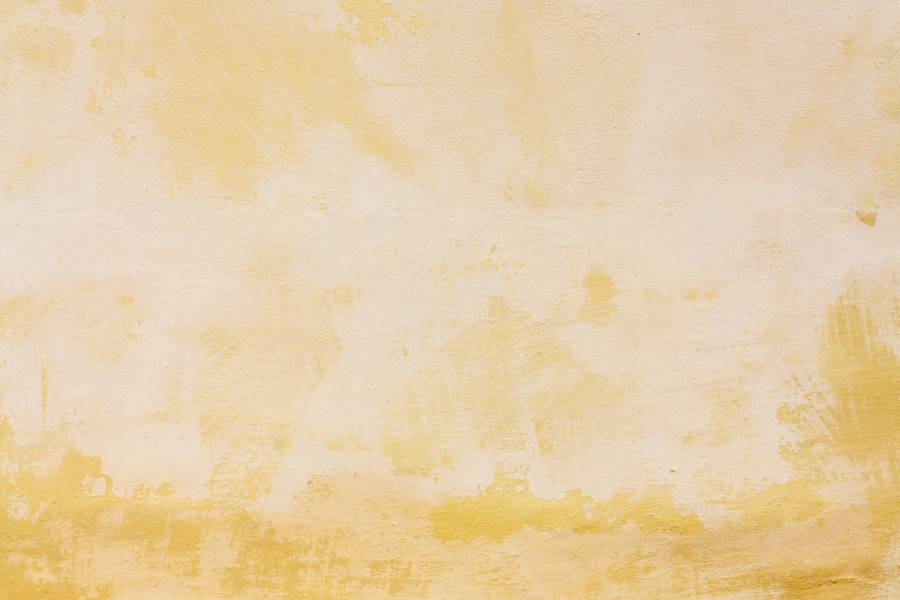 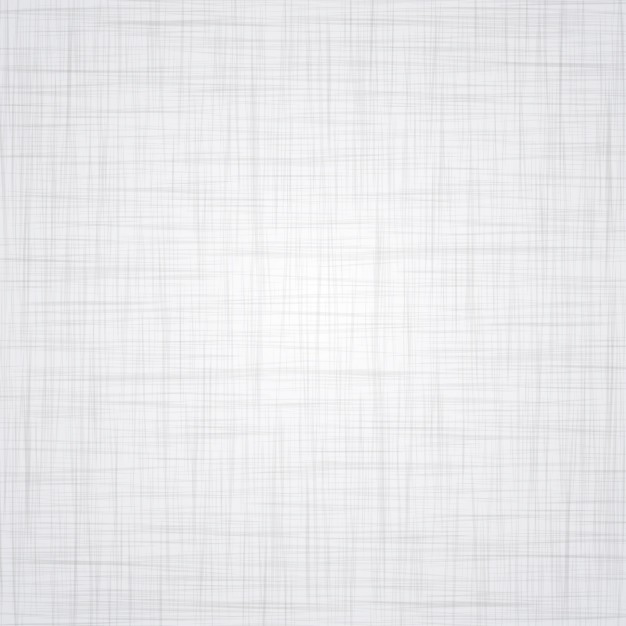 Social Capital in Real Terms
💡Mean starting wage was statistically higher with higher levels of social capital, F(4, 1,008) = 99.126, p < .001, partial η2 = .282 (large effect).

💡 Pairwise comparisons showed significant differences across all levels of social capital at or near p < .001, stranger vs. friend, someone they did not get along with, and someone referred by a friend, referred by a state agency (p = .003)

💡 A friend made $0.79 more an hour than the stranger and $1.15 more than someone they didn’t get along with.
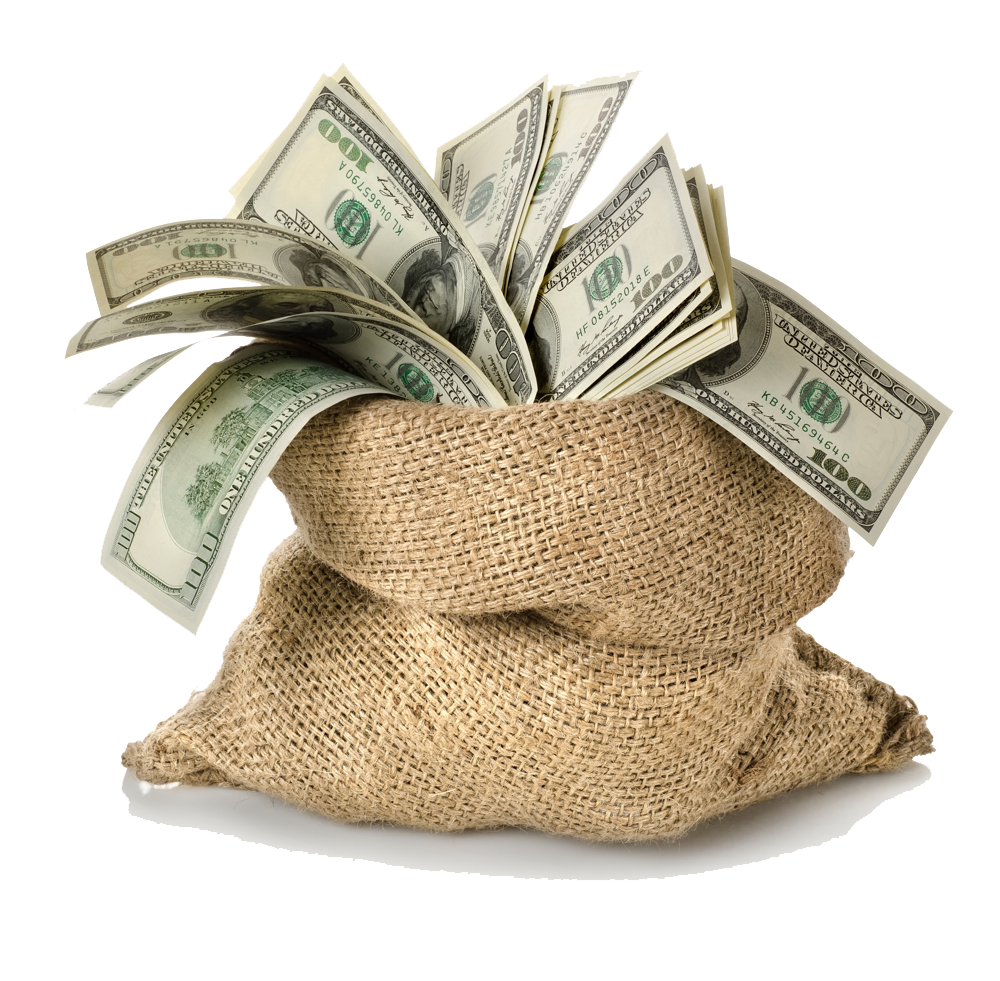 =
$1,643.20
More Per Year for friend vs. stranger
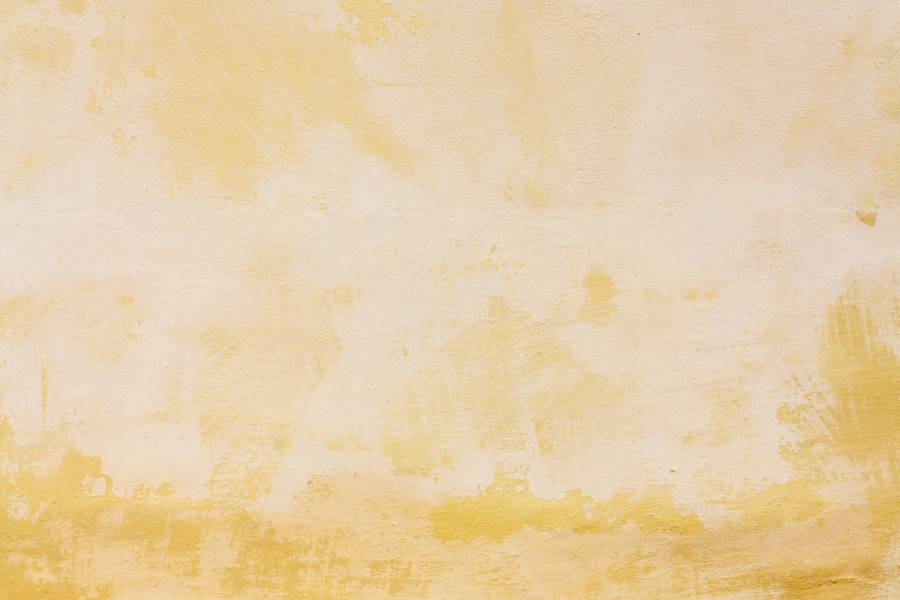 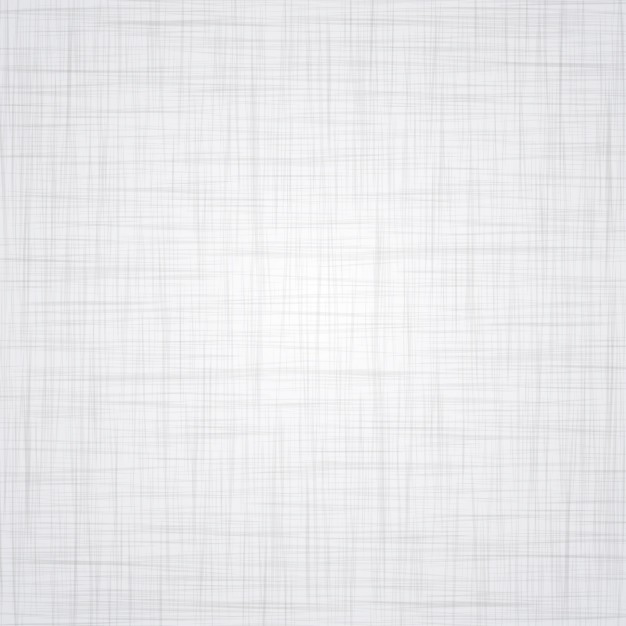 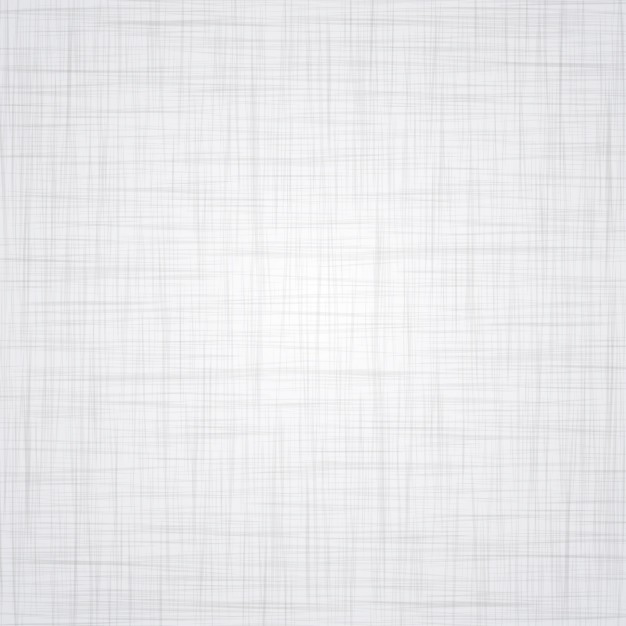 Social Role in Real Terms
💡 Statistical differences were found on mean starting wage with social role consistently resulting in greater starting wage, F(4, 252) = 13.553, p < .001, partial η2 = .051 (medium effect). 

💡 Results showed that a person holding a valued social role resulted in an average of $0.54 more per hour than the person without a stated social role.
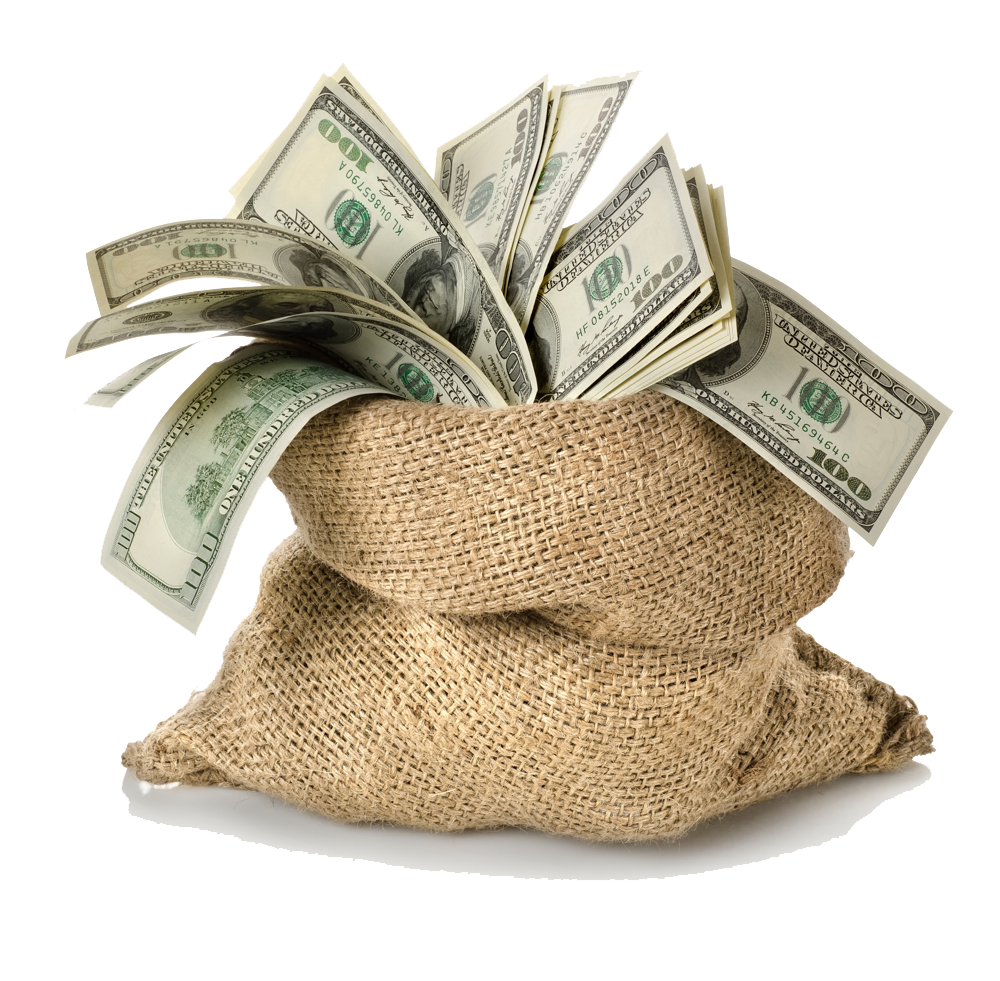 =
$1,123.20
More Per Year for person with social role vs. person without
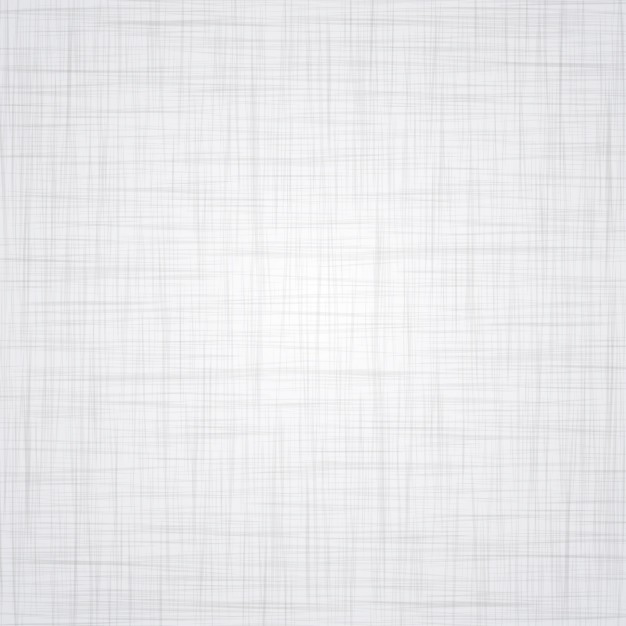 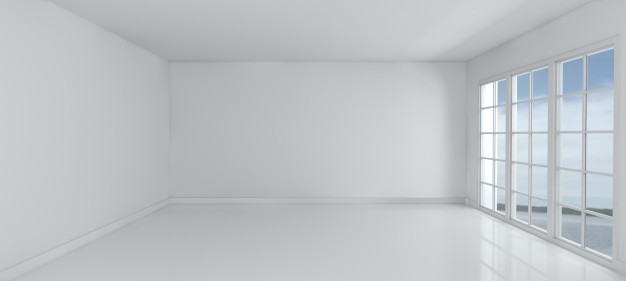 $18.73
High Social Capital, Social Role, No Disability
Big Picture
Employees without disabilities had a higher ceiling for starting wage while also experiencing a lower floor.
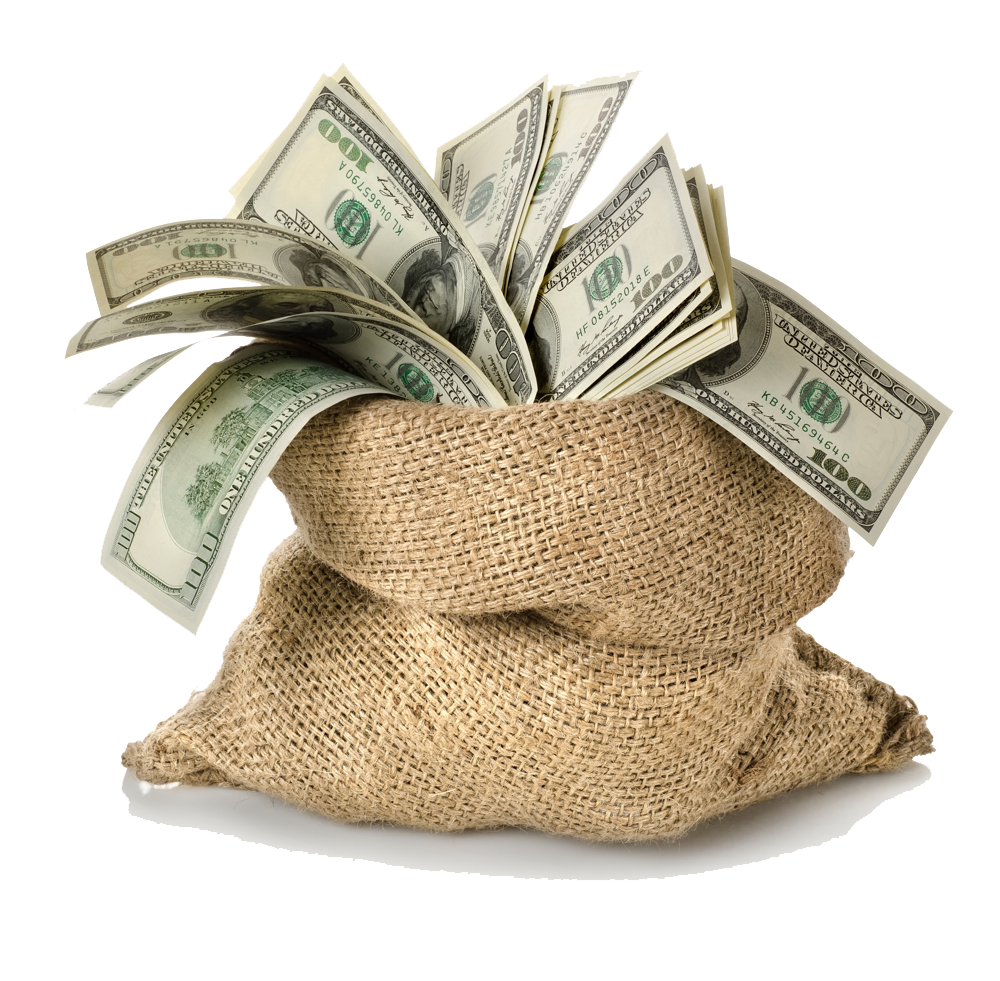 =
$4,097.60
More Per Year
$16.76
Low Social Capital, No Social Role, No Disability
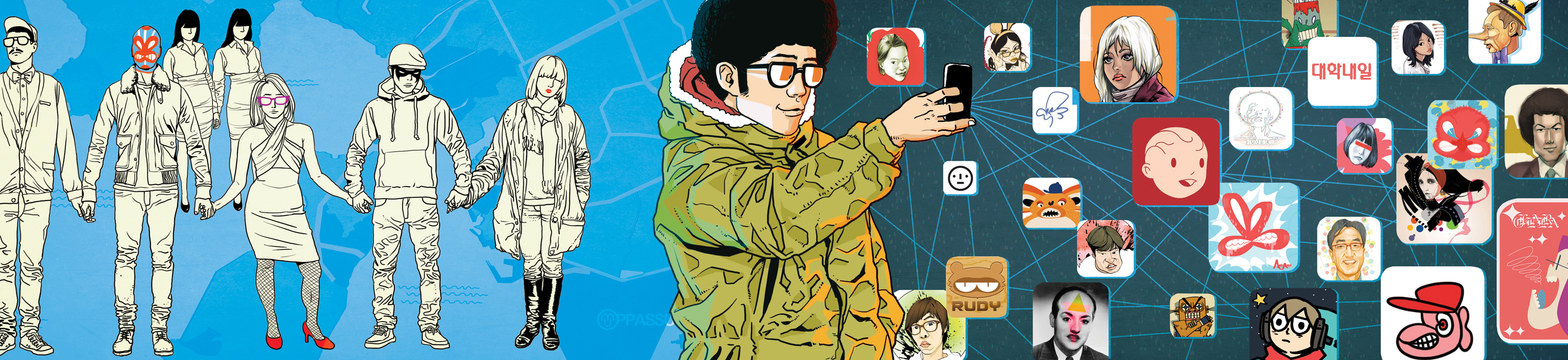 [Speaker Notes: Nearly $2.00 an hour difference.]
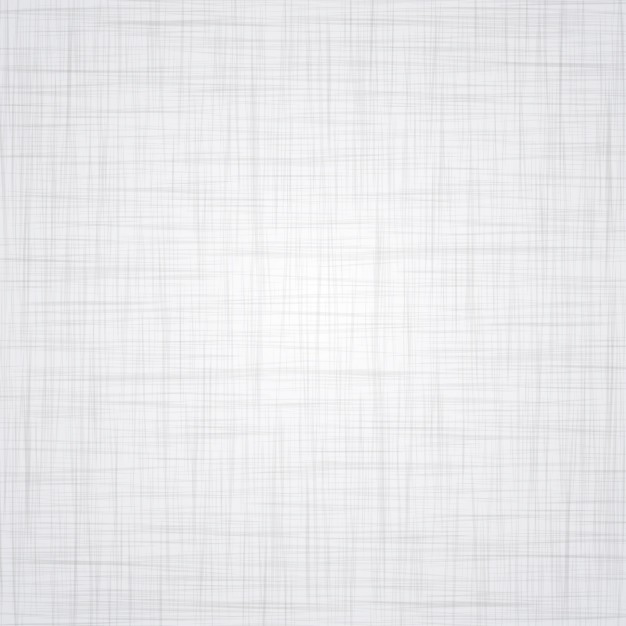 [Speaker Notes: Only higher pay for PWOD for close friend when no social role]
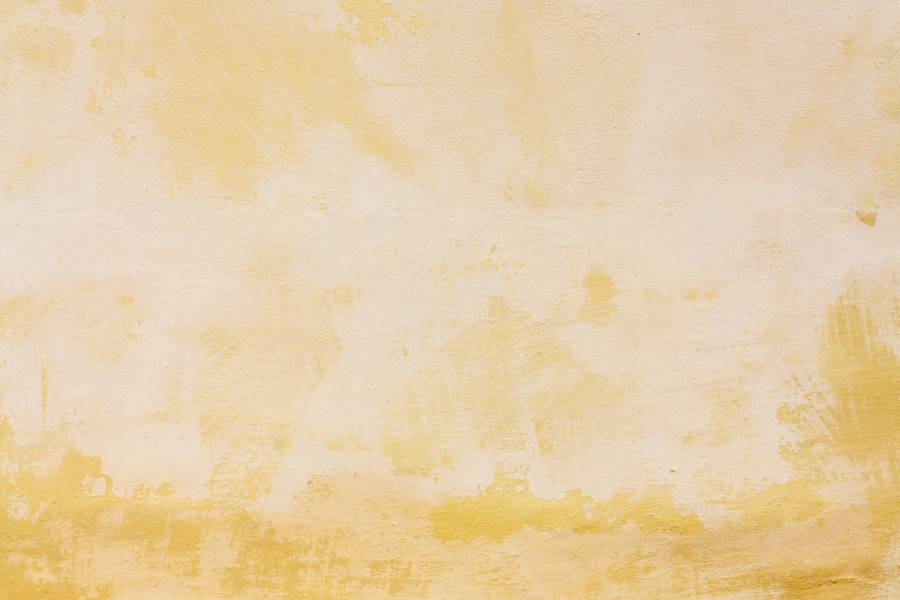 Compensate
Change the focus or Expectations

Lend your own social skills as needed
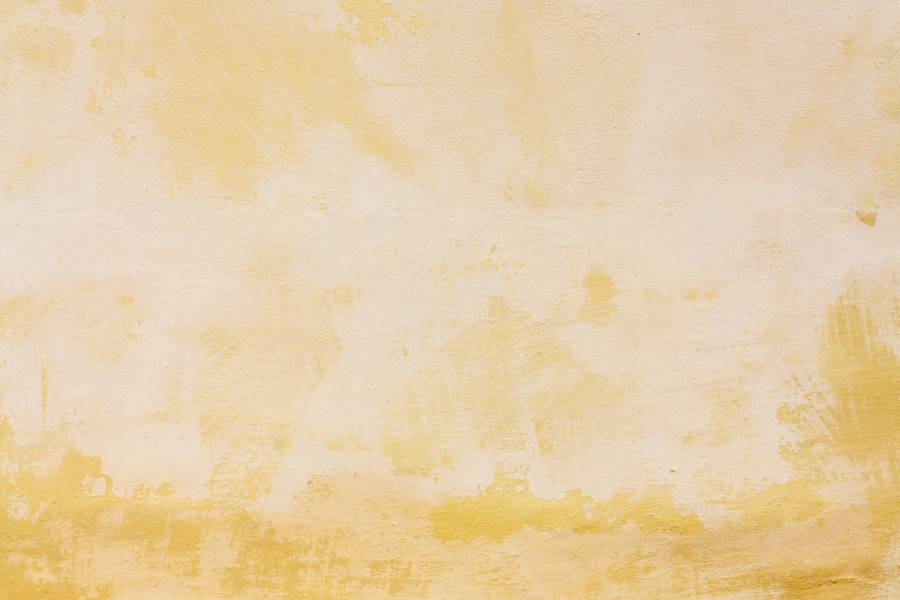 Change the Focus or Expectations
Are there social skills less appreciated by capitalism but significant contributors to organization and customer?
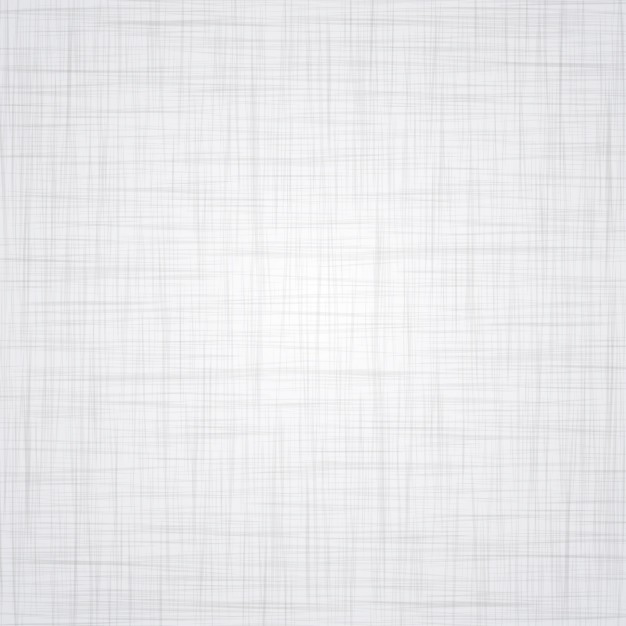 Modeling of Workplace Social Effectiveness
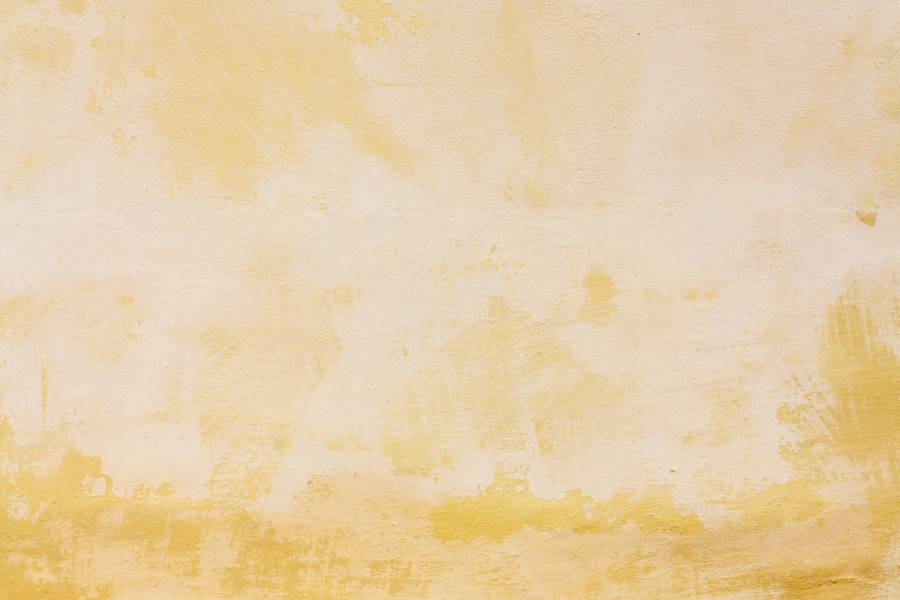 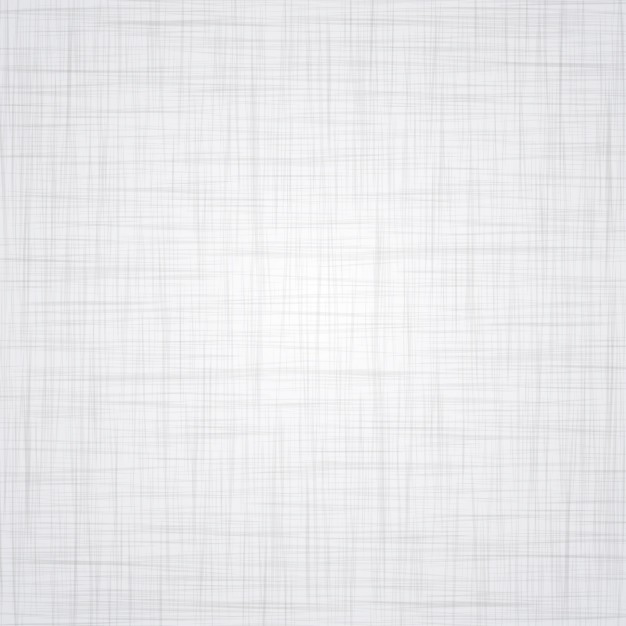 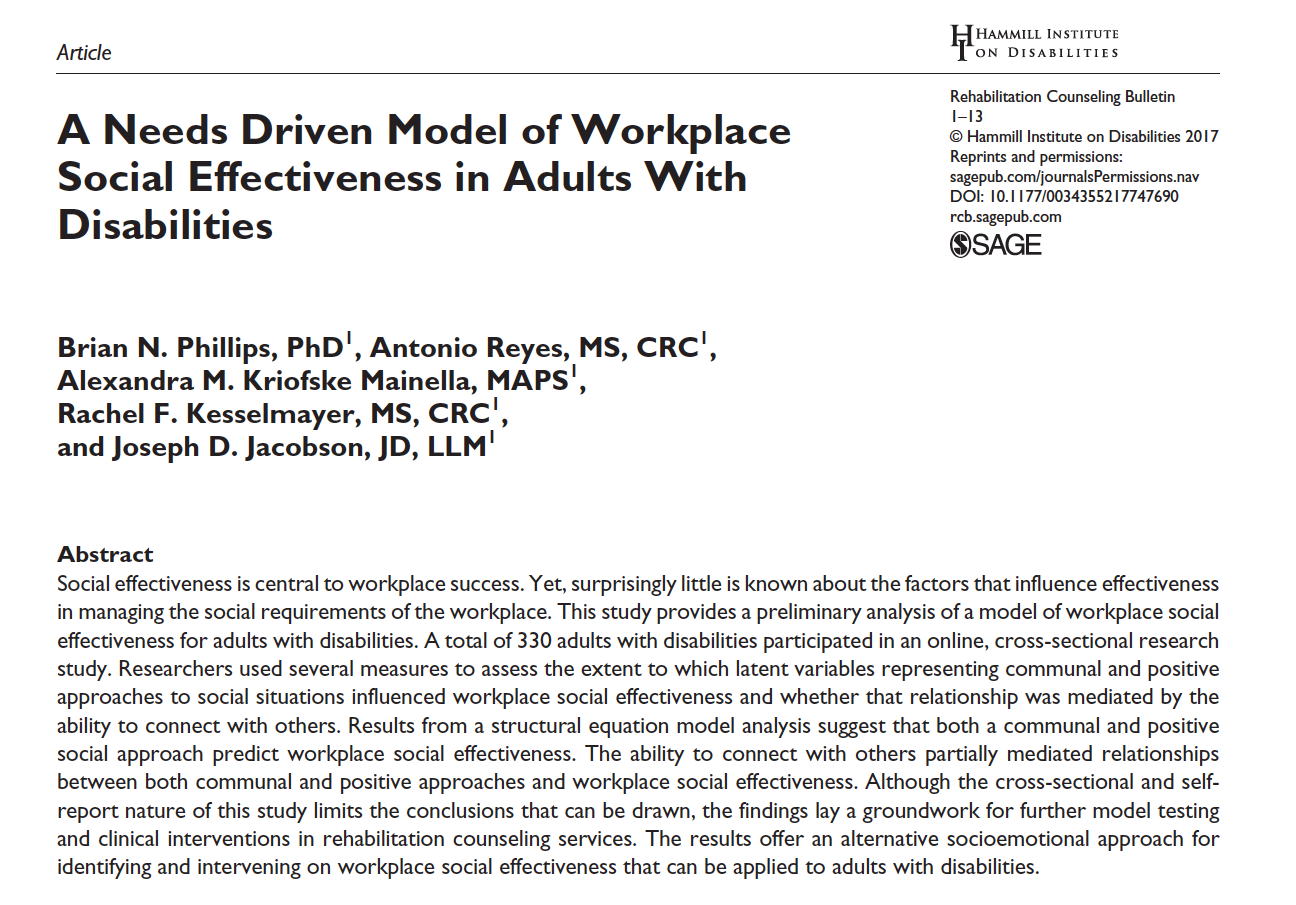 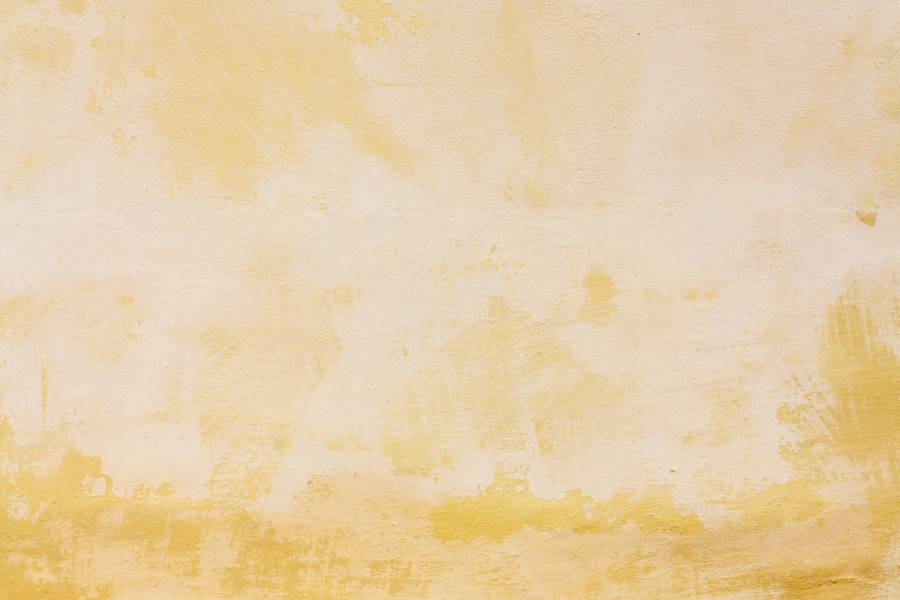 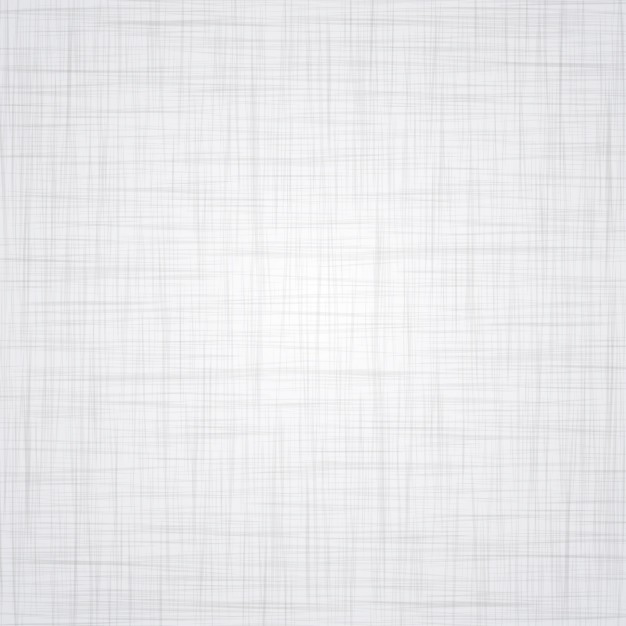 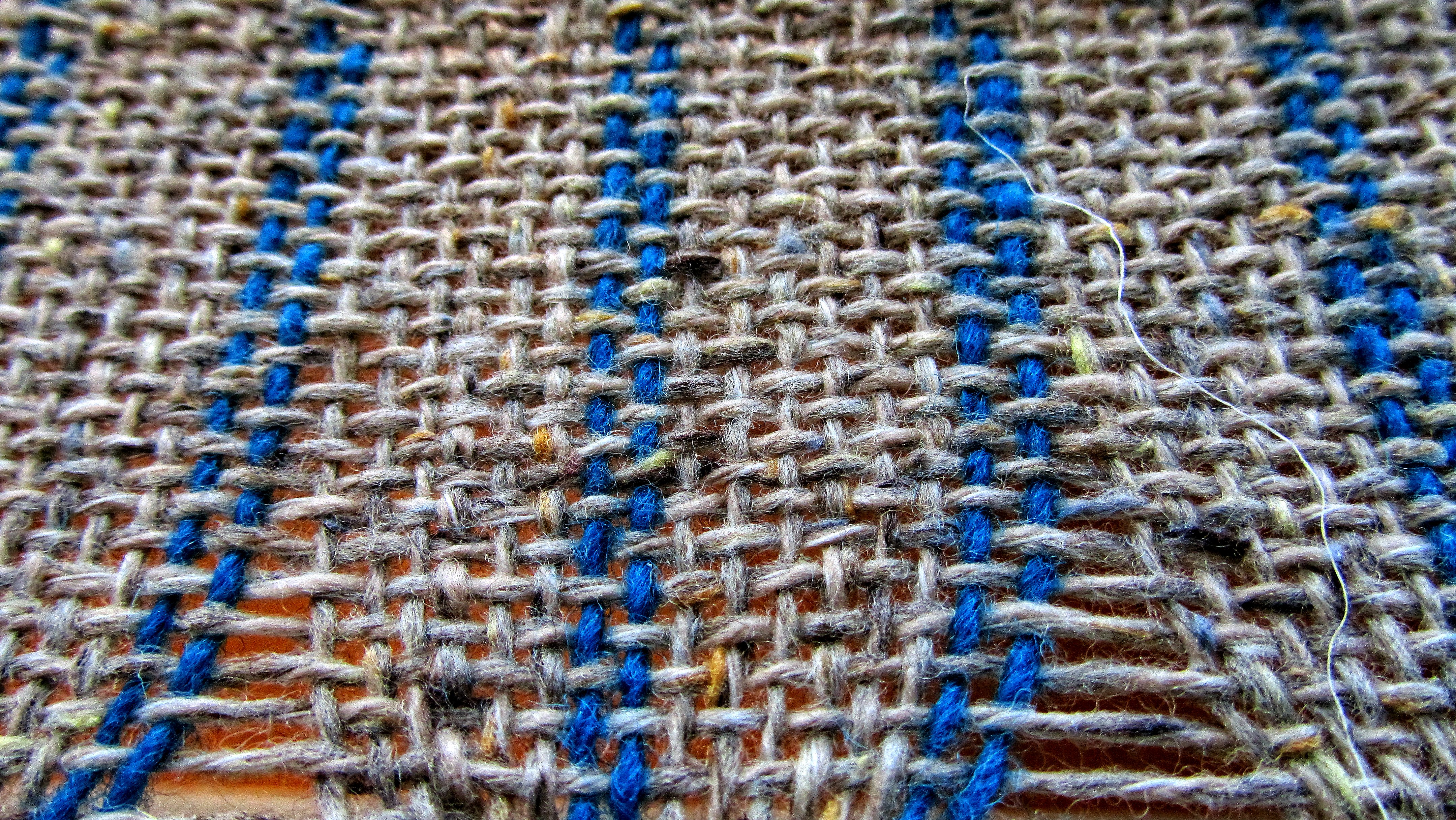 Needs-Driven Model of Workplace Social Effectiveness
💡Purpose: Provide a new model of workplace social effectiveness based on one’s   
     capacity to meet the socio-emotional needs of others

💡Model development was guided by social capital and relational self theory
[Speaker Notes: Social capital theory provides the idea that close relationships (and social capital) are developed through the exchange of socio-emotional goods
Relational self theories provide guidance about specific socio-emotional goods that form the essential socio-emotional goods as well as ideas of how close relations shape behavior and outcomes.]
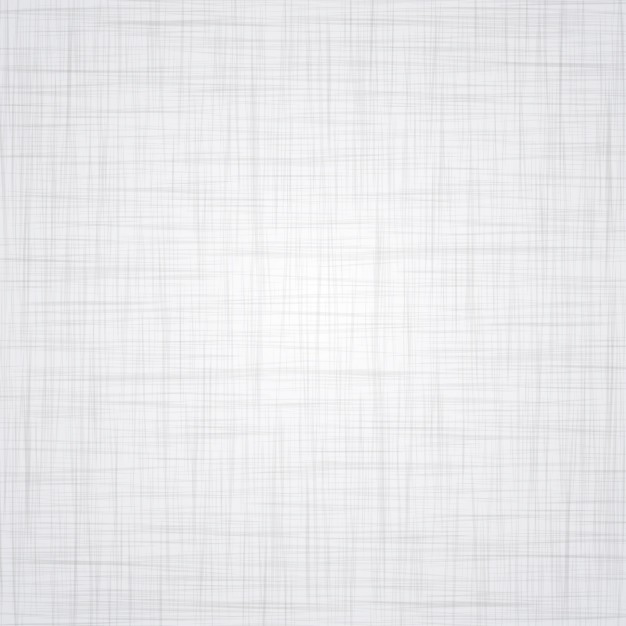 “I’ve learned that people will forget what you said, people will forget what you did, but people will never forget how you made them feel.”
-Carl W. Buehner
[Speaker Notes: Social capital theory provides the idea that close relationships (and social capital) are developed through the exchange of socio-emotional goods
Relational self theories provide guidance about specific socio-emotional goods that form the essential socio-emotional goods as well as ideas of how close relations shape behavior and outcomes.]
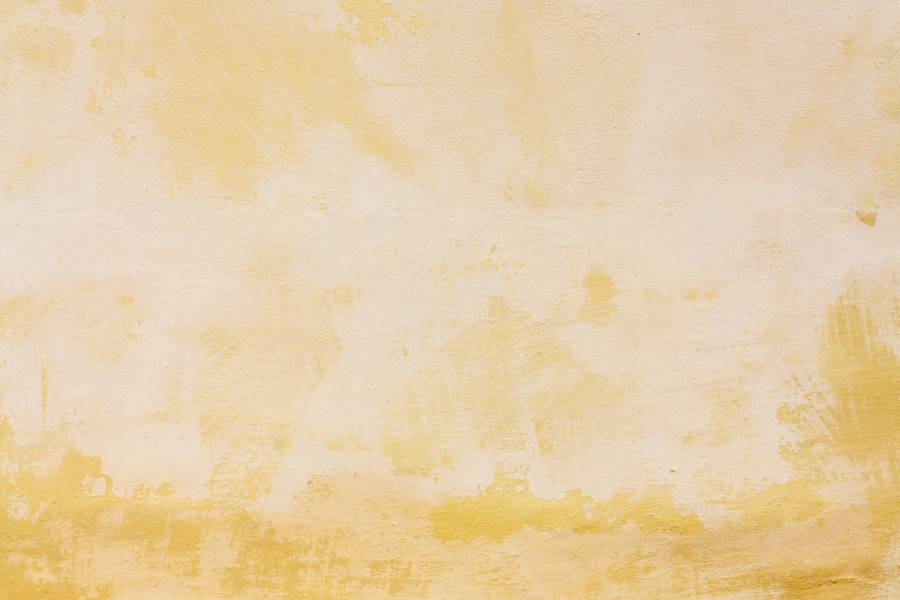 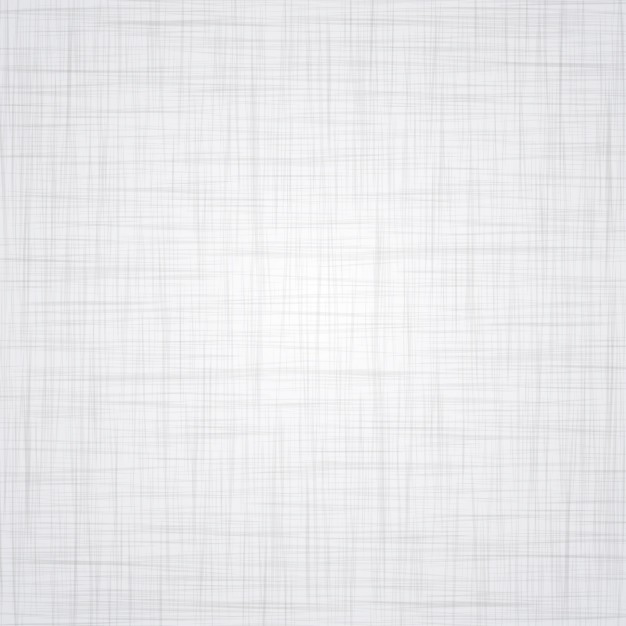 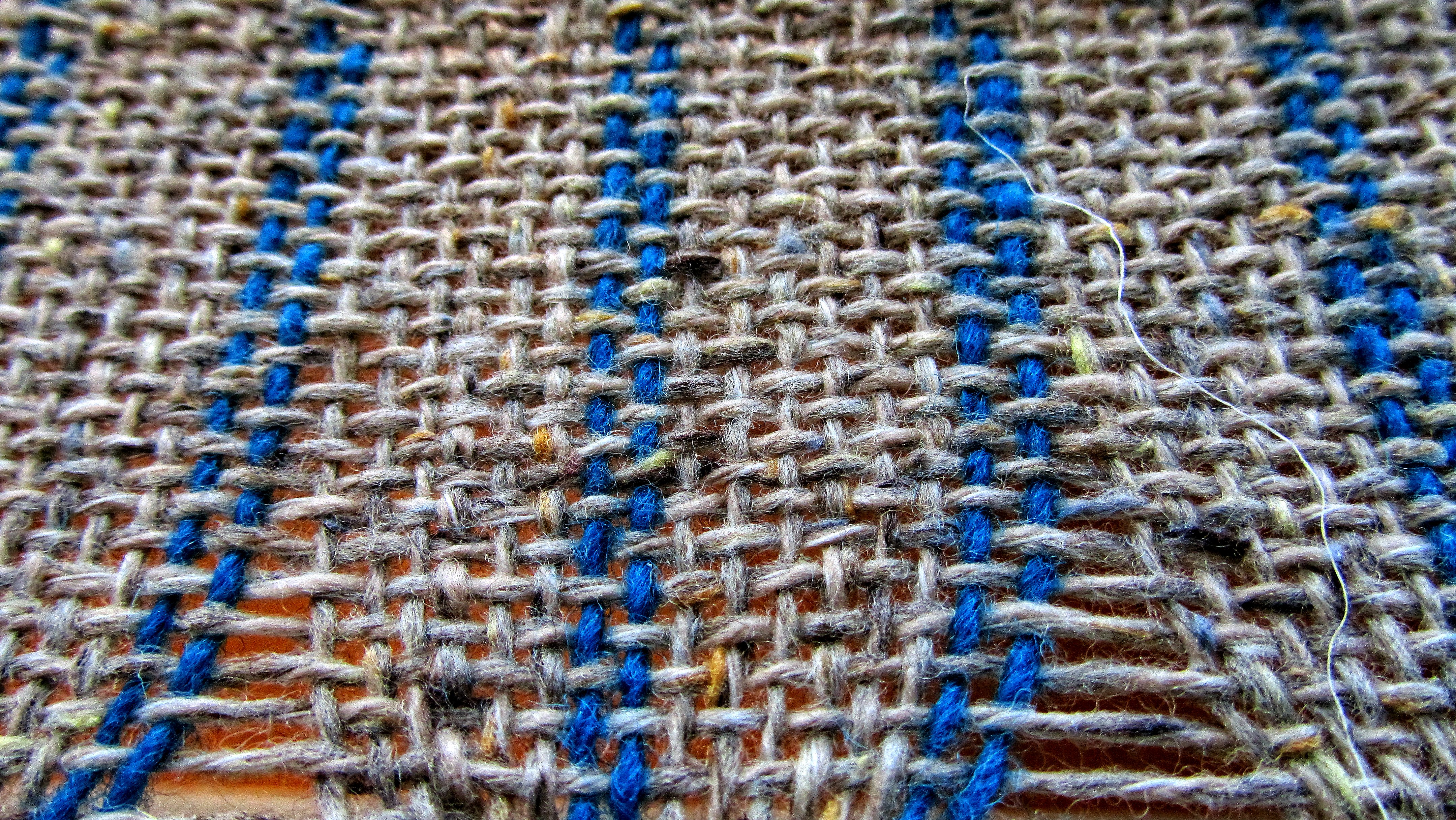 Fundamental Human Needs
💡Competence and Communion have been referred to as Fundamental Human Needs,” 
     and as ”The Big Two”
 

💡Hours of effort spent identifying socio-emotional goods (or what we refer to as the 
    social approach) expected to influence the fundamental needs
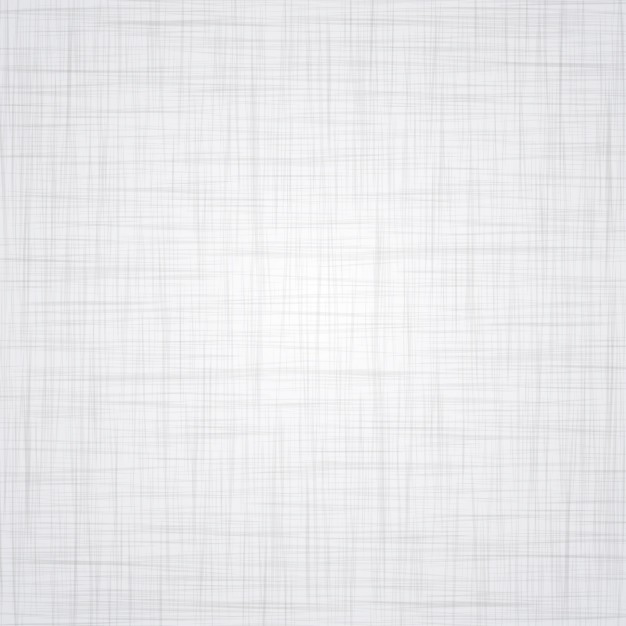 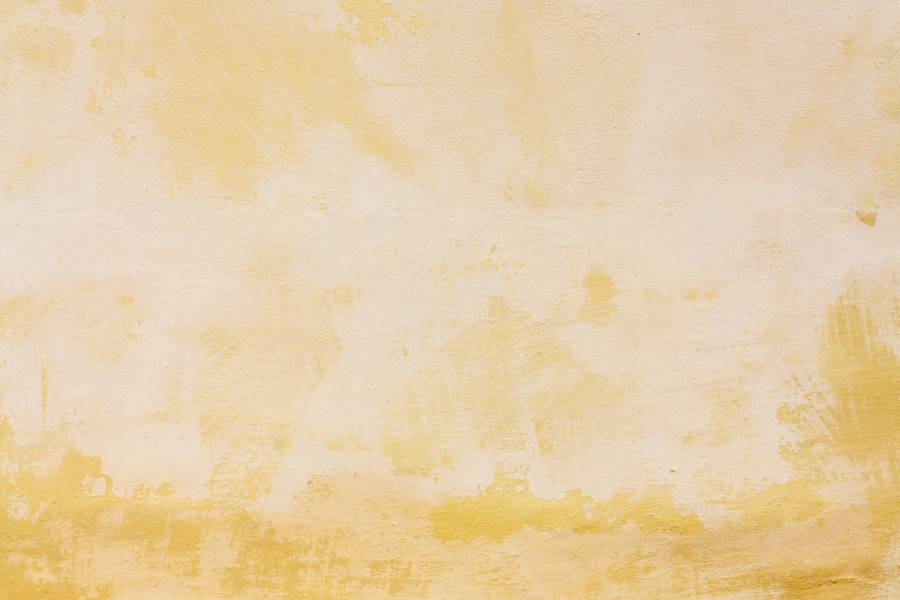 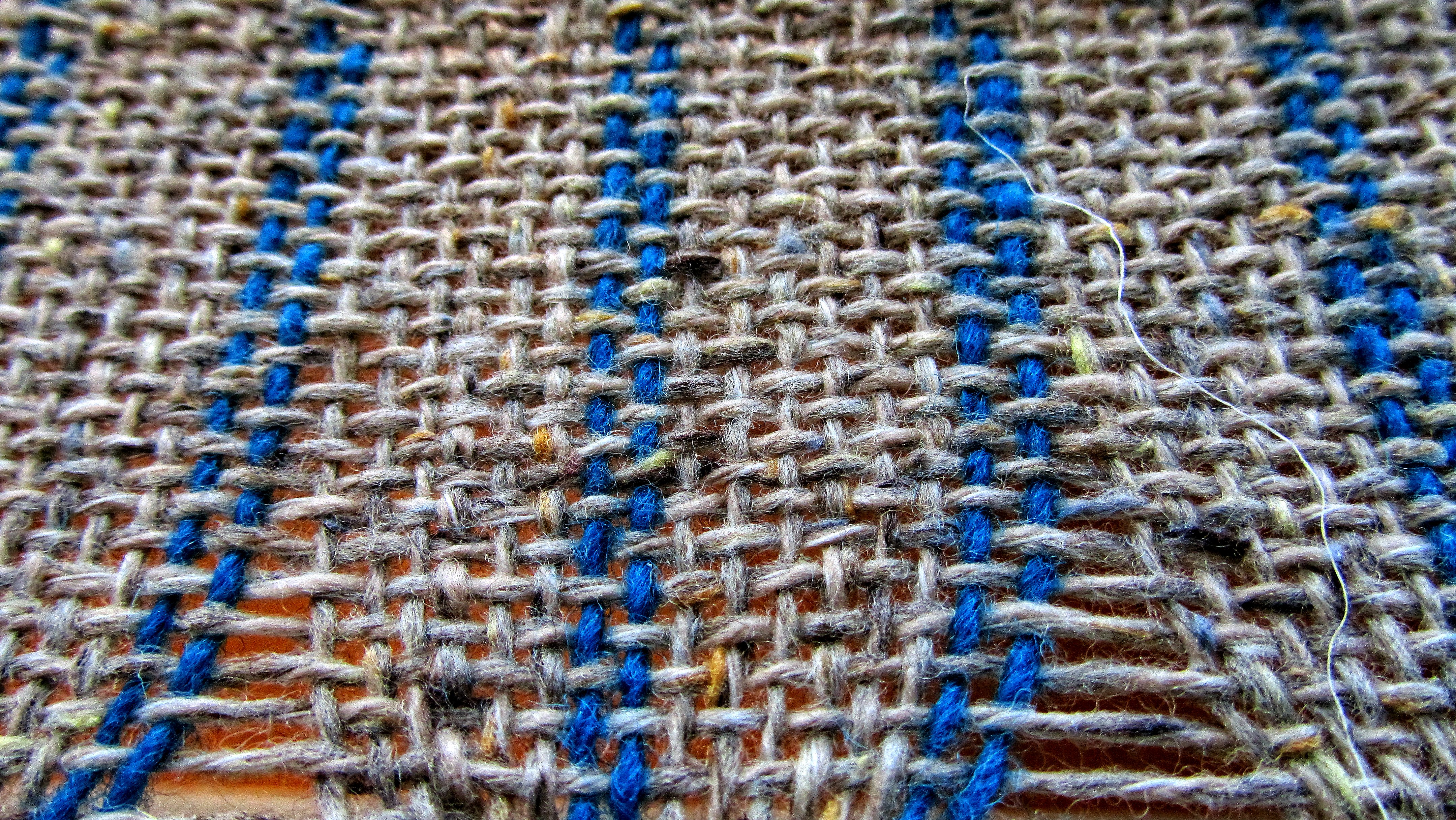 Conceptualization of Key Socio-Emotional Goods
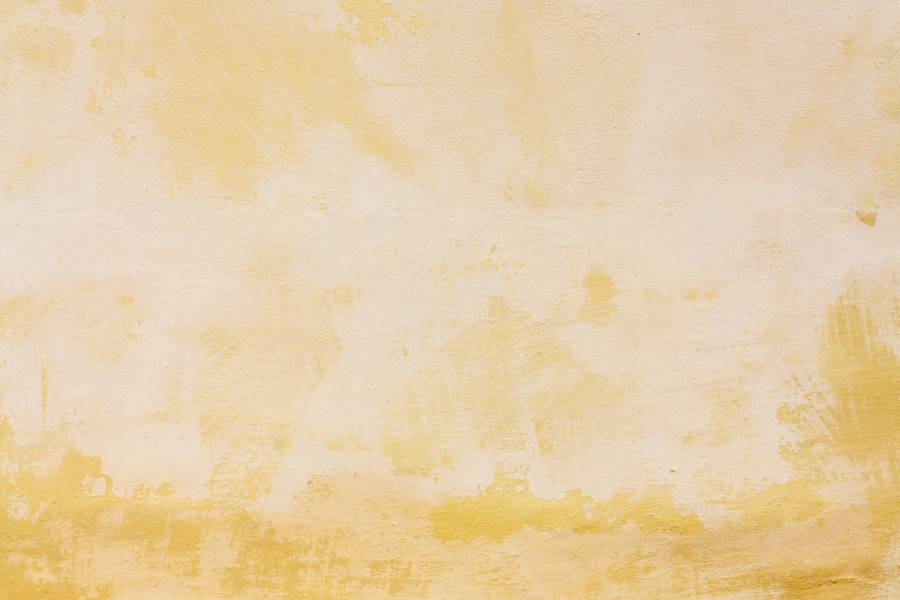 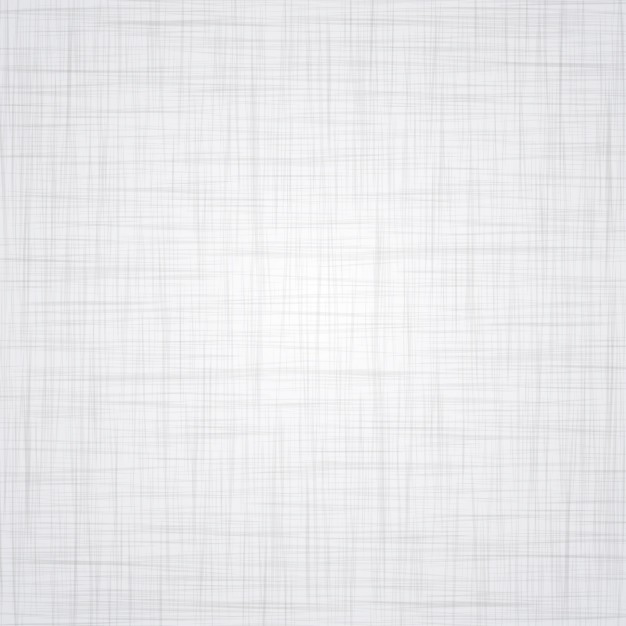 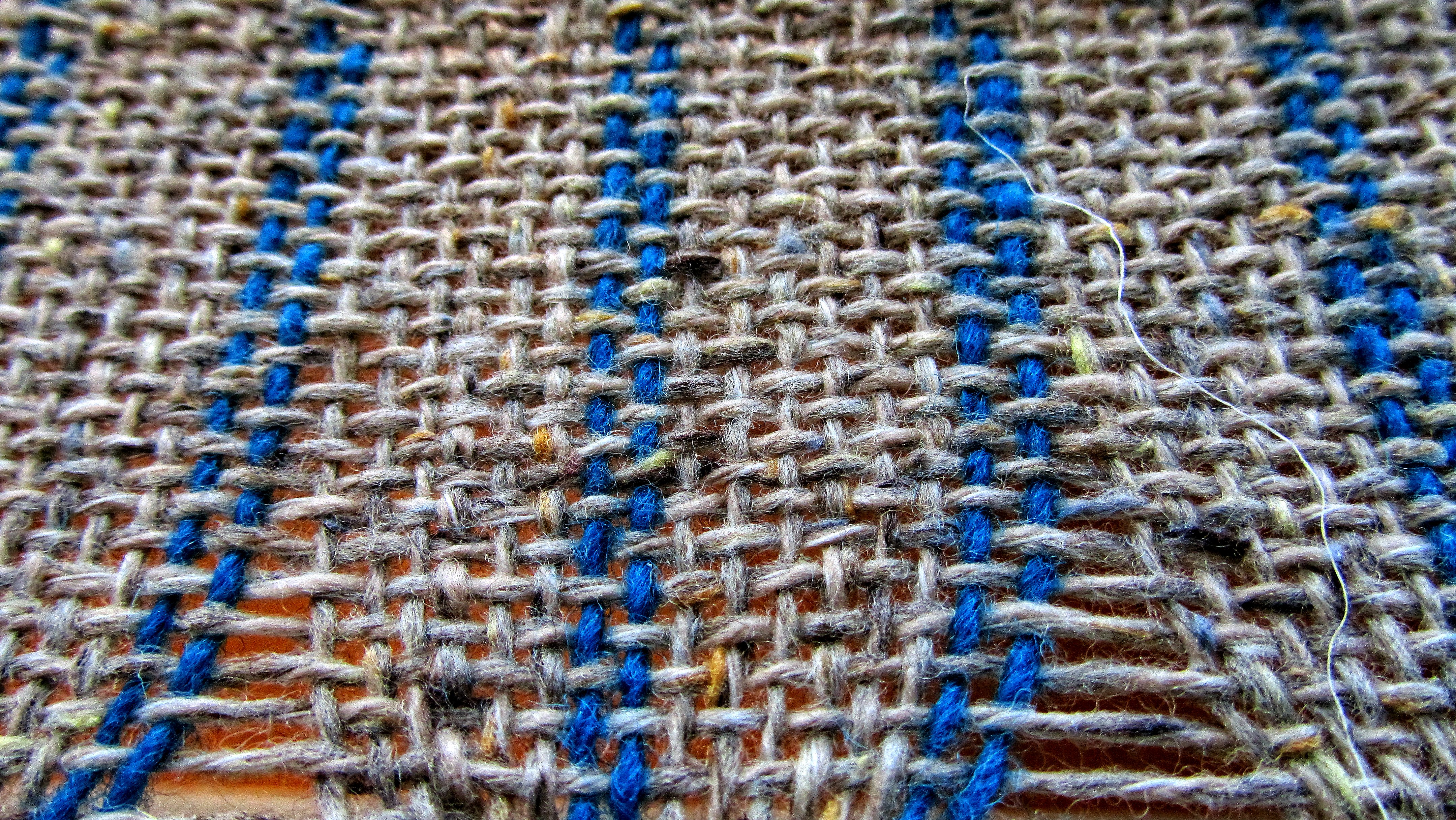 Hypothesized Model & Results
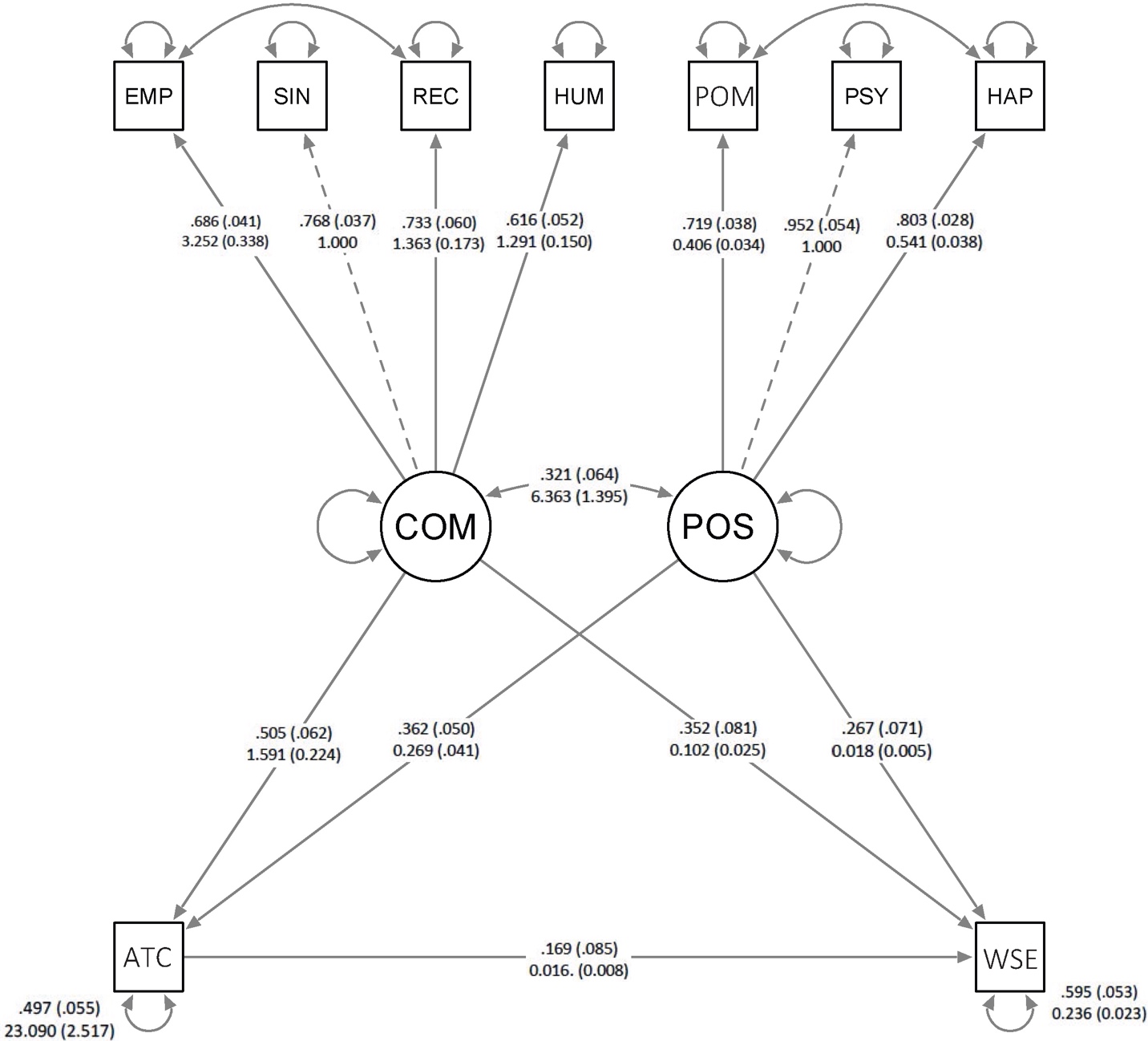 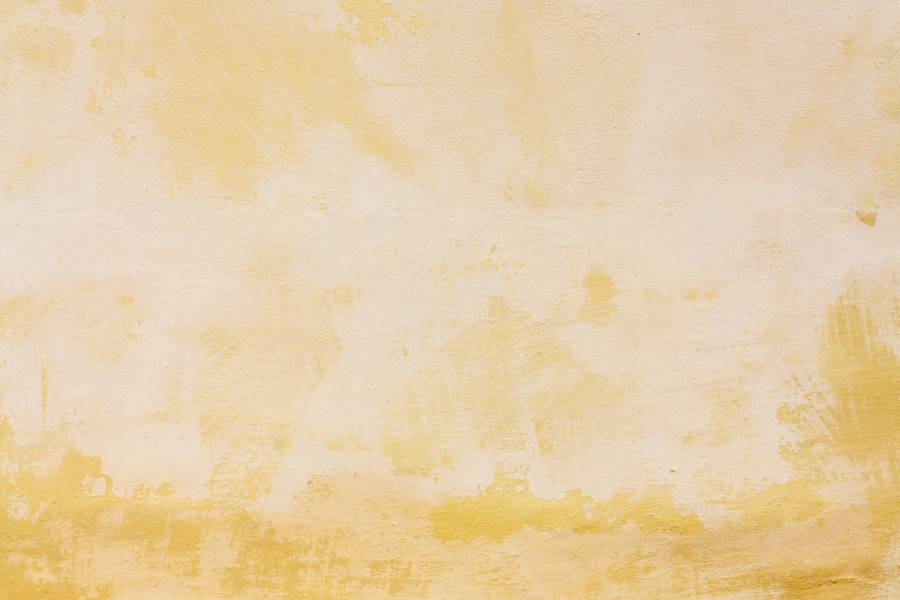 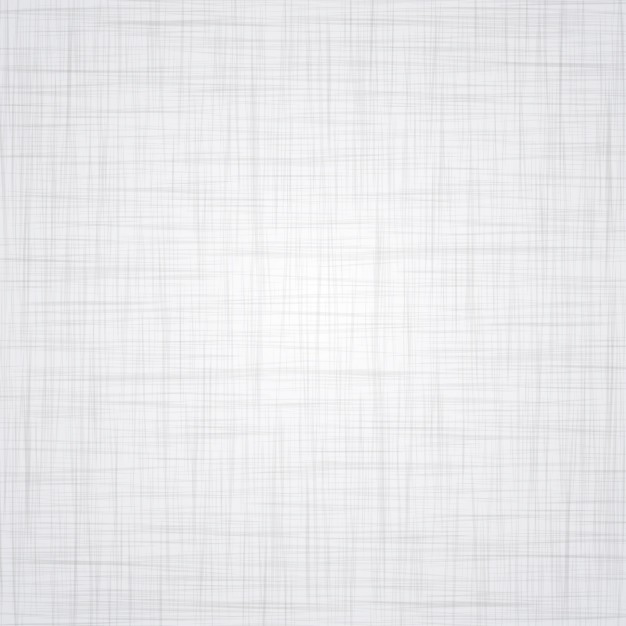 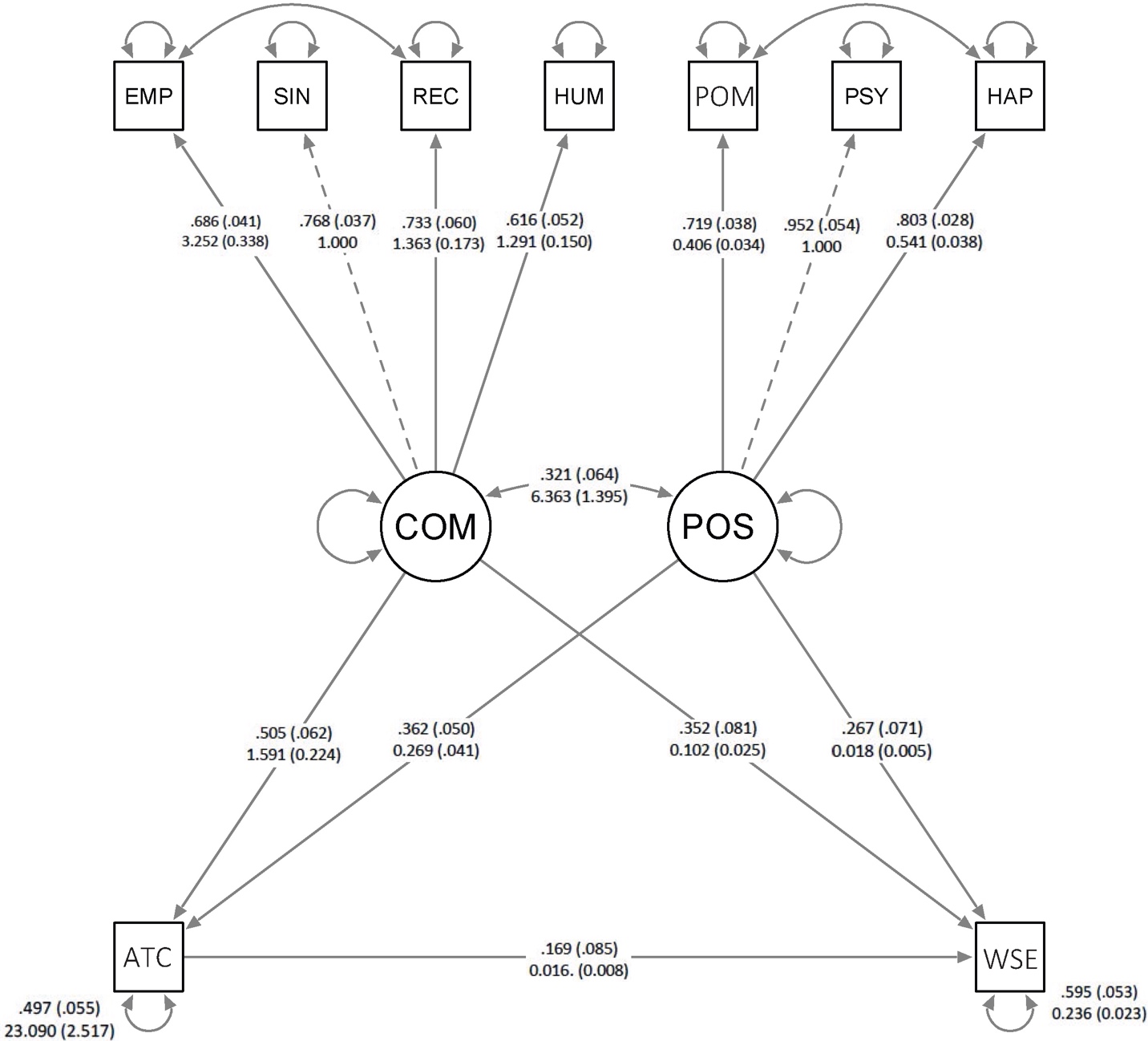 [Speaker Notes: Measured 330 Employees with Disabilities (not self-employed)]
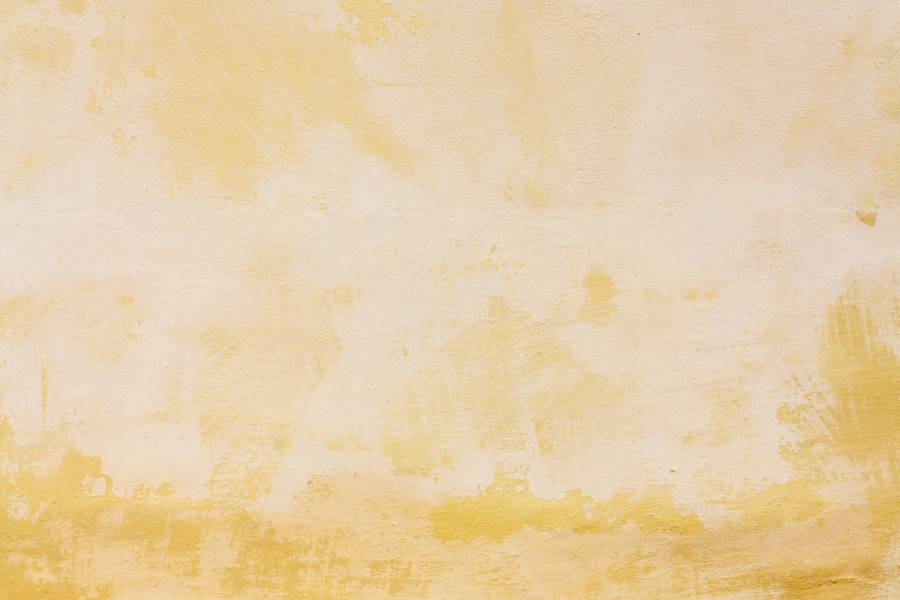 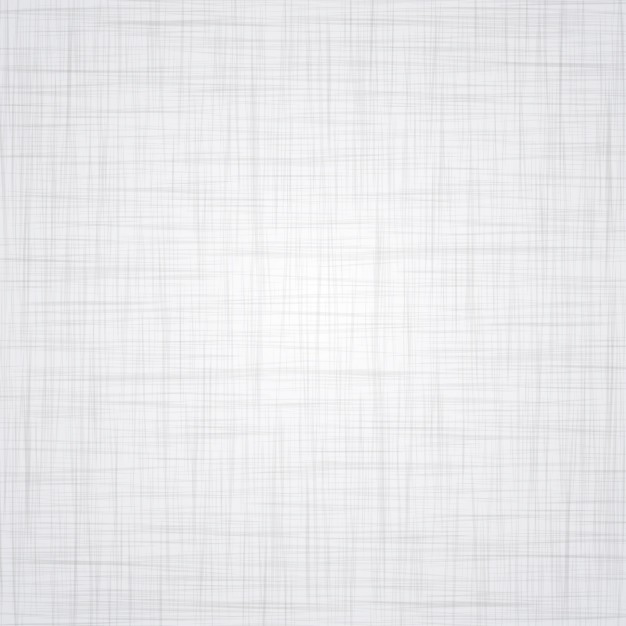 Implications & Future Directions
💡Initial Study suggests that a social approach that addresses 
     fundamental needs of others may influence perceptions 
     of workplace social effectiveness.

💡Practitioners and people with disabilities alike may benefit 
    from focusing on the extent that they meet the social-
     emotional needs of others in the workplace.
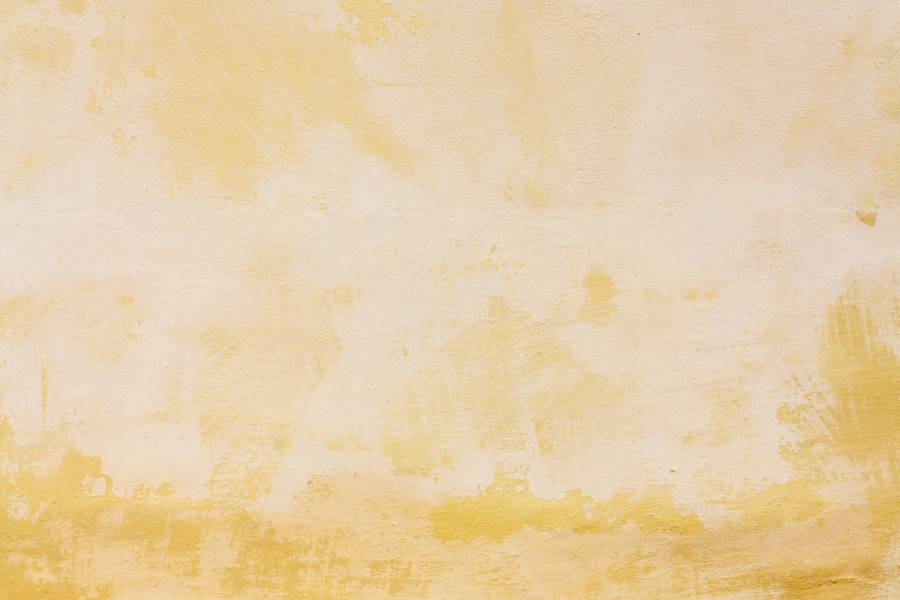 Lend Social Capital
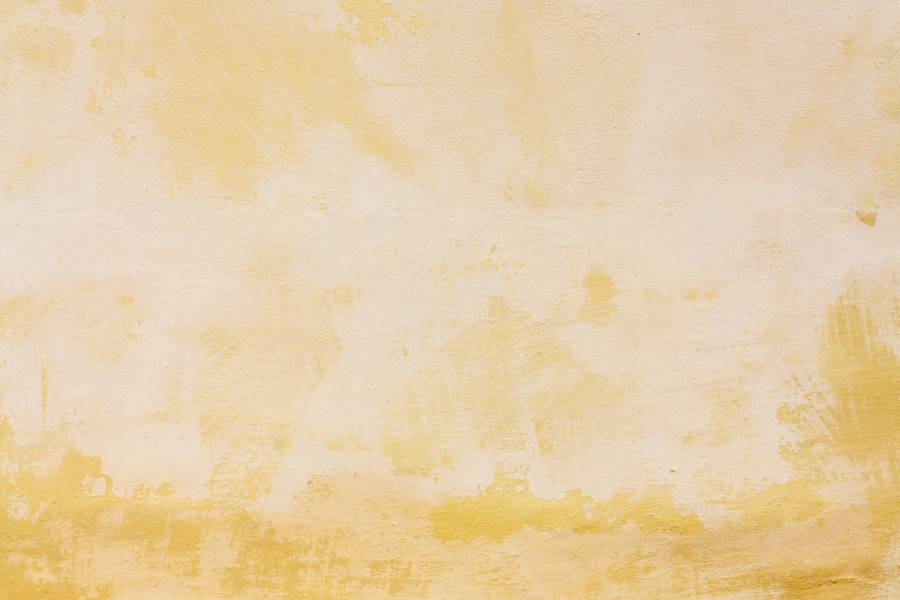 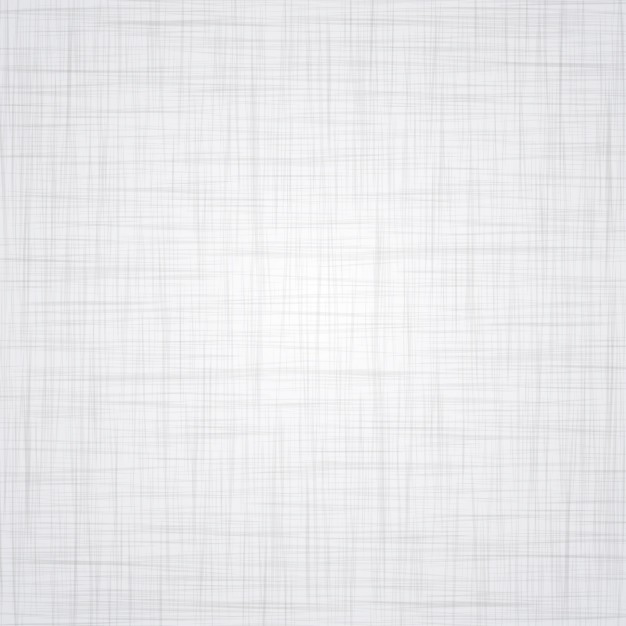 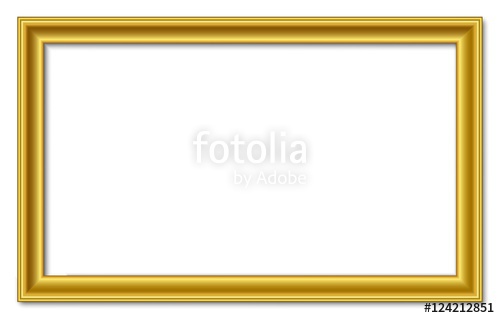 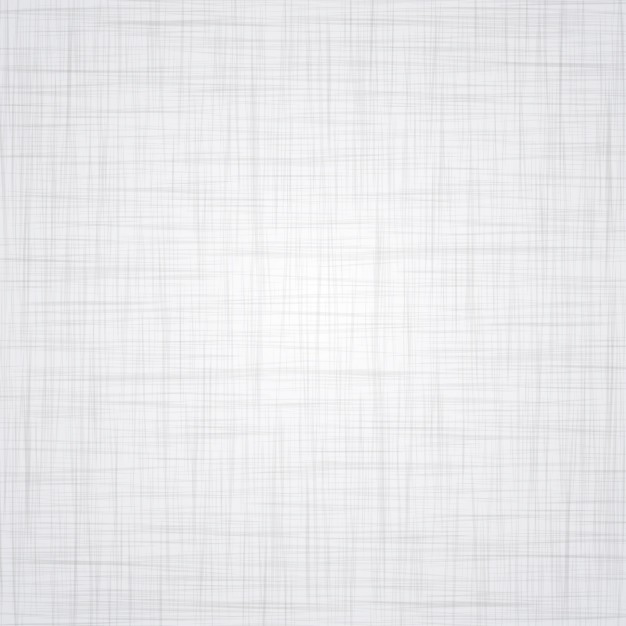 Big Picture
💡All work is social
Consensus in the field of rehabilitation that social skills shape employment outcomes (Phillips et al., 2014, Phillips et al., 2015)


💡Workplace social effectiveness is a complex construct that is 
     typically framed as, ”I know it when I see it” 
To move this line of research forward requires empirically supported means for intervention and outcome measurement
[Speaker Notes: Today’s presentation does not capture all of the projects conducted   
      through this grant.]
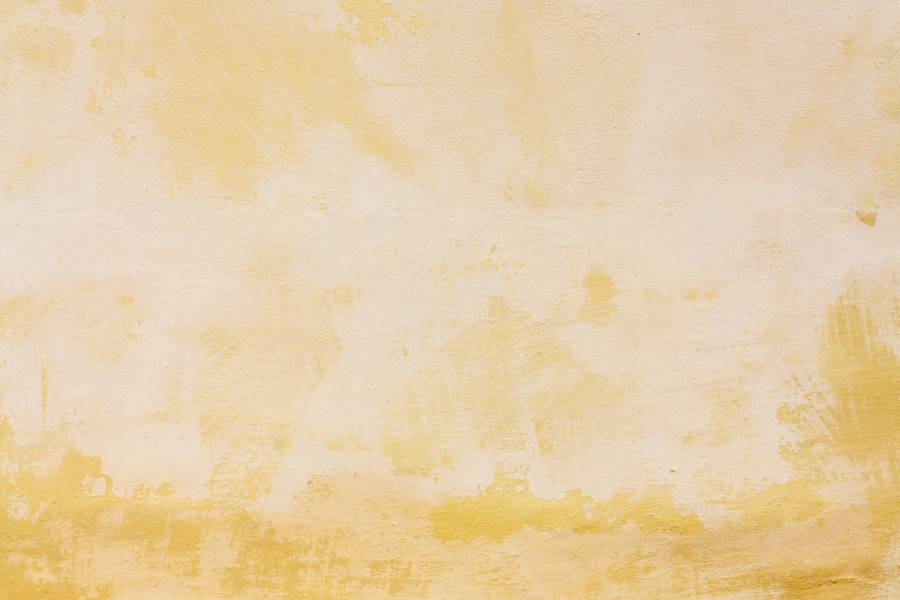 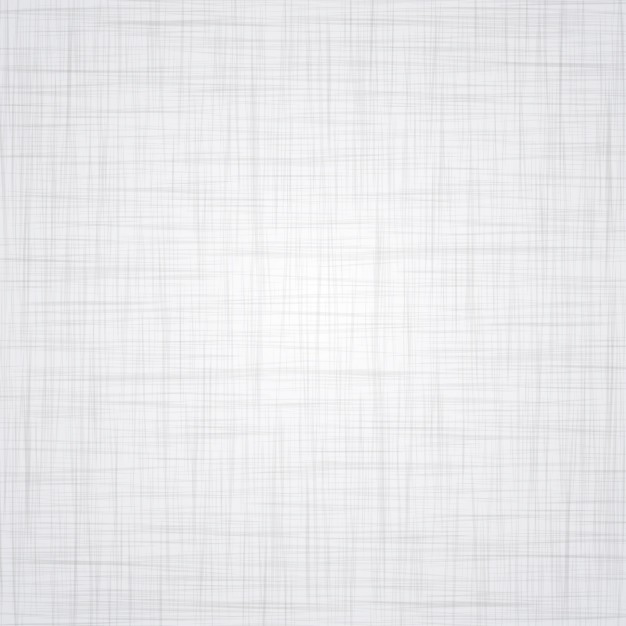 Summary and Future Directions
💡Through the various efforts, we have learned and   
     are still learning much about workplace social   
     effectiveness. This includes information about
What it is
What it does (how it influences employment)
How it can be developed and managed

💡Increased understanding in these areas is sure to    
     facilitate employment outcomes for people with   
     disabilities.